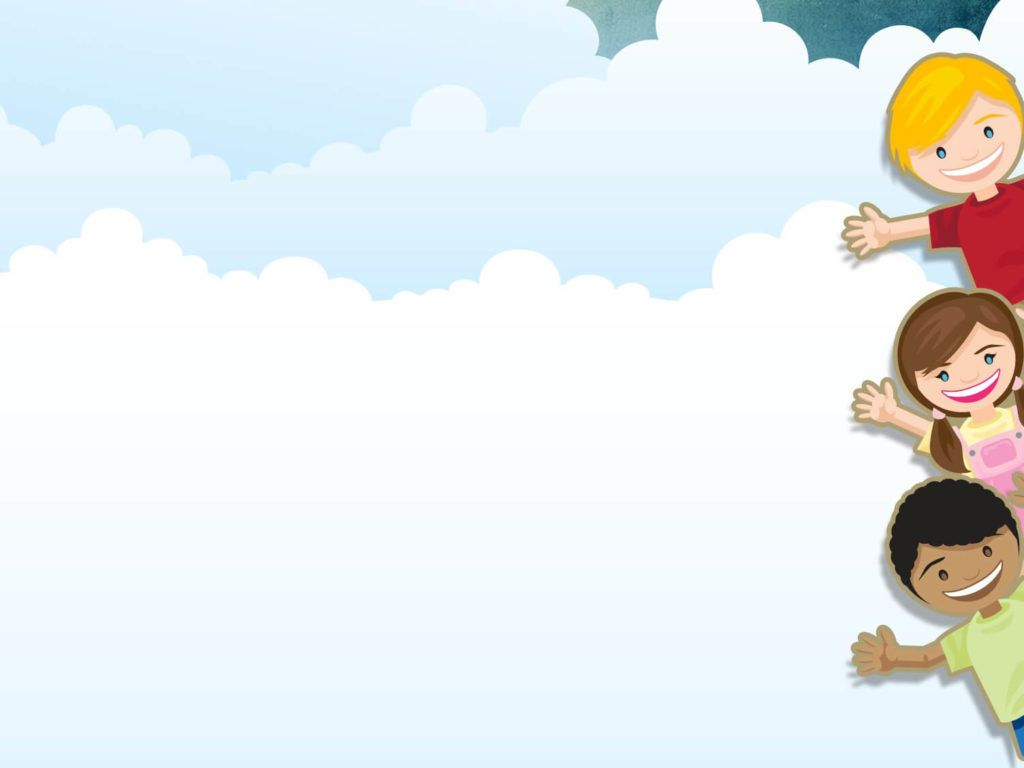 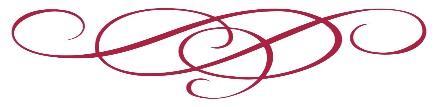 Применение игровых технологий для развития познавательной активности детей дошкольного возраста
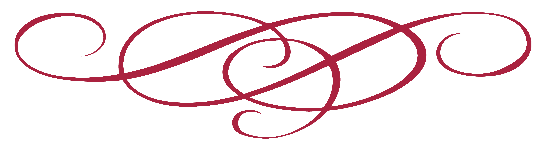 Подготовила воспитатель 
МКДОУ детский сад №2, 
г. Острогожск  
Денисова Св. В.
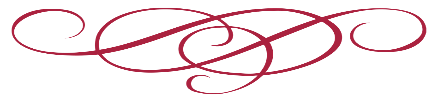 Без игры нет, и не может быть полноценного умственного развития.  Игра  –  это  огромное  светлое  окно,  через которое в духовный     мир     ребенка     вливается      живительный      поток представлений,  понятий.  Игра – это  искра, зажигающая огонек пытливости и любознательности.В. А. Сухомлинский
Общие цели и задачи игровых технологий согласно ФГОС:
 Мотивация ребёнка к игровой деятельности, формирование желания желание узнать что-то новое и интересное;
 Самореализация ребёнка в игре, через проявление игровой инициативы;
 Развитие коммуникативных навыков. 
 Игротерапия (осуществление терапевтического эффекта через различные виды игр)
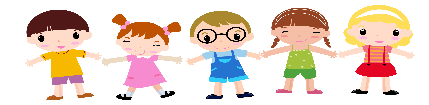 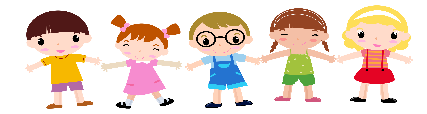 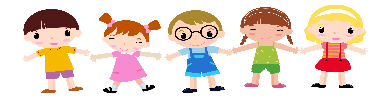 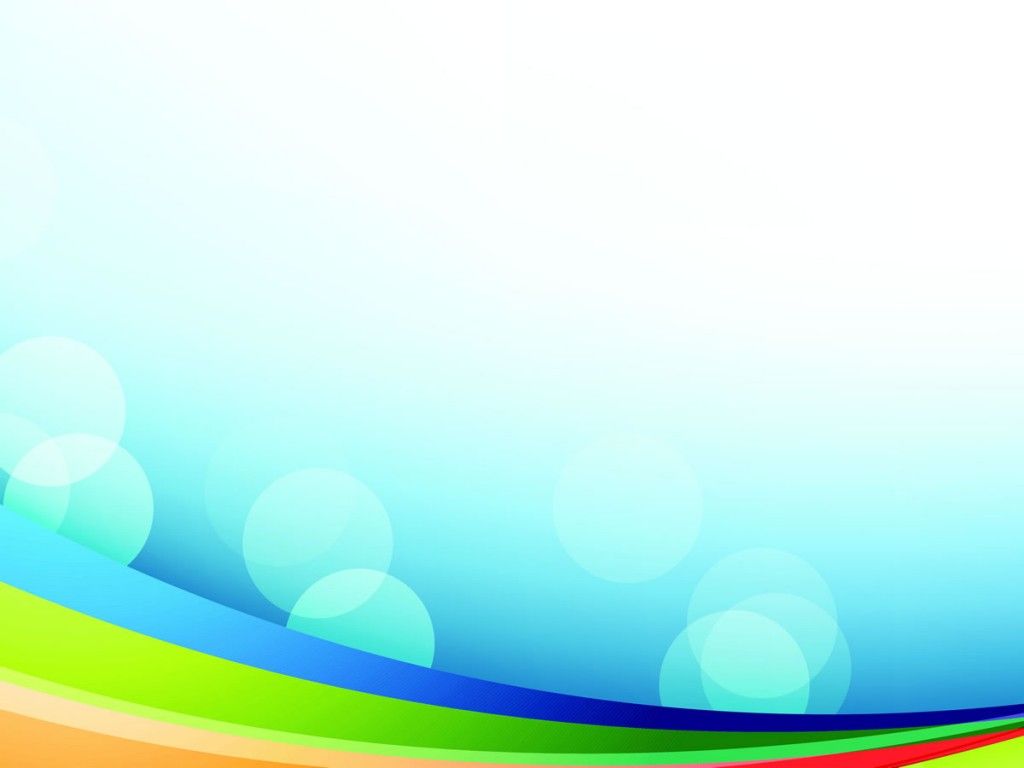 Применение игровых технологий на занятиях в ДОУ:
делает ребёнка более активным;
повышает познавательный интерес;
развивает память, мышление и внимание;
способствует развитию творческих способностей, выработке речевых умений и навыков.
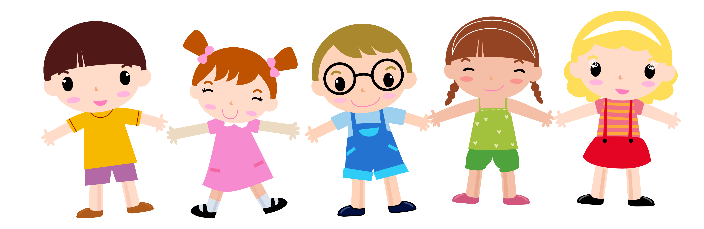 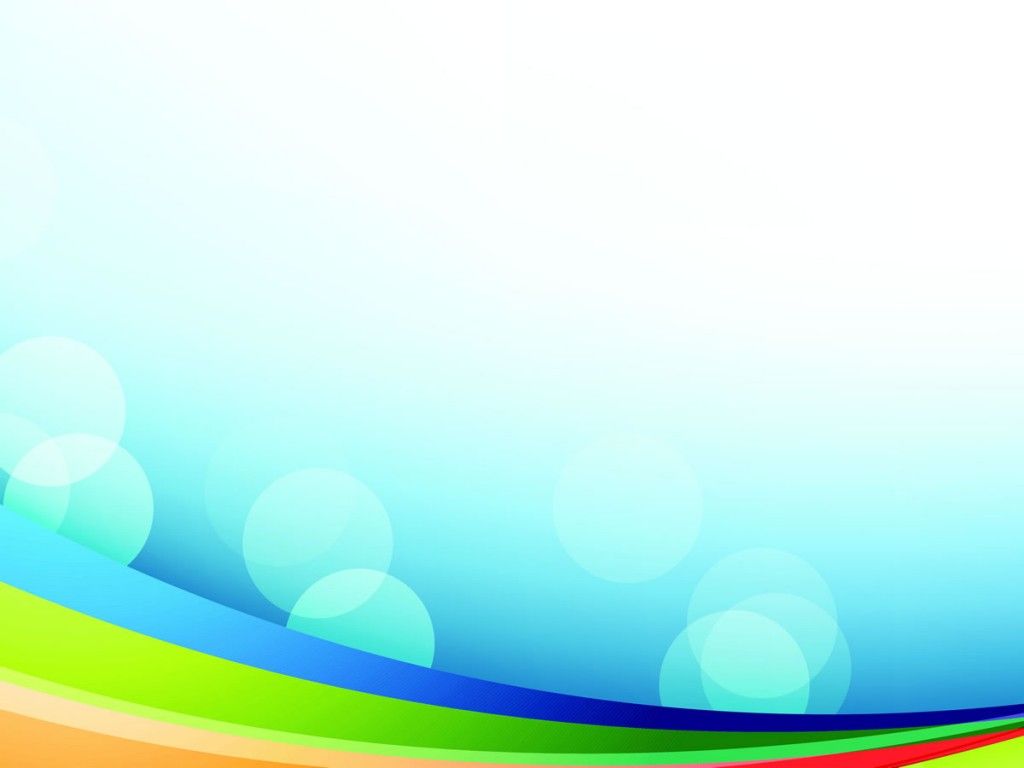 Материал, усвоенный во время игры, откладывается в детской памяти на более продолжительное время. 
Помимо этого, по ФГОС, обучение в такой форме:
развивает логическое и критическое мышление;
формирует навык выстраивания причинно-следственных связей;
воспитывает креативный подход к решению поставленных задач;
поощряет проявление инициативы;
способствует физическому развитию.
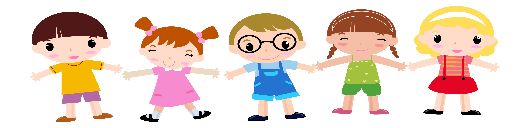 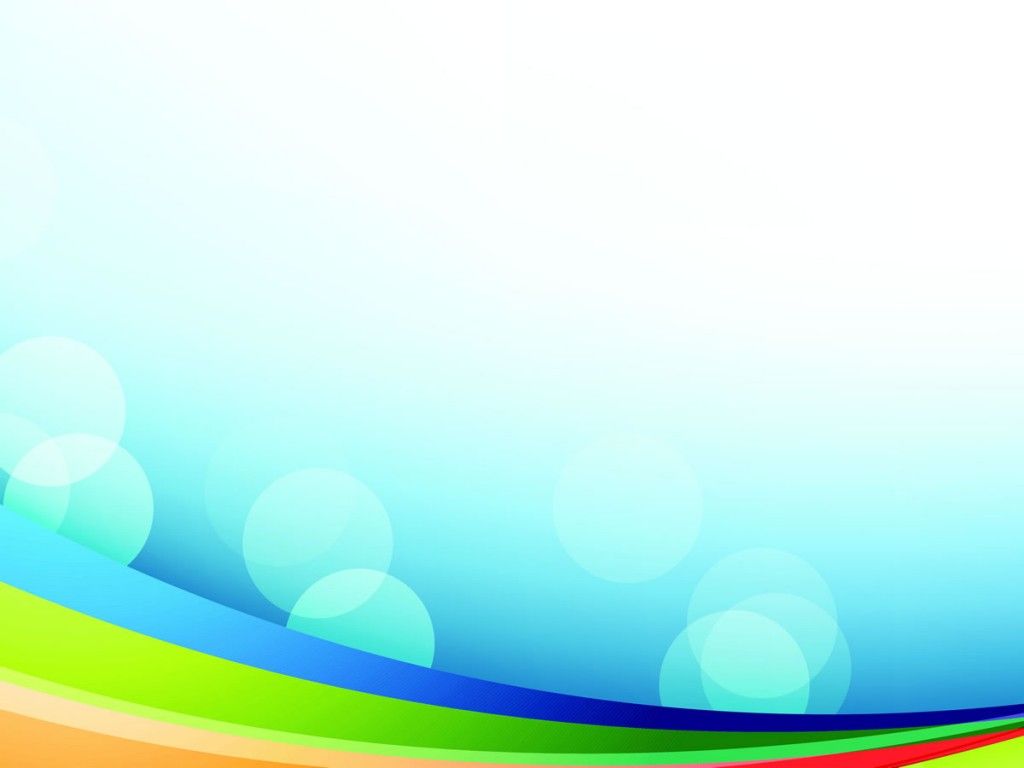 Основные формы взаимодействия, способствующие познавательному развитию:
вовлечение ребенка в различные виды деятельности;
использование дидактических игр;
применение методов обучения, направленных на обогащение творческого воображения, мышления, памяти, развития речи.
Познавательный интерес — избирательная направленность на познание предметов, явлений, событий окружающего мира, активизирующая психические процессы и деятельность человека, его познавательные возможности.
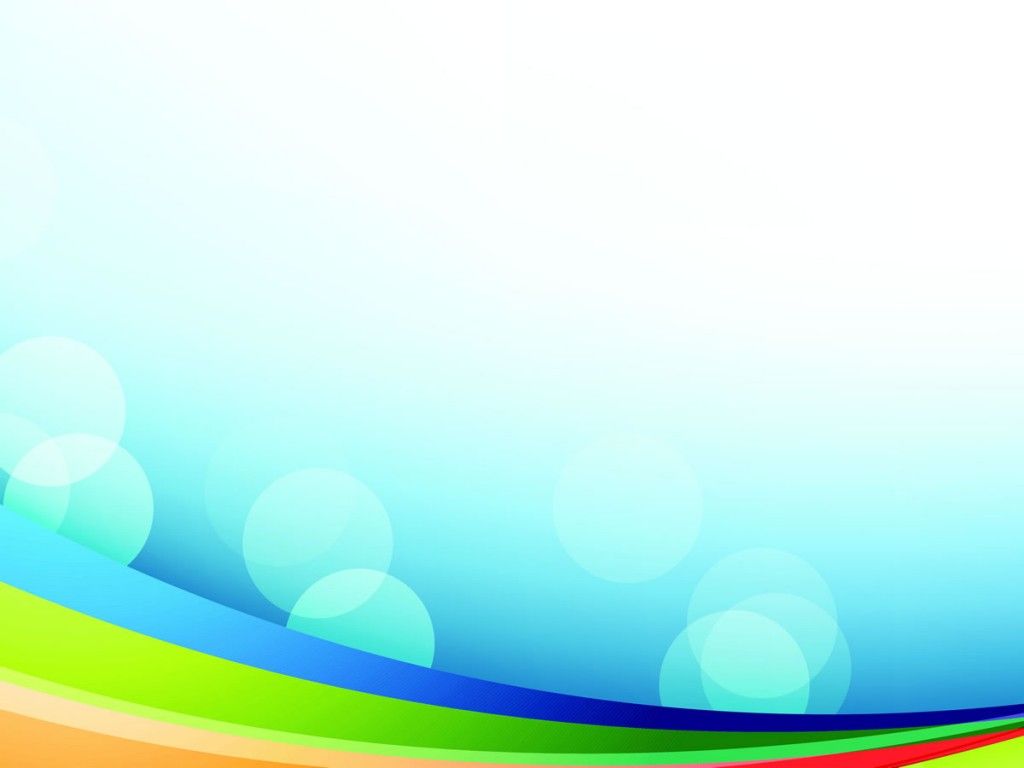 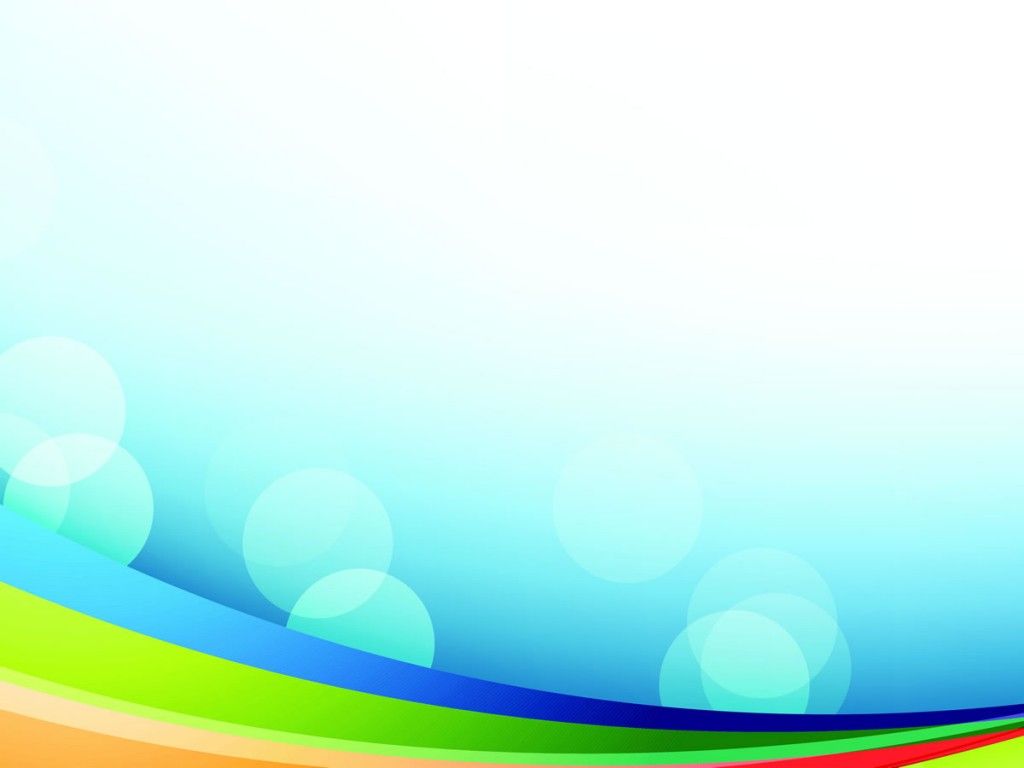 Познавательный интерес состоит из следующих взаимосвязанных процессов:
интеллектуальные — логические действия и операции (анализ, синтез, обобщение, сравнение), доказательства;
эмоциональные — переживание успеха, радости познания, гордости за свои достижения, удовлетворение деятельностью;
регулятивные — волевые устремления, целенаправленность, настойчивость, внимание, принятие решений
творческие — воображение, создание новых моделей, образов.
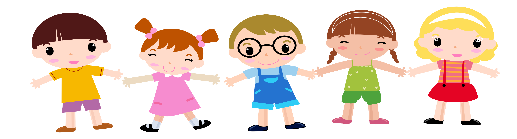 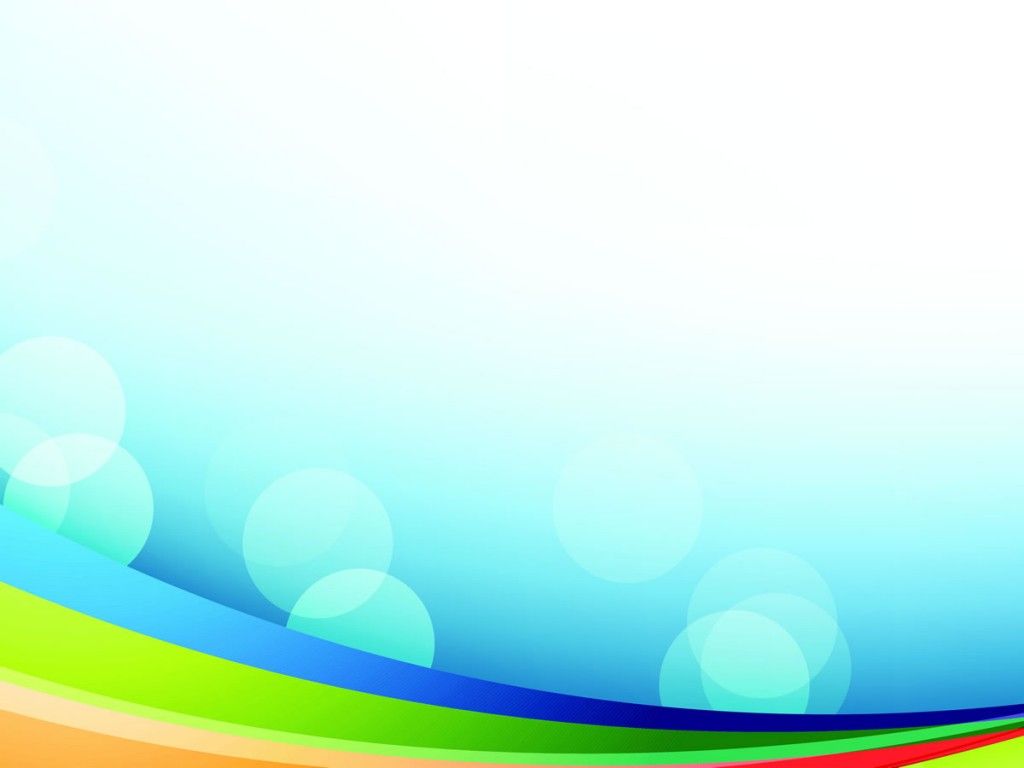 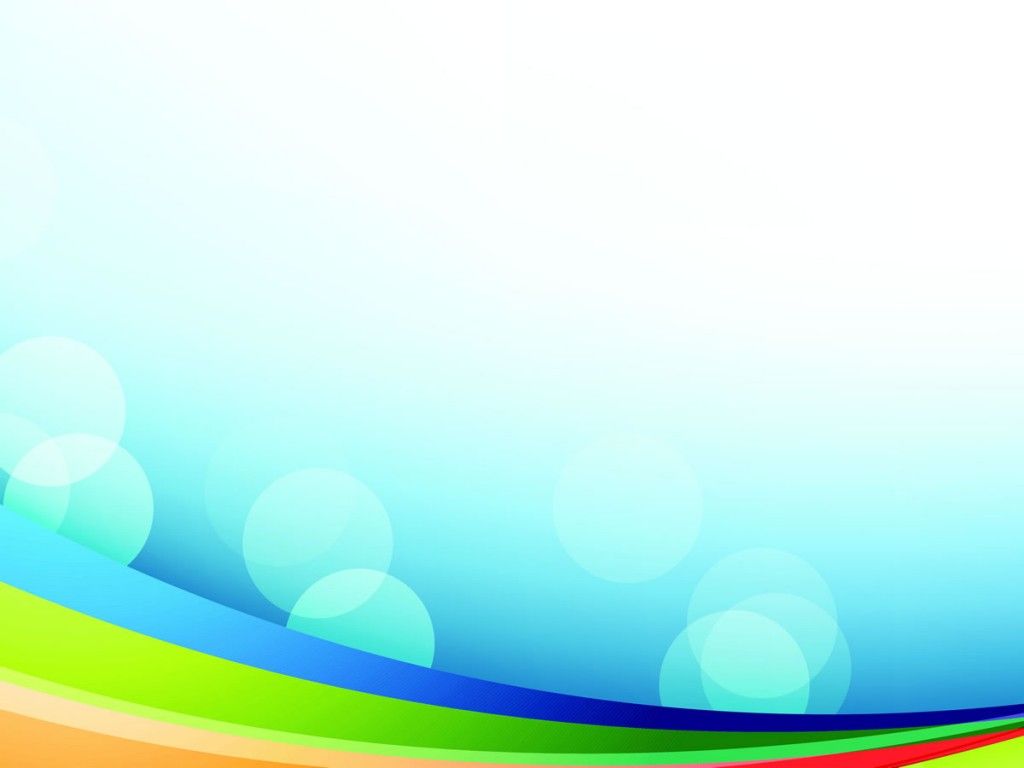 Варианты организации предметно-пространственной среды в ДОУ.
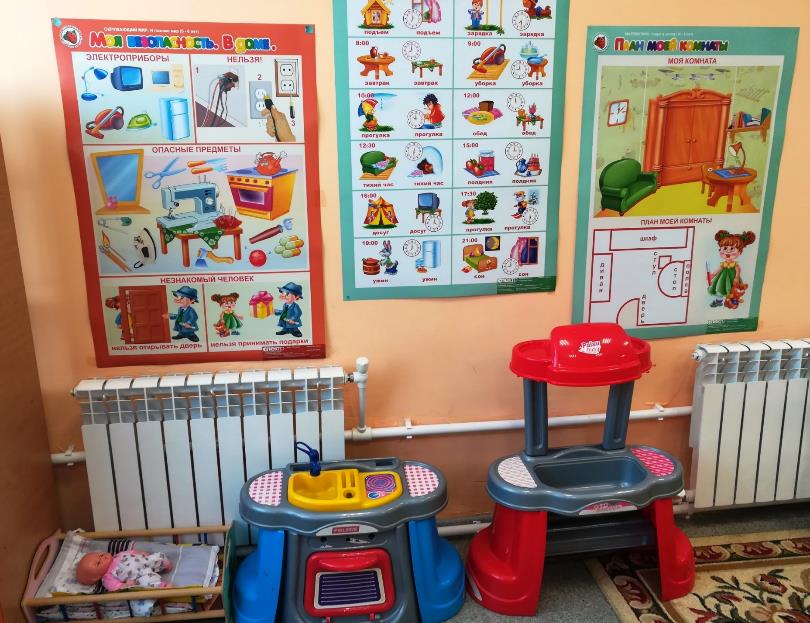 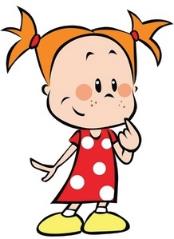 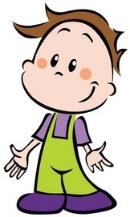 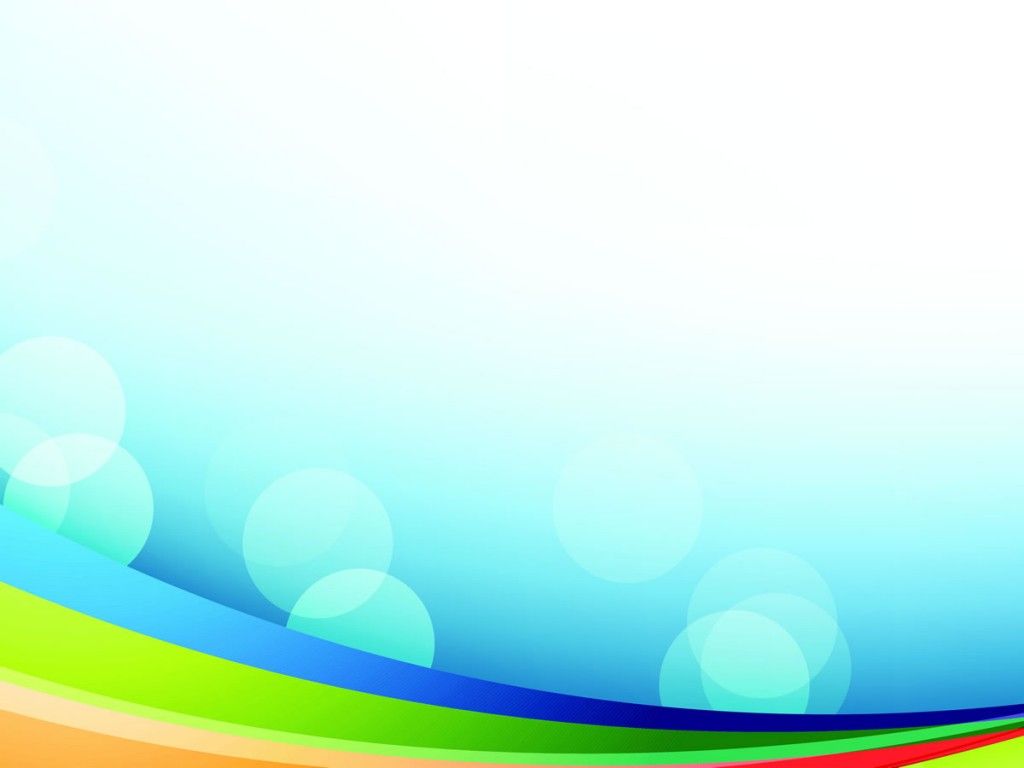 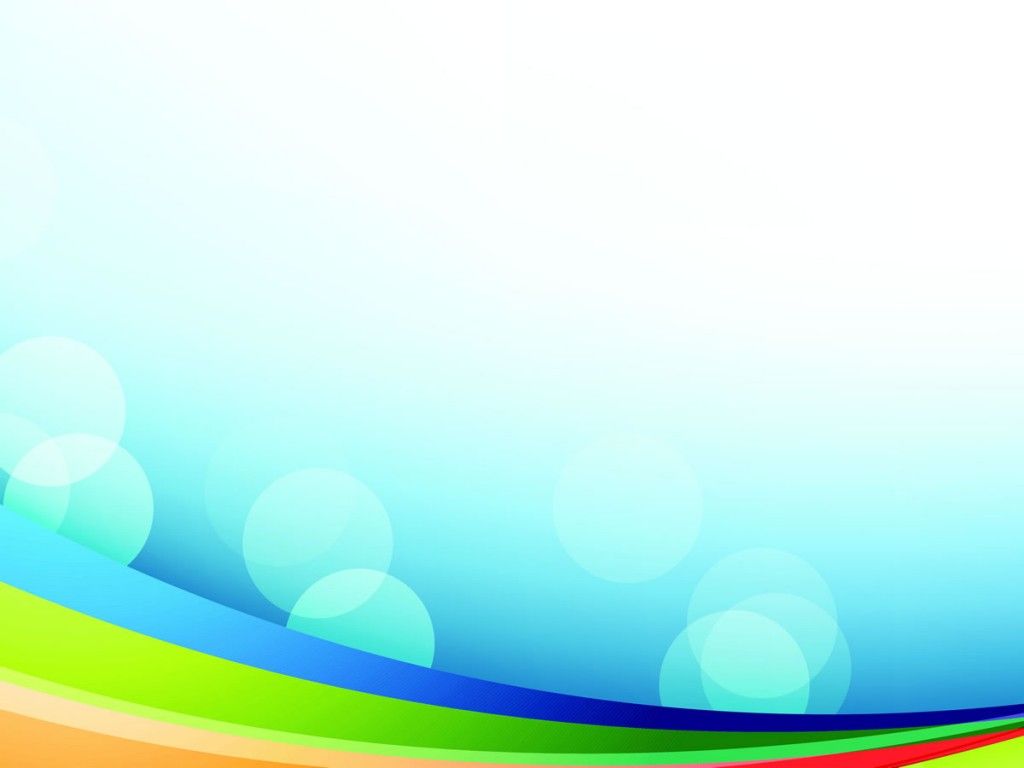 Варианты организации предметно-пространственной среды в ДОУ.
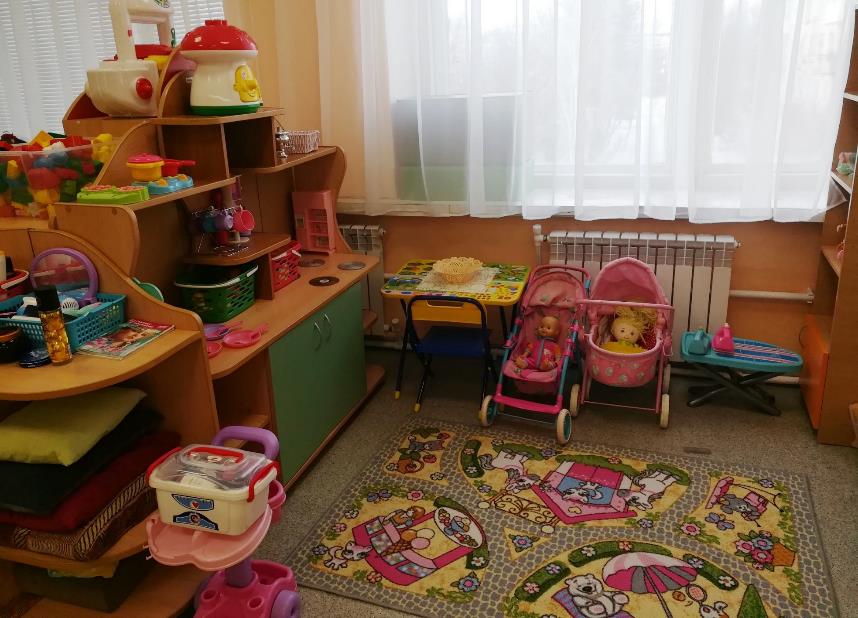 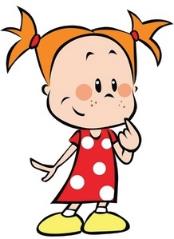 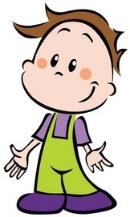 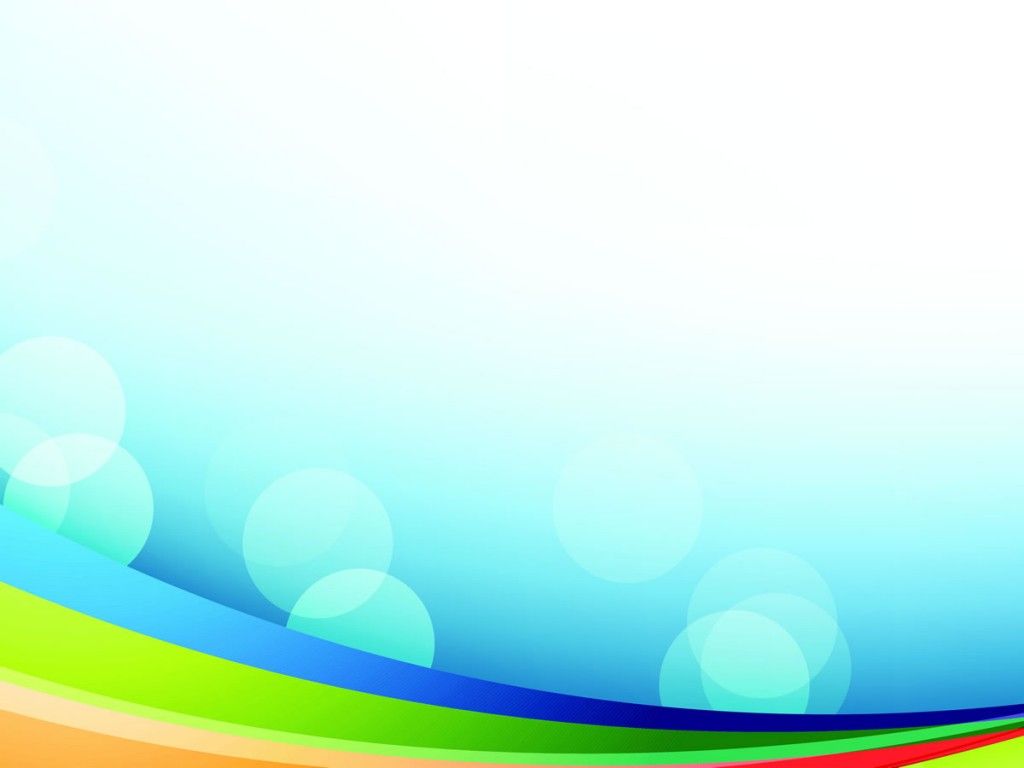 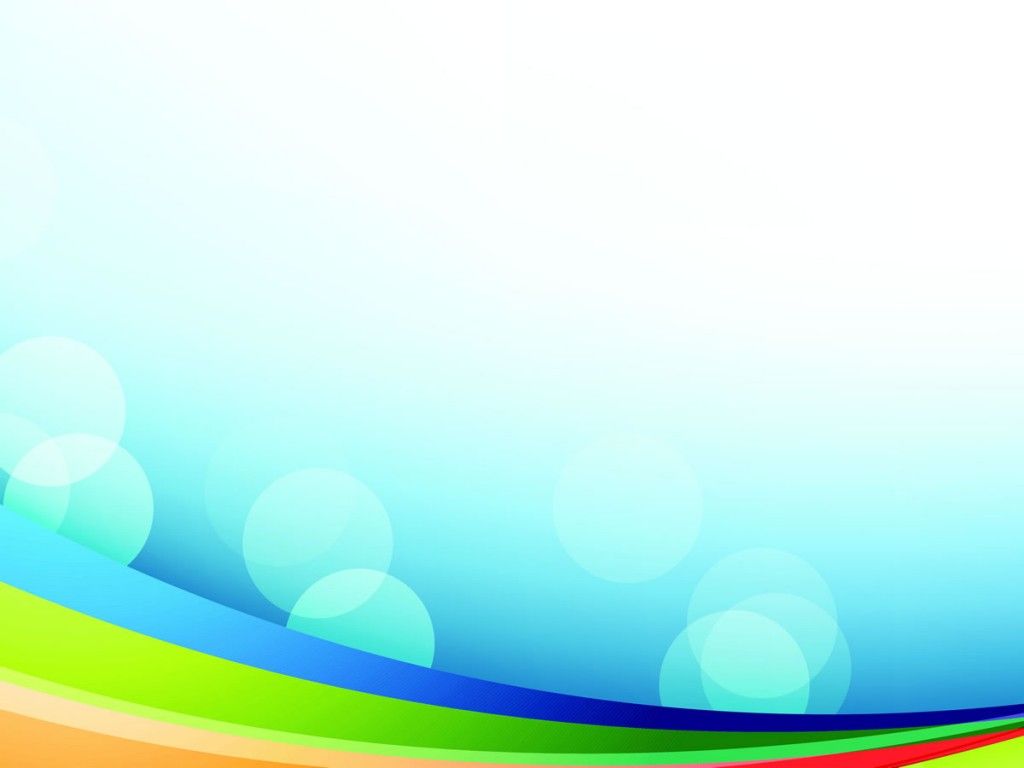 Варианты организации предметно-пространственной среды в ДОУ.
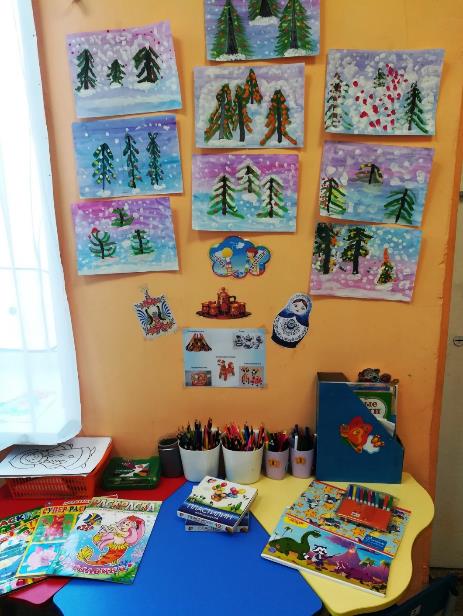 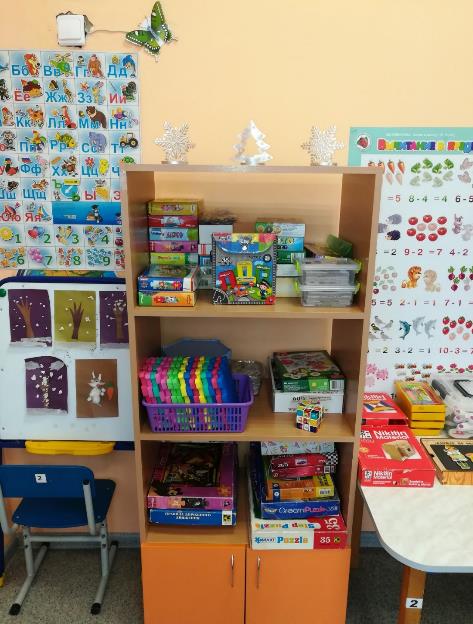 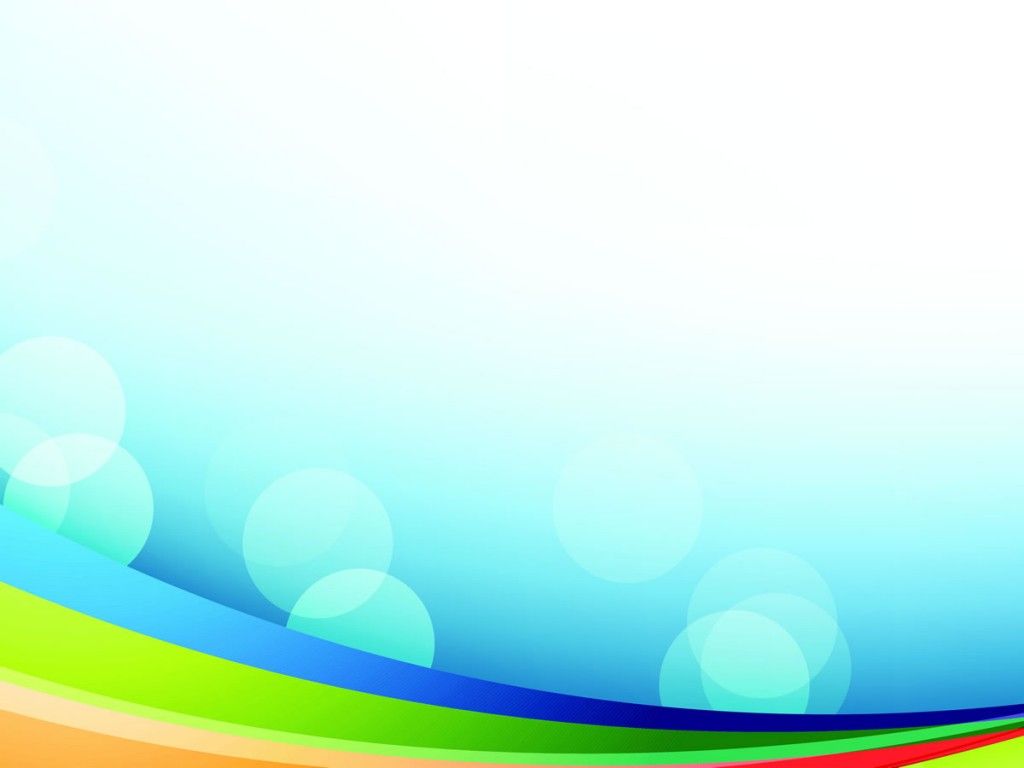 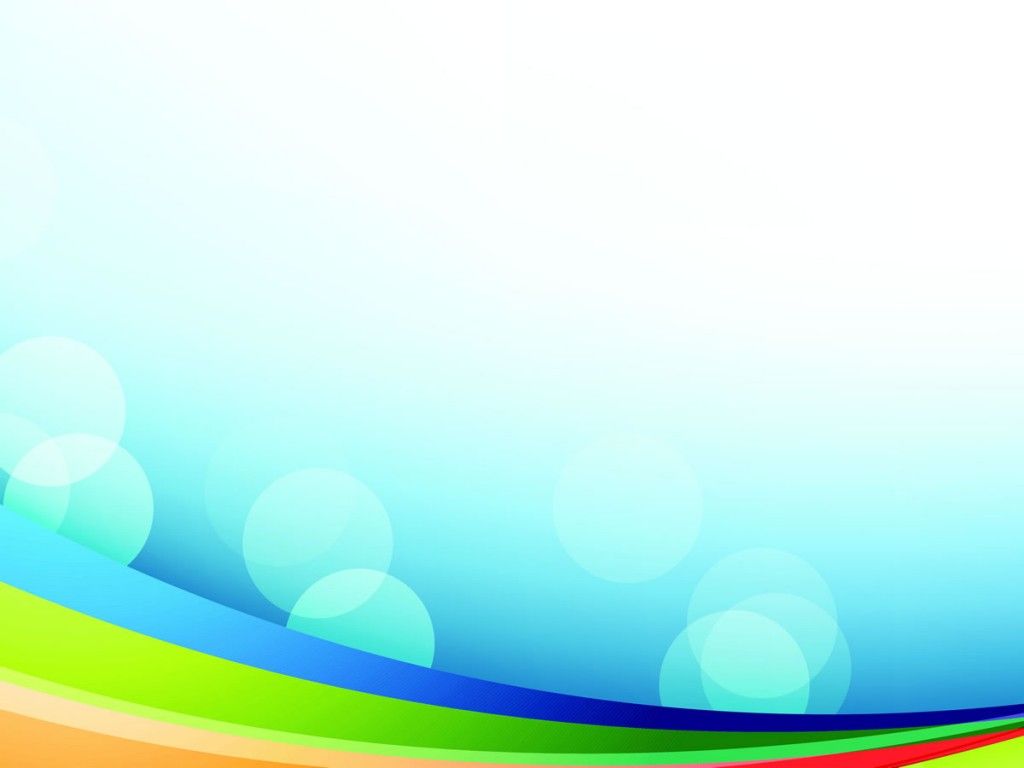 Согласно ФГОС ДО содержание образовательной программы в ДОУ должно обеспечивать развитие личности,
мотивации и способностей детей в различных видах деятельности и охватывать следующие структурные
единицы, т.е. образовательные области :

 социально-коммуникативное развитие;
 познавательное развитие;
 речевое развитие;
 художественно-эстетическое развитие;
 физическое развитие.
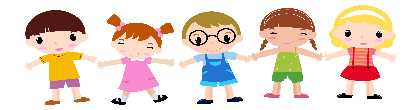 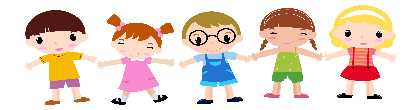 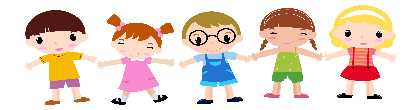 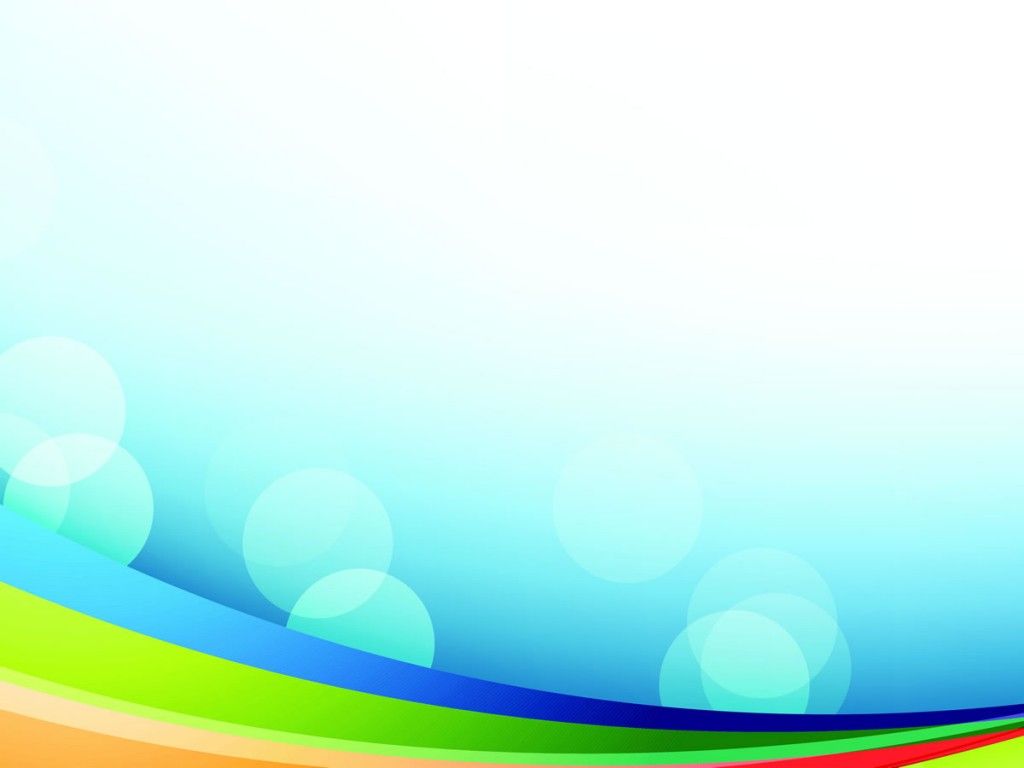 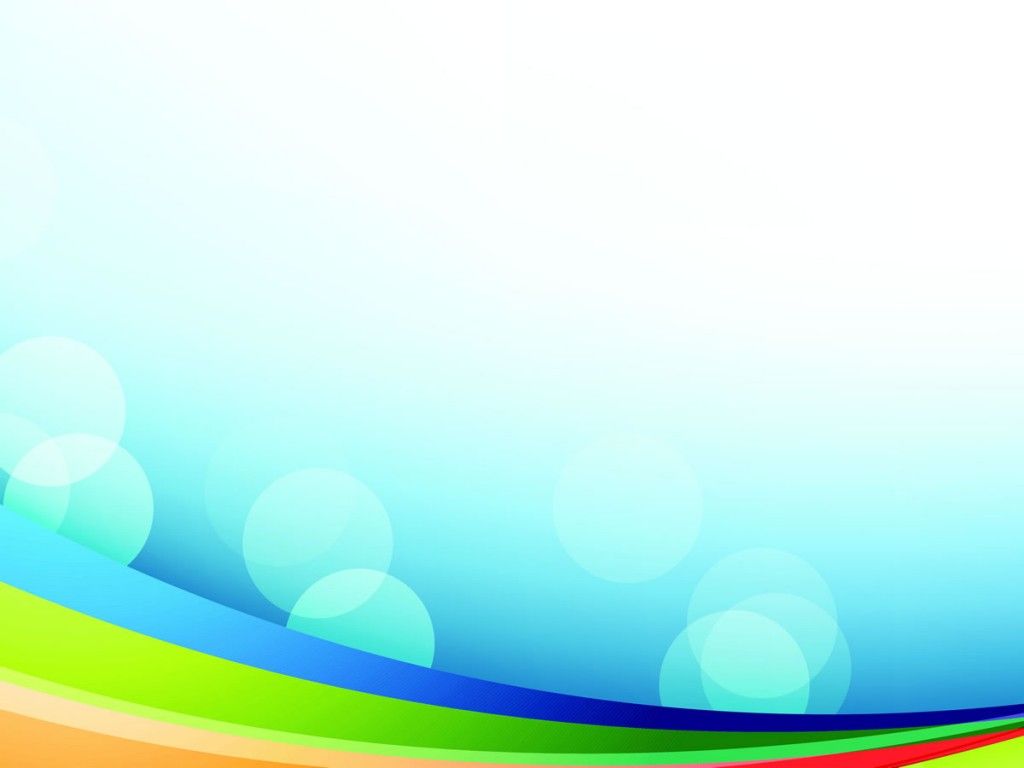 Предметные  игры
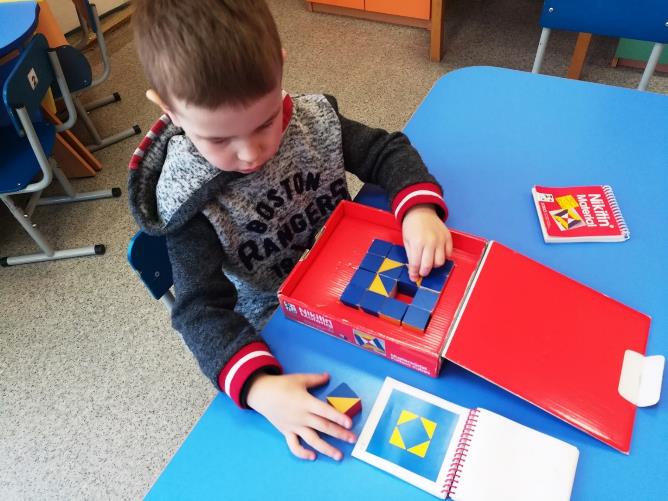 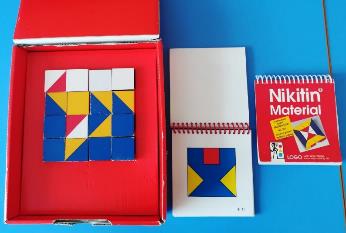 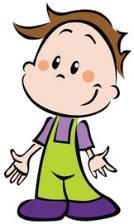 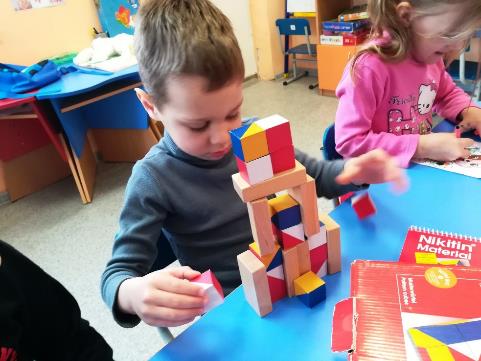 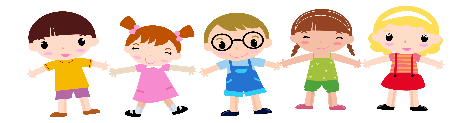 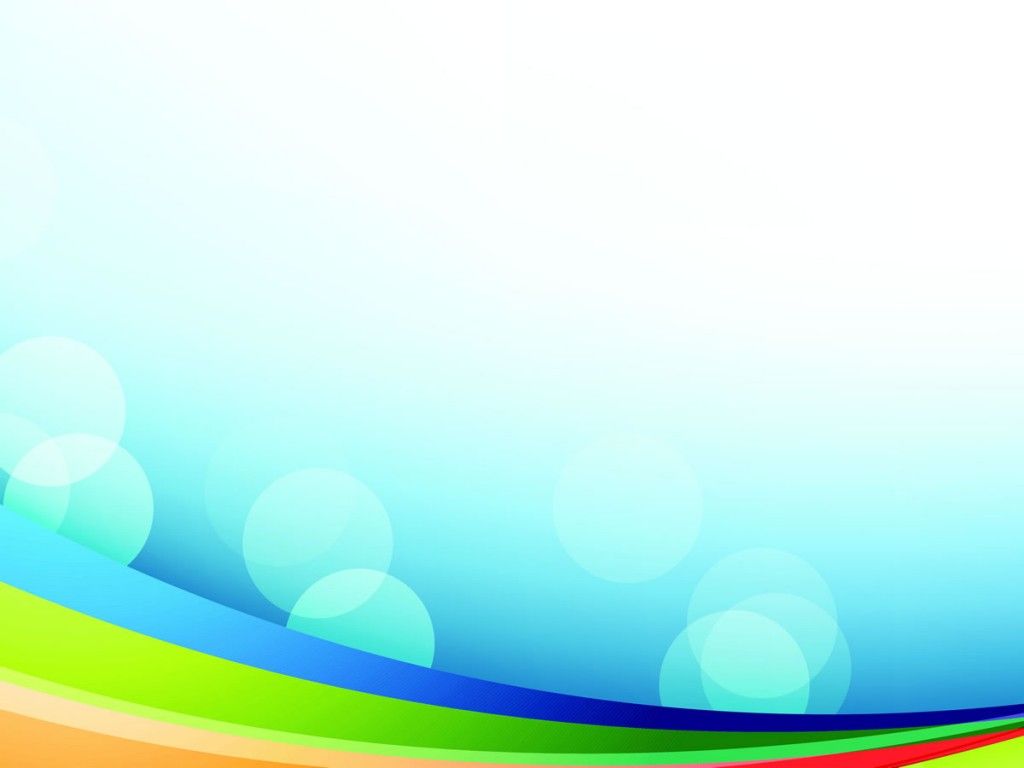 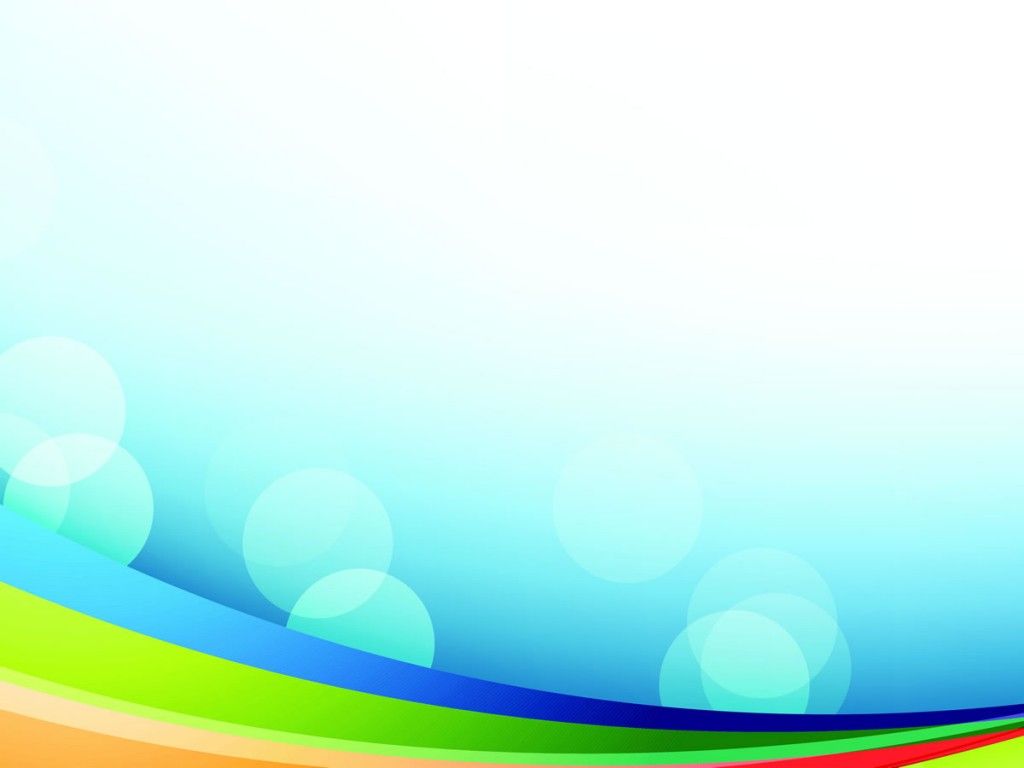 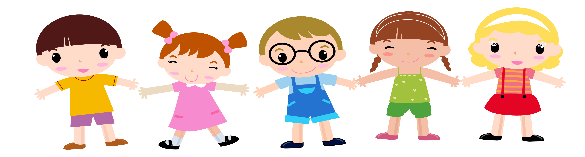 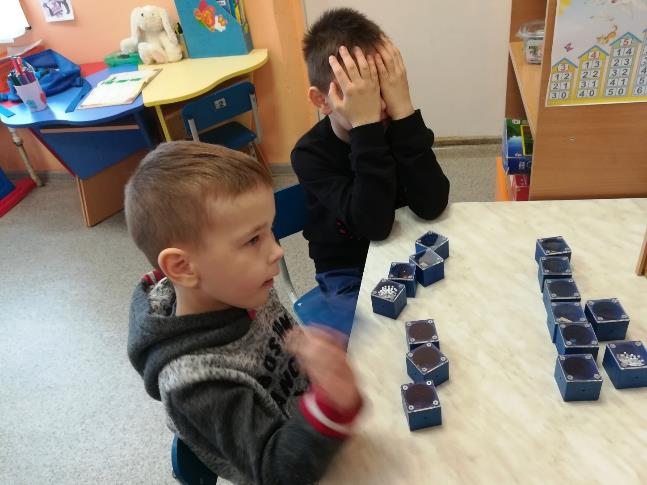 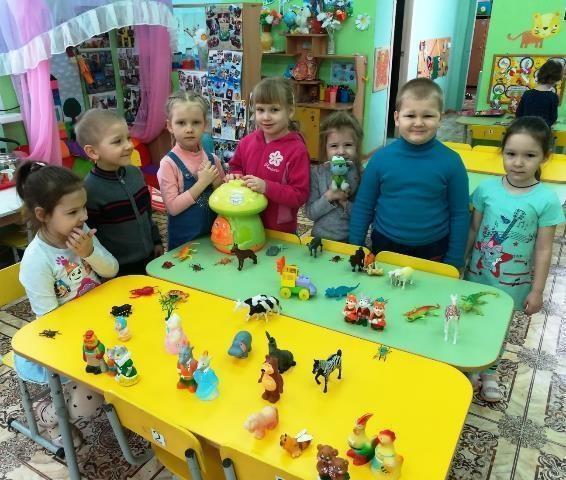 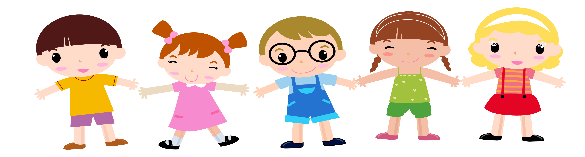 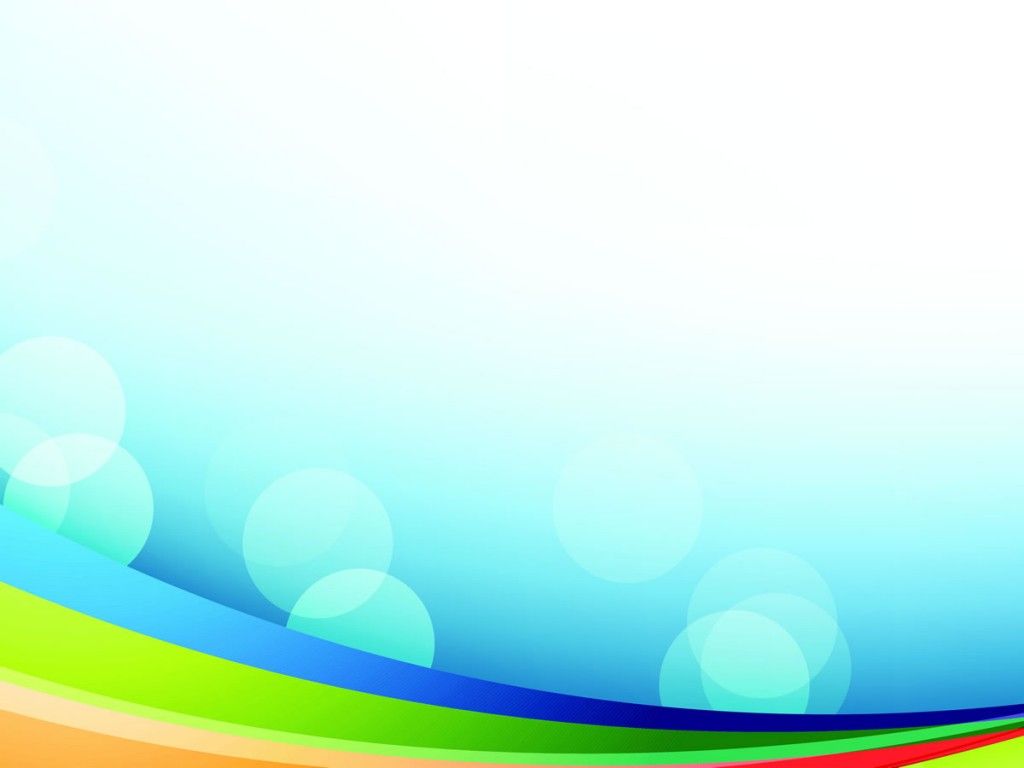 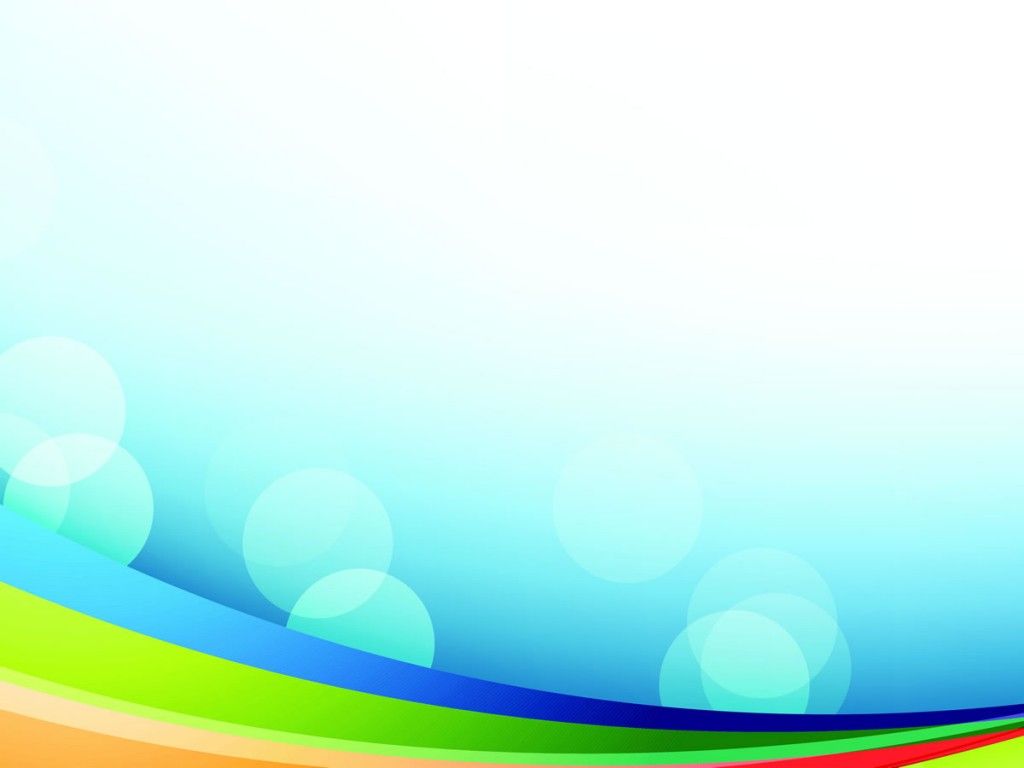 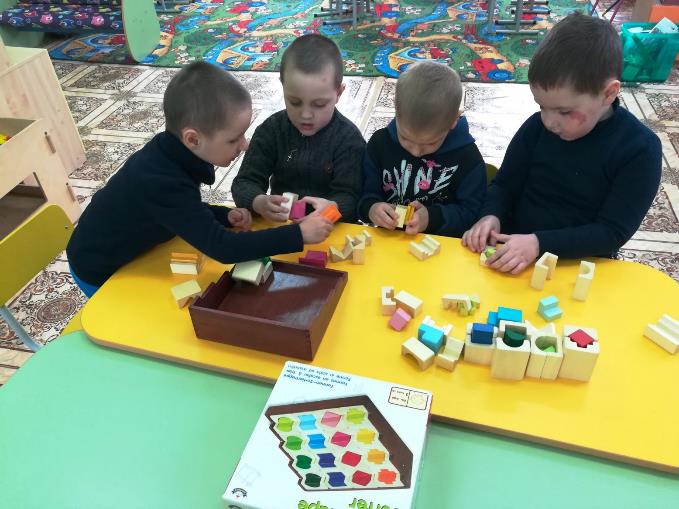 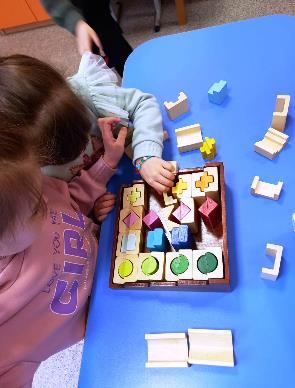 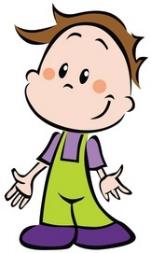 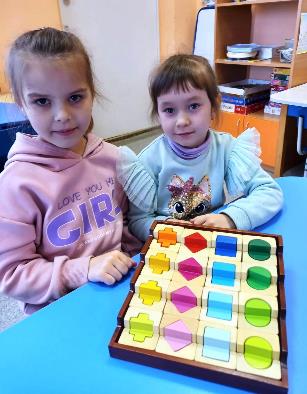 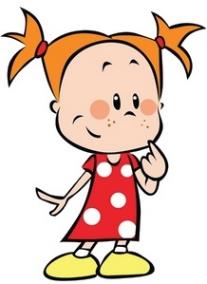 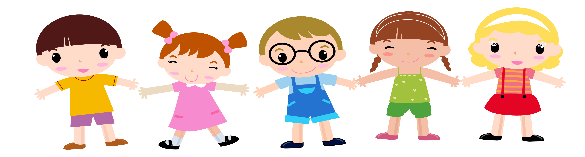 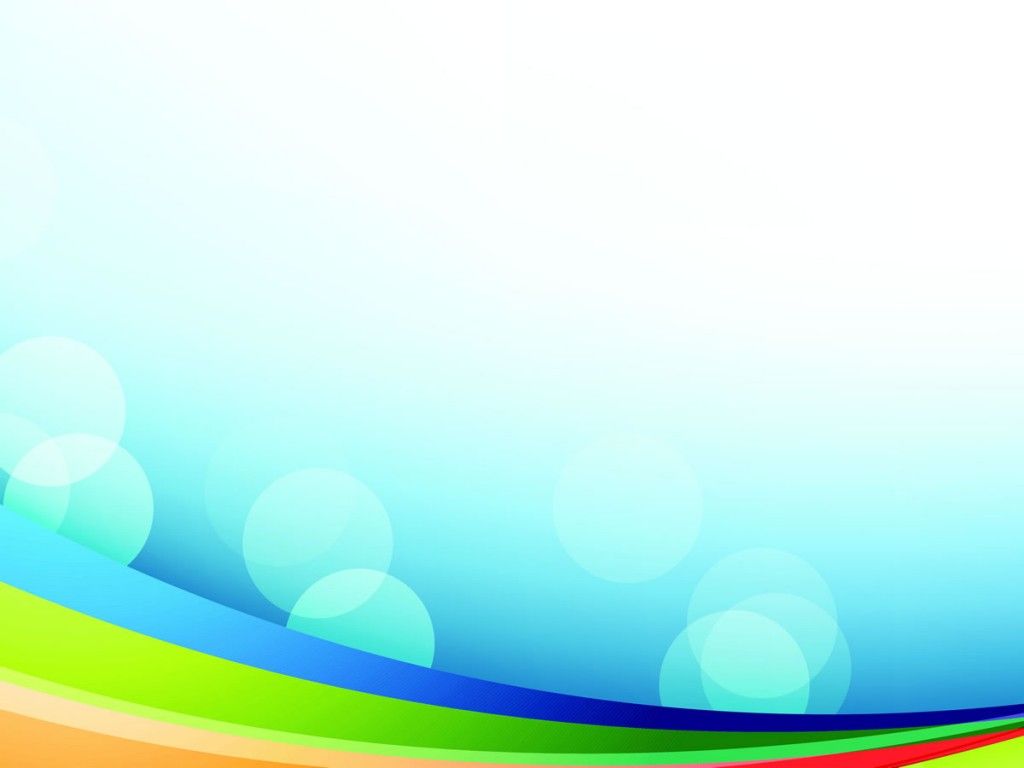 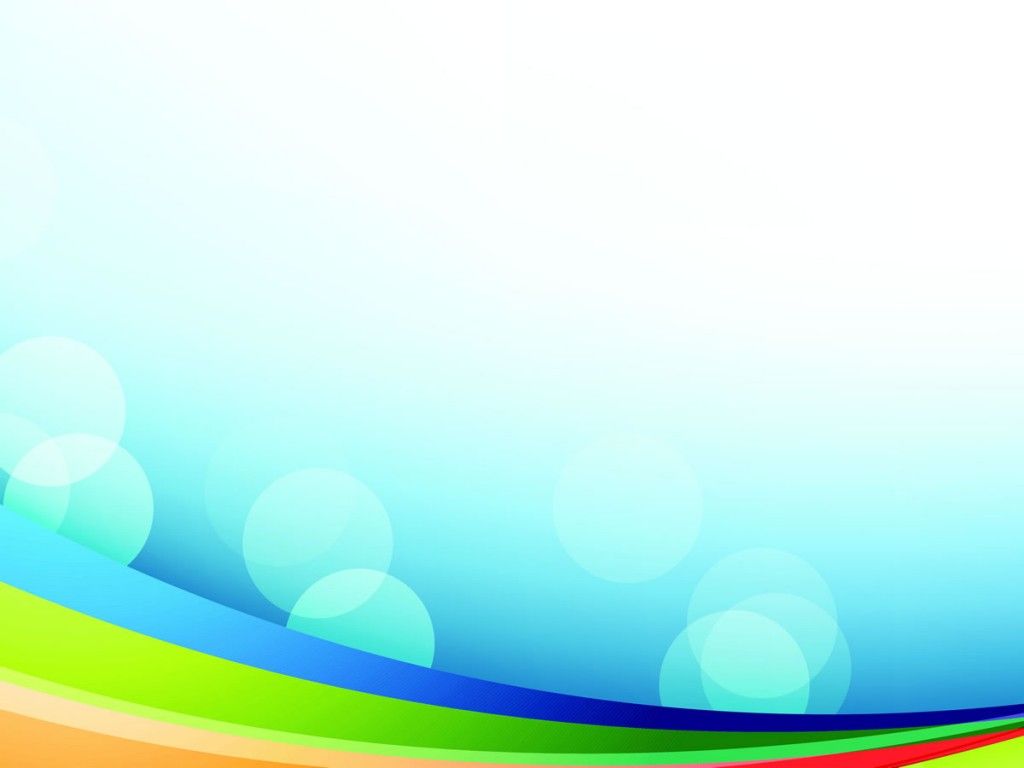 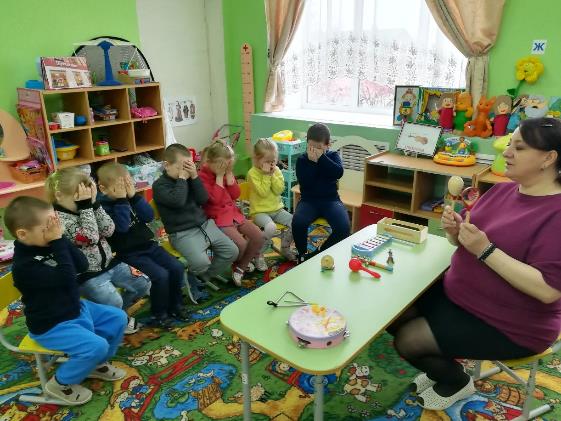 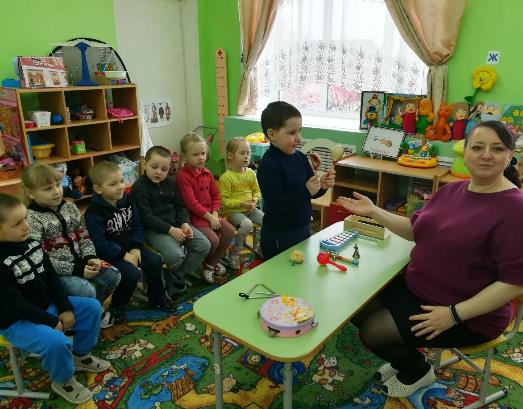 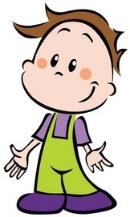 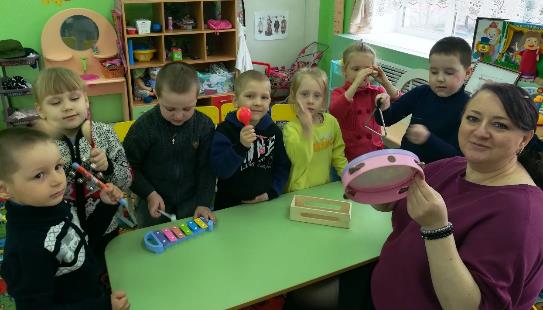 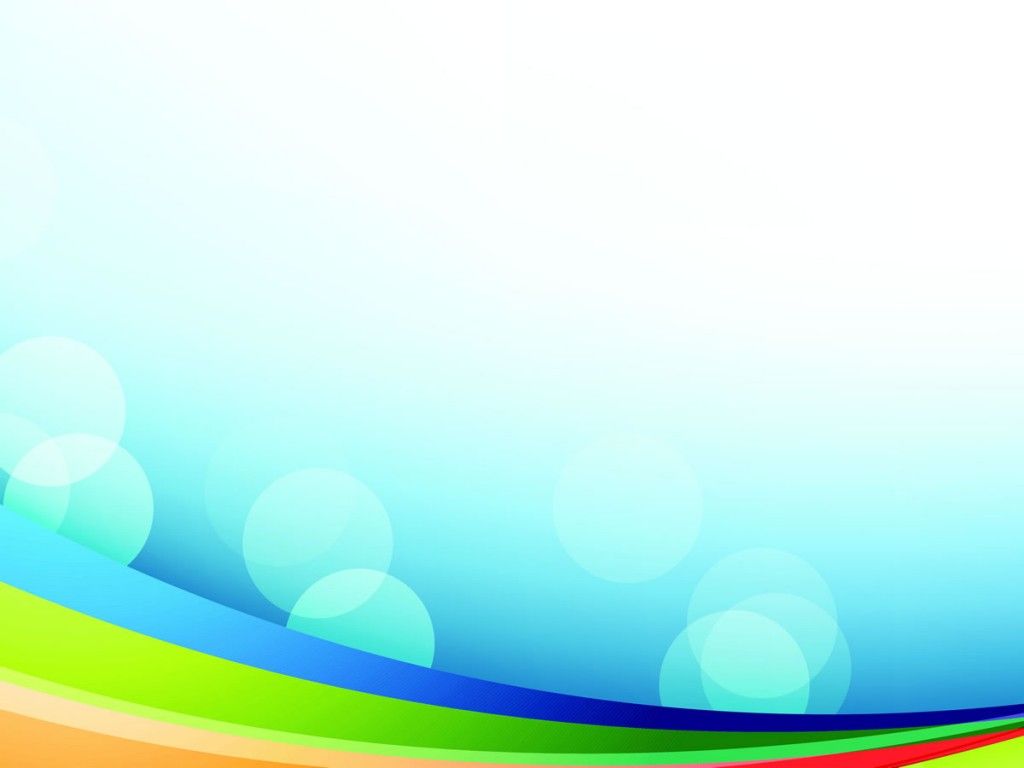 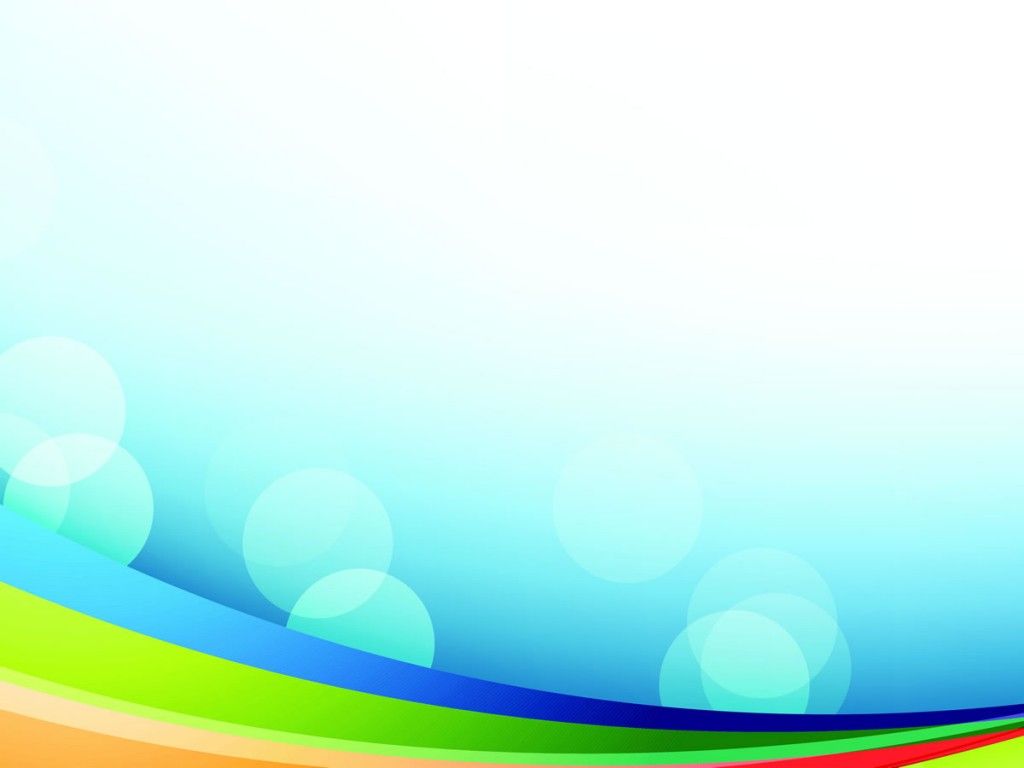 Сюжетно - ролевые игры
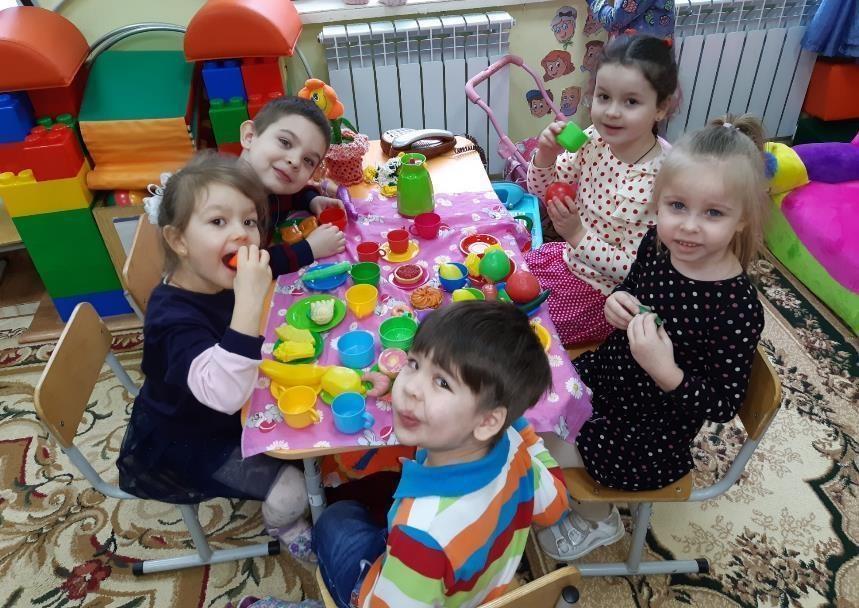 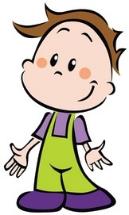 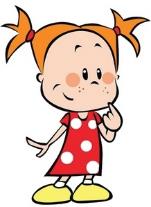 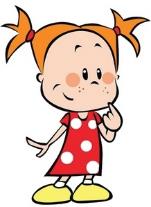 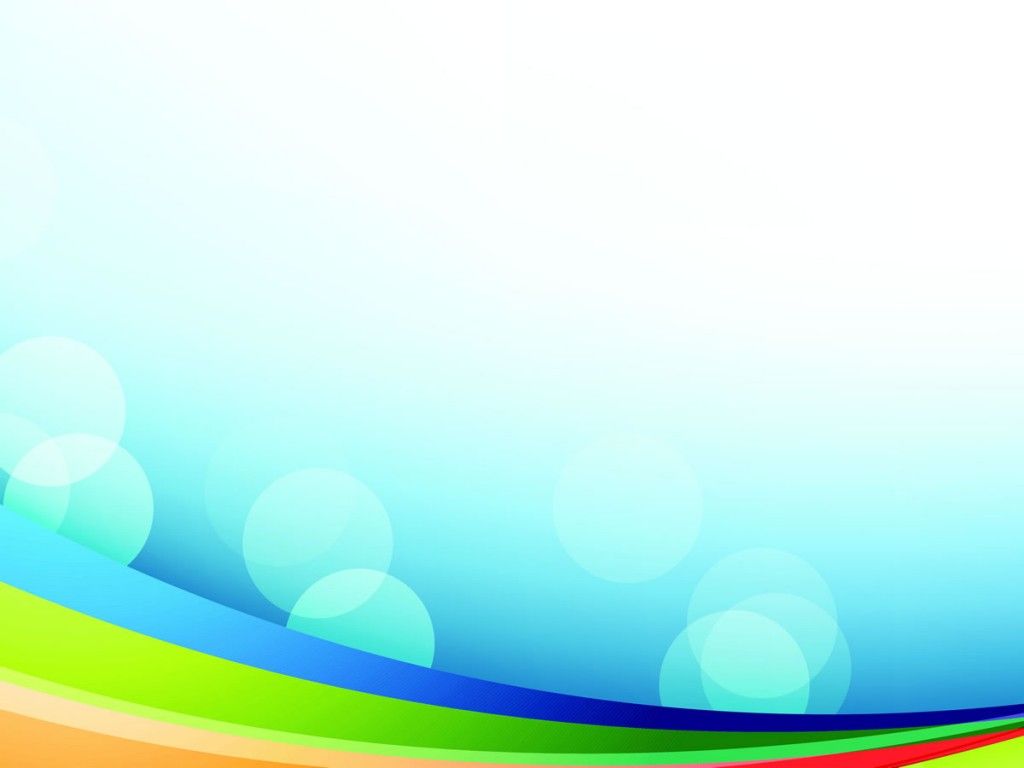 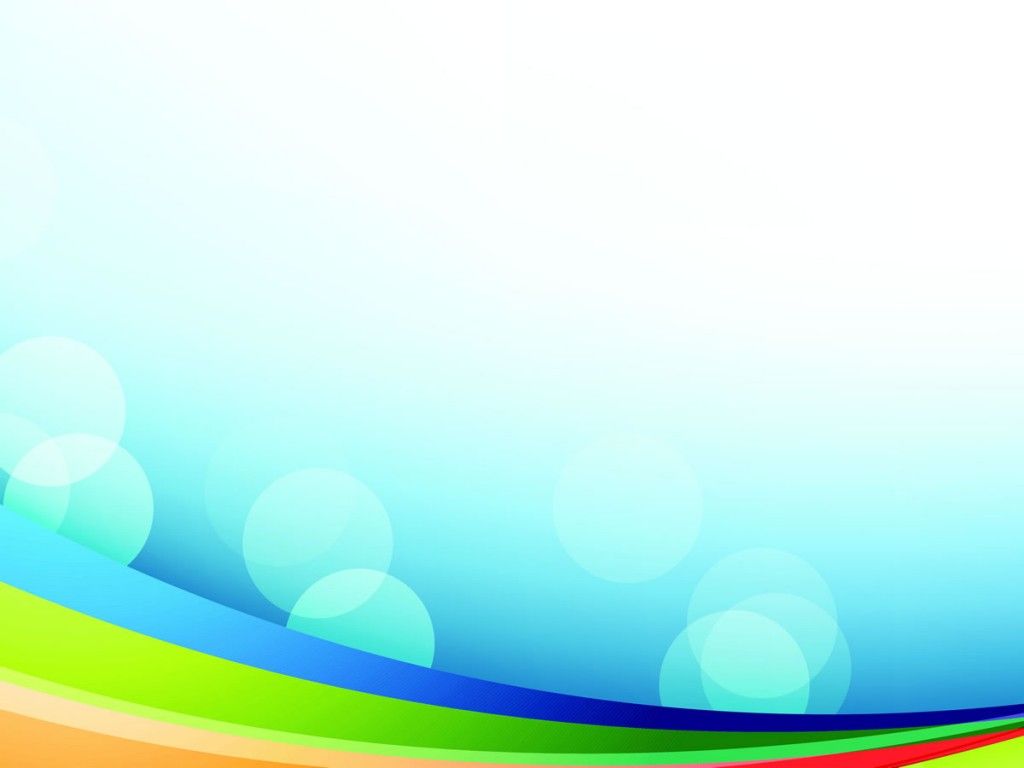 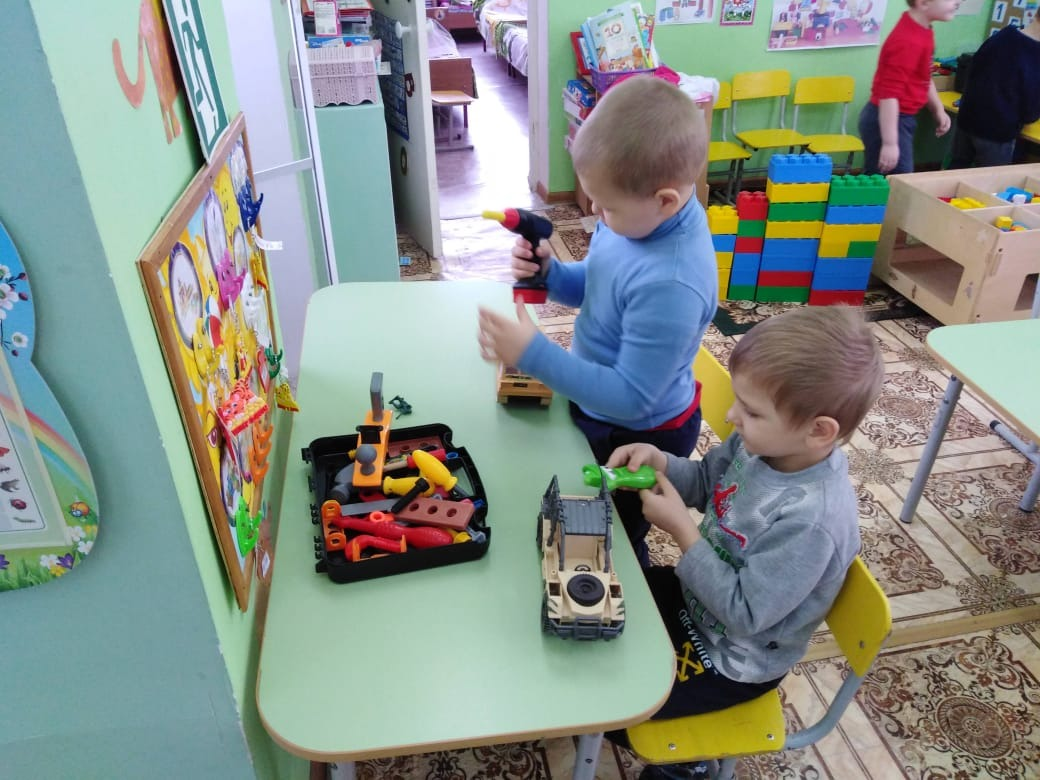 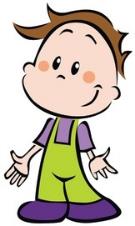 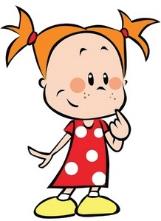 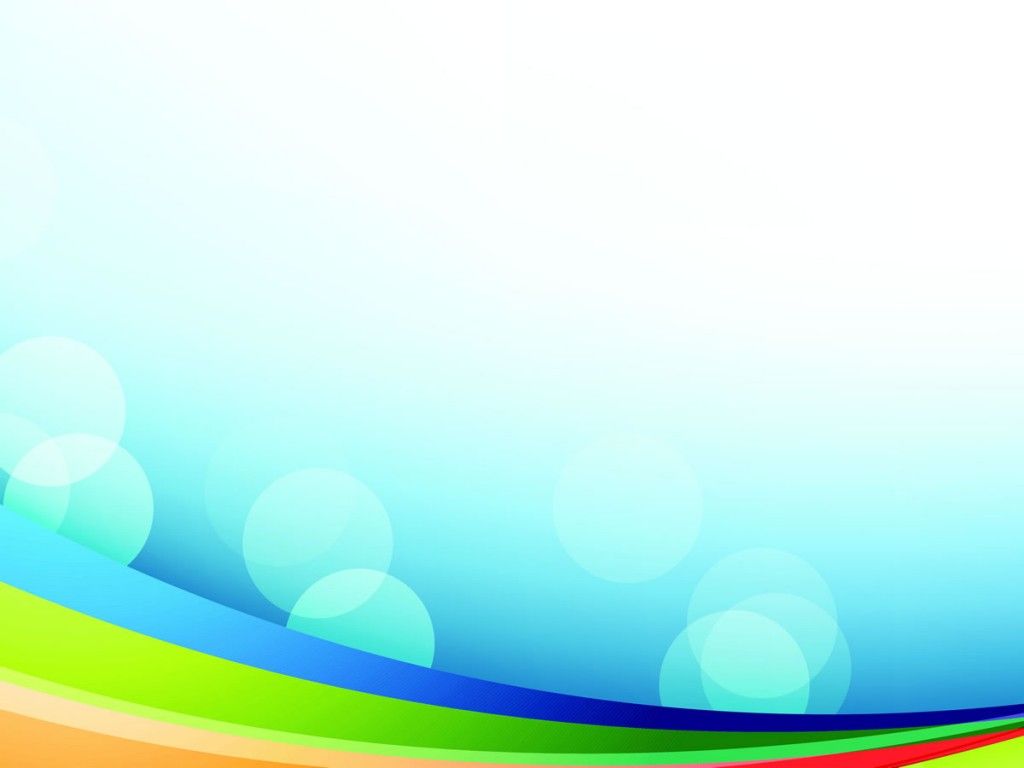 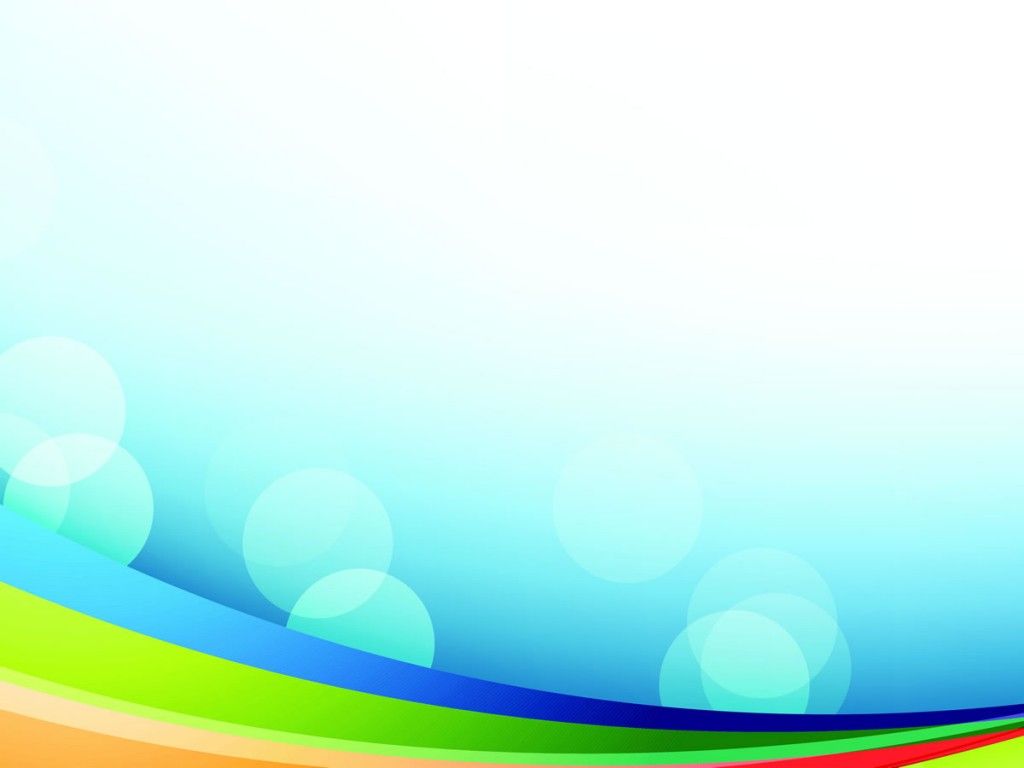 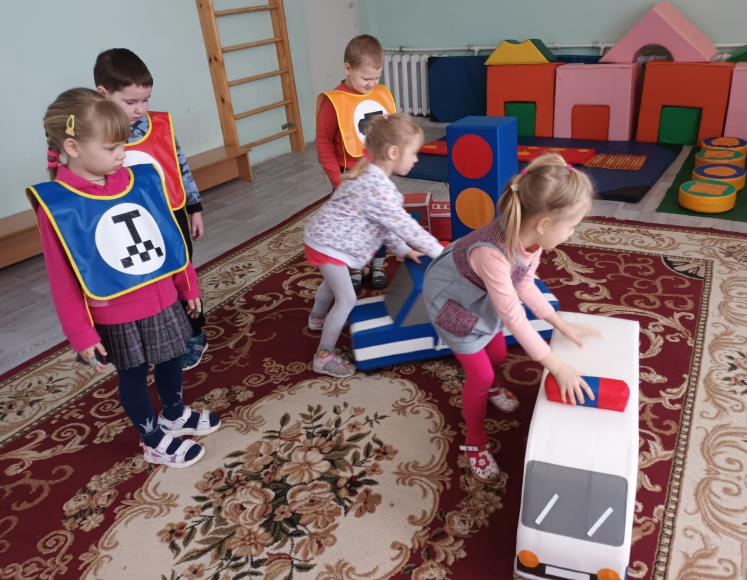 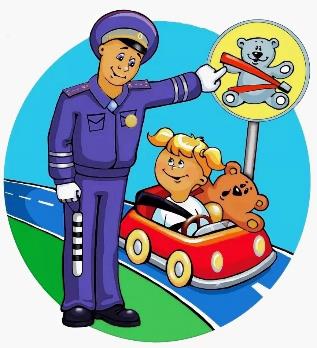 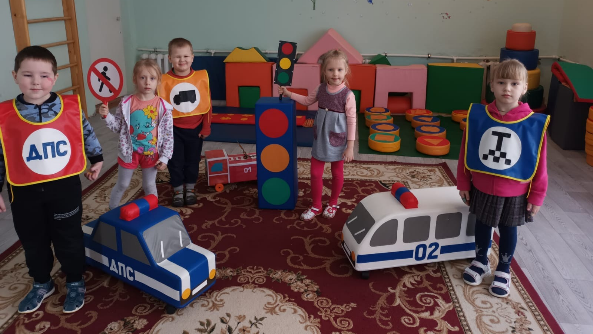 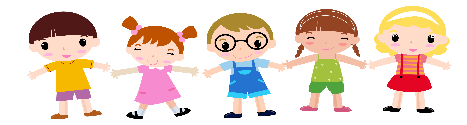 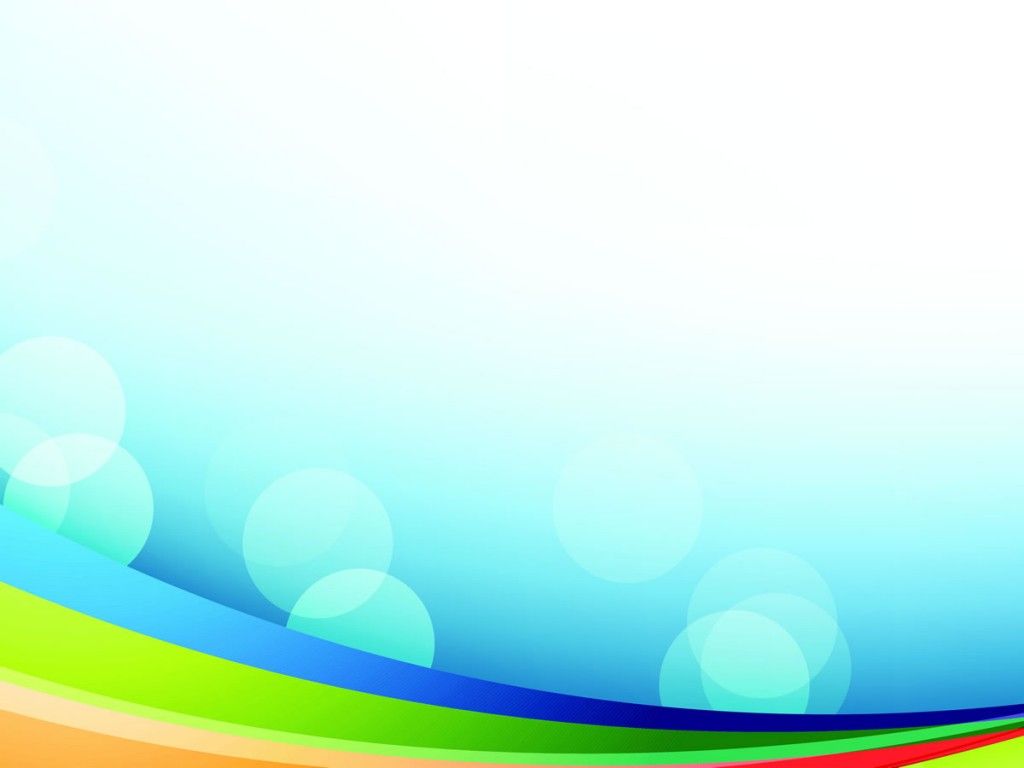 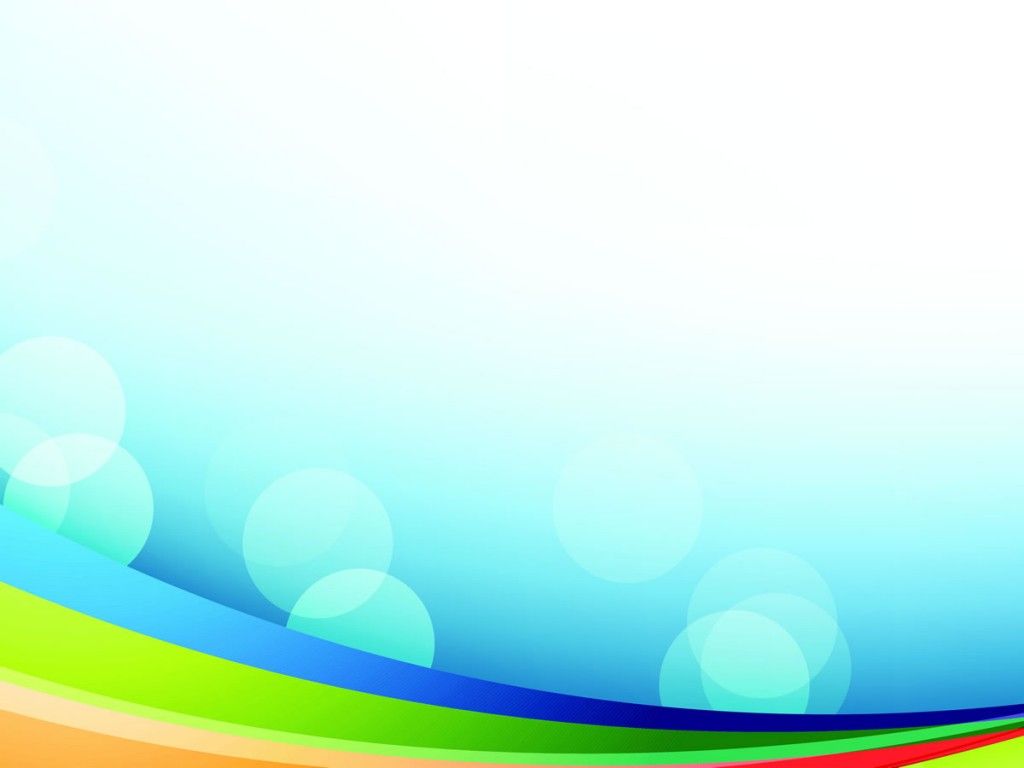 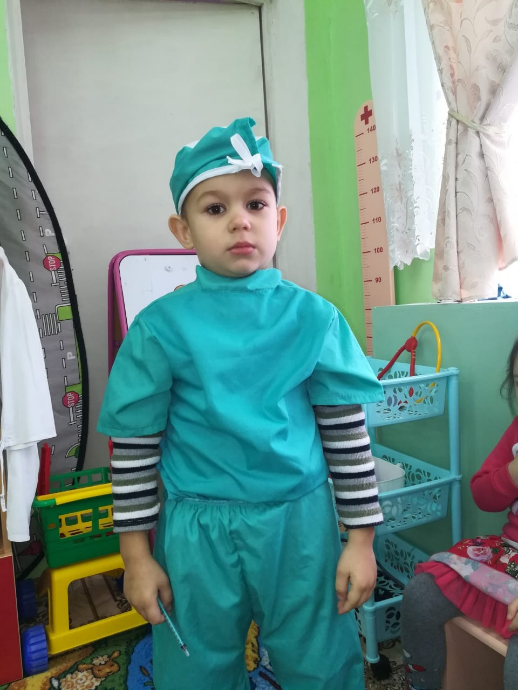 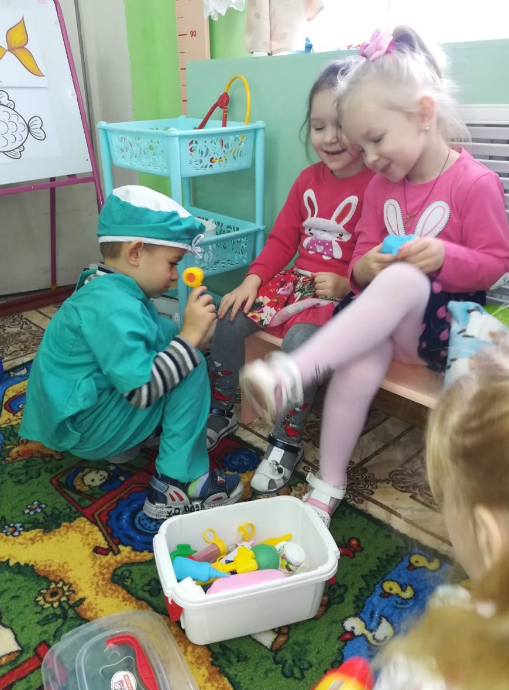 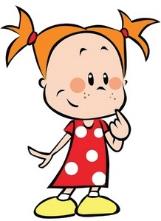 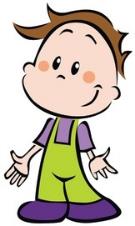 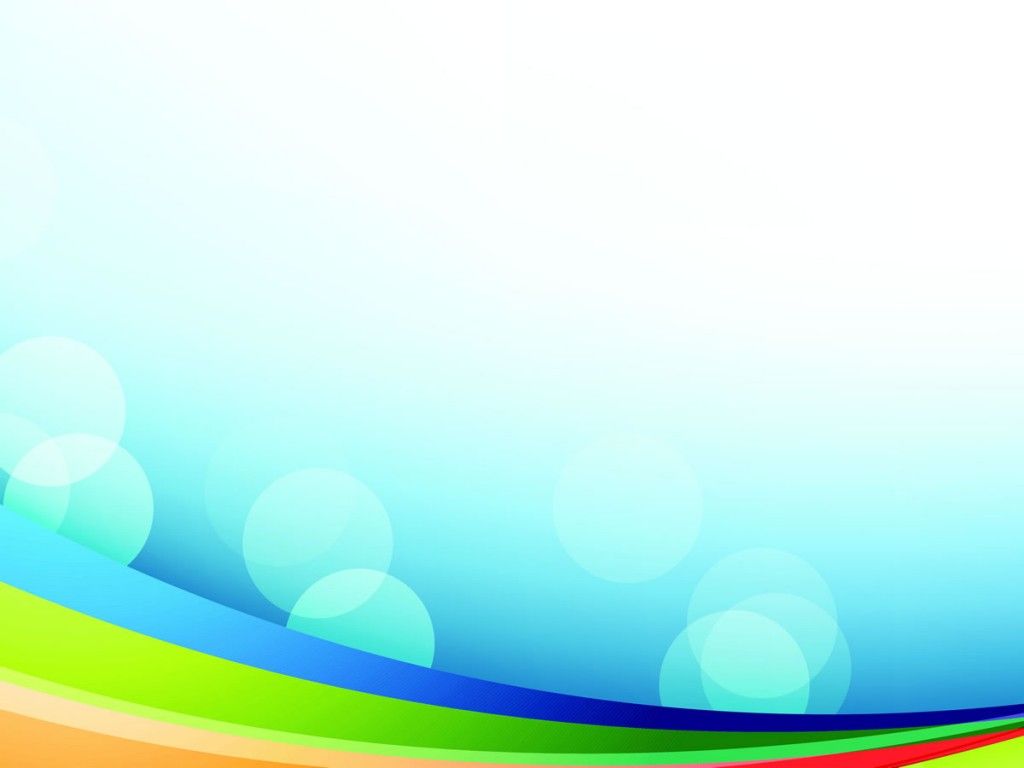 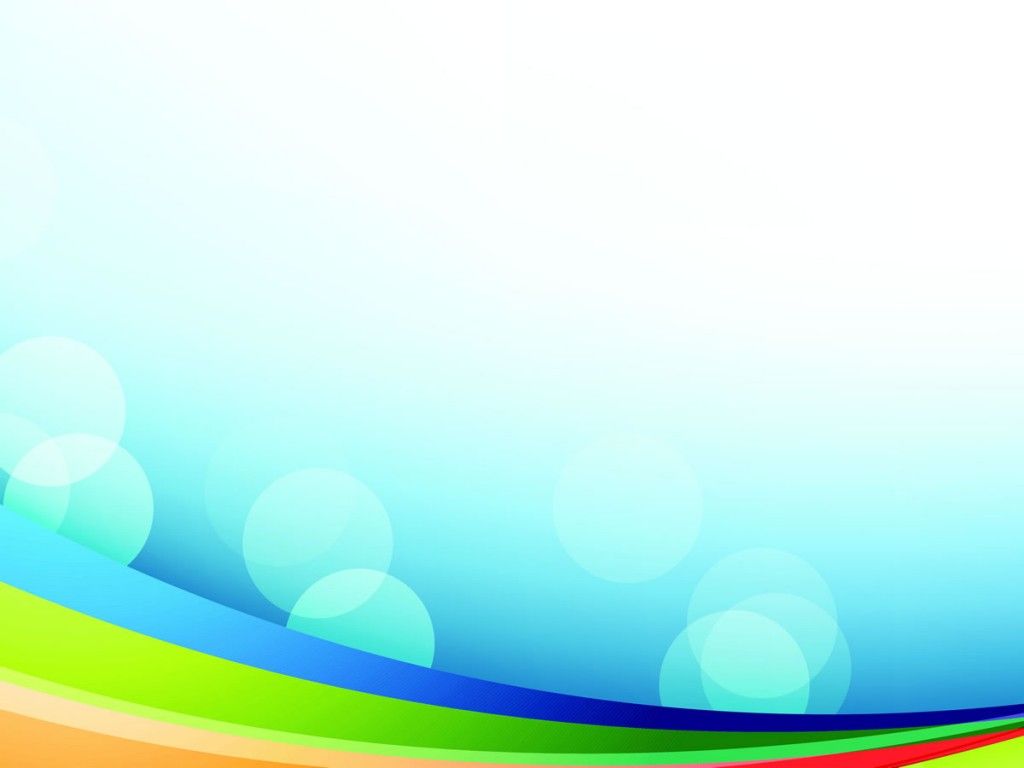 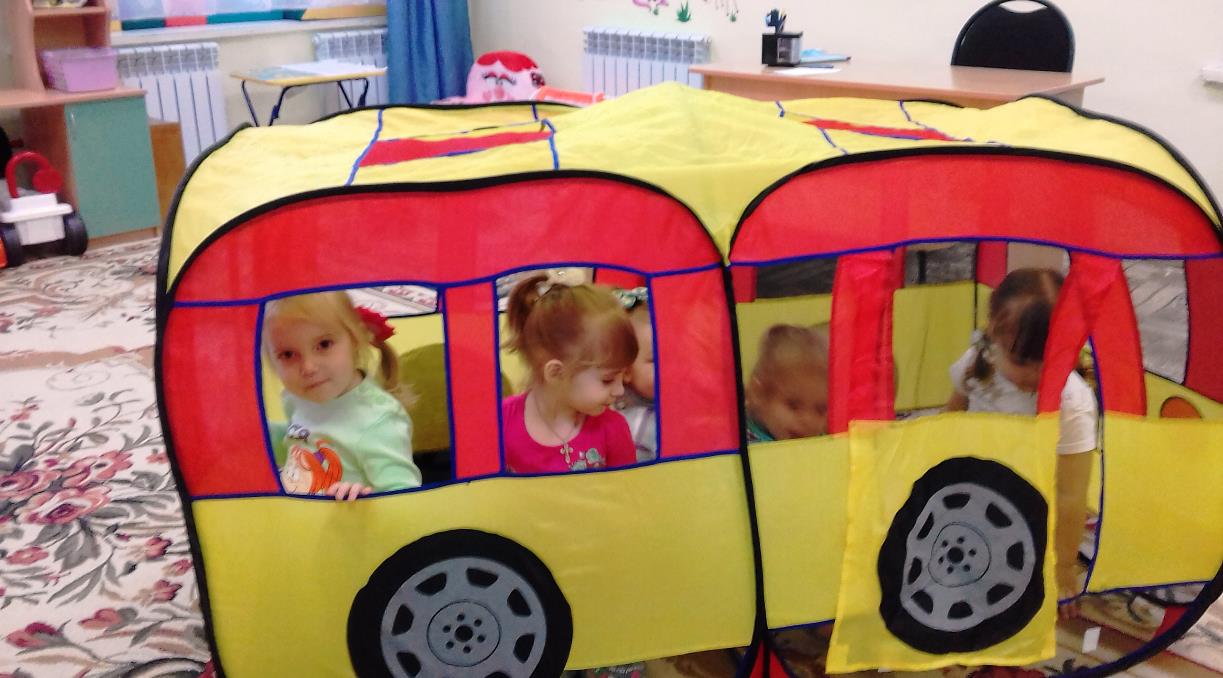 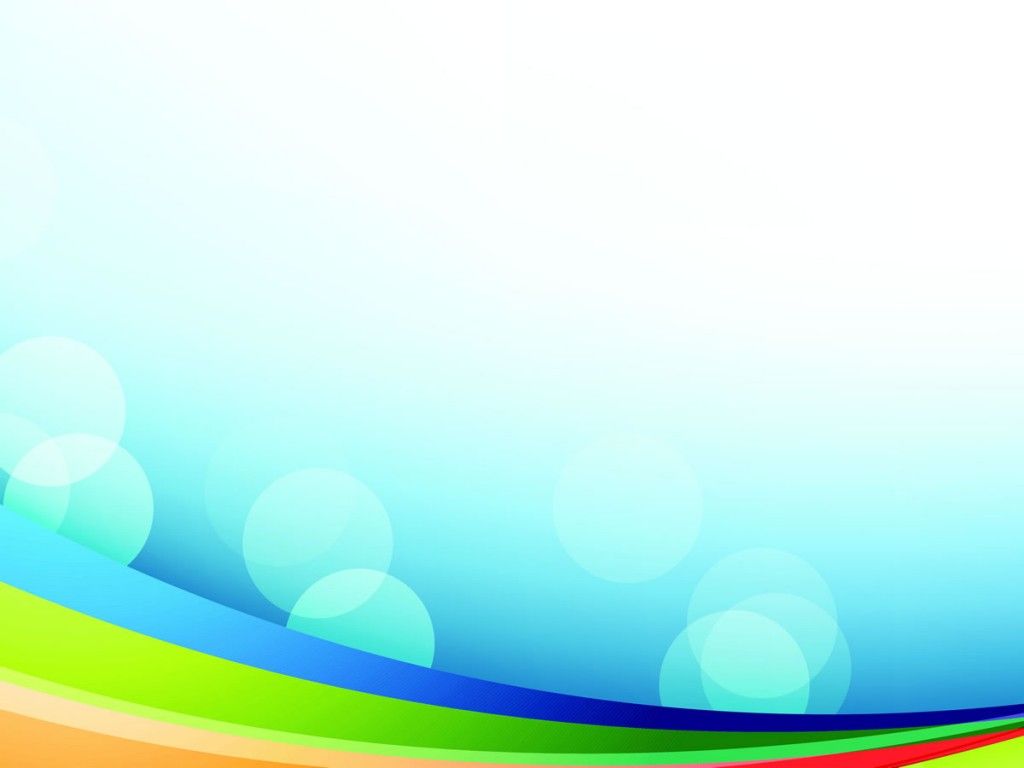 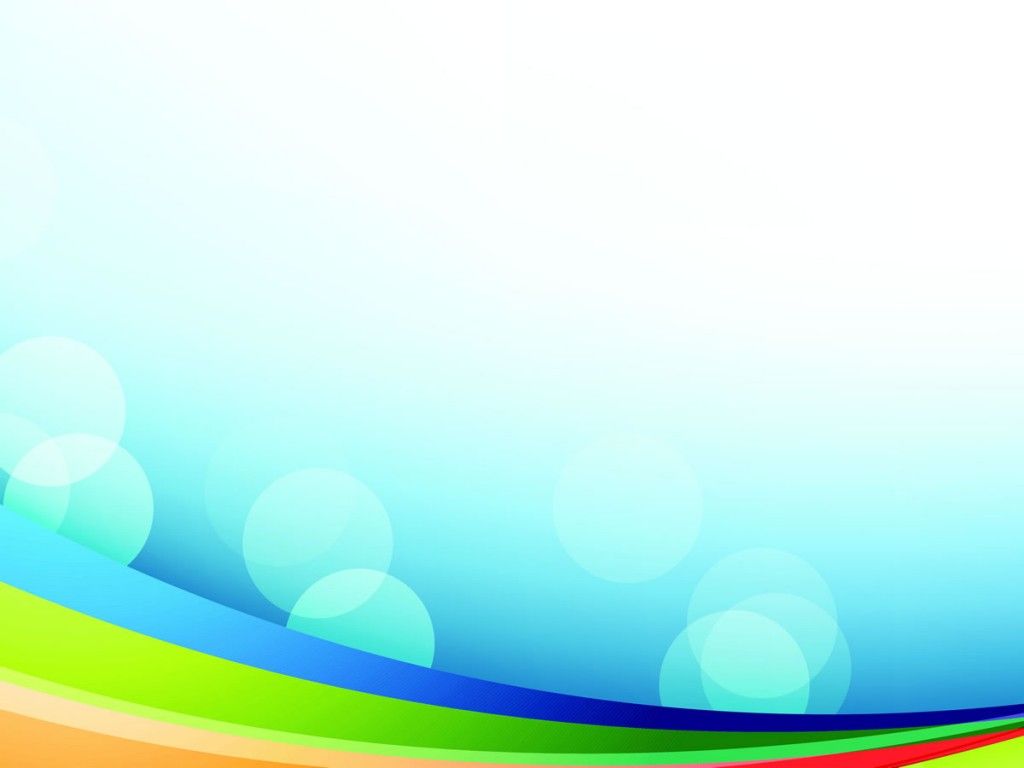 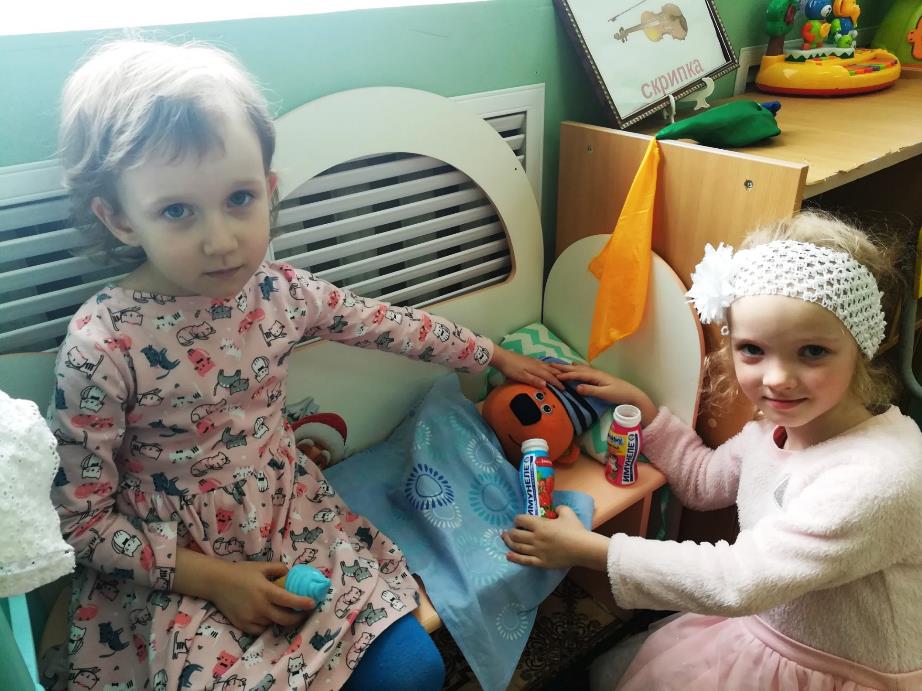 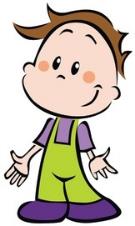 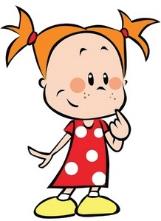 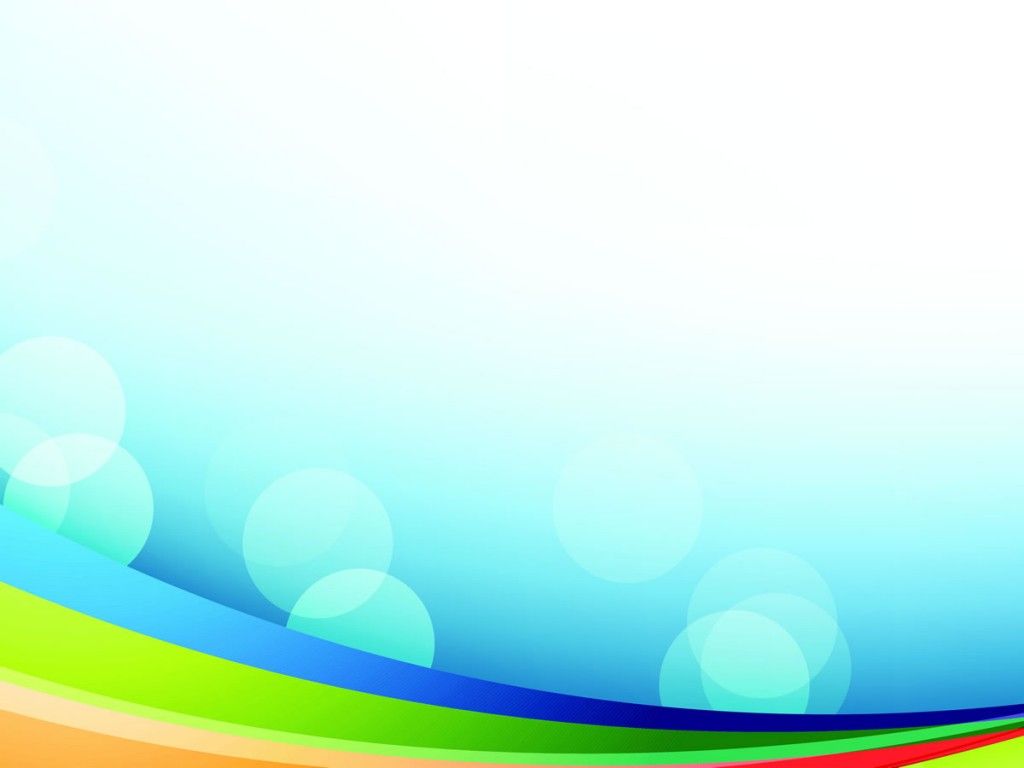 Макеты
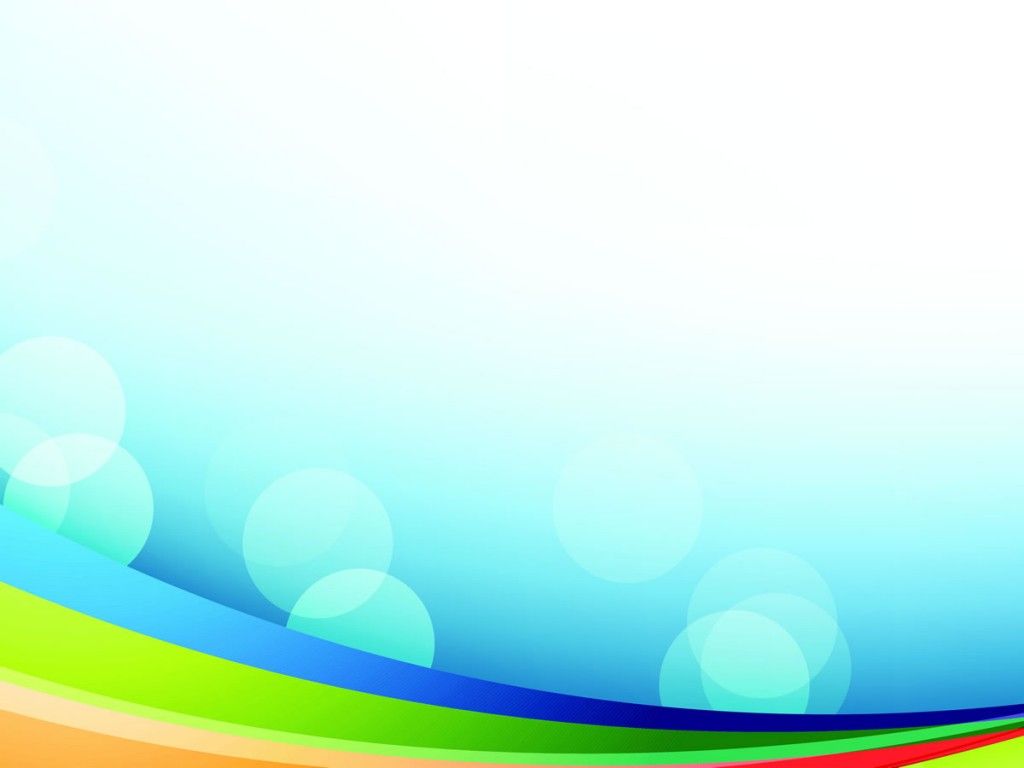 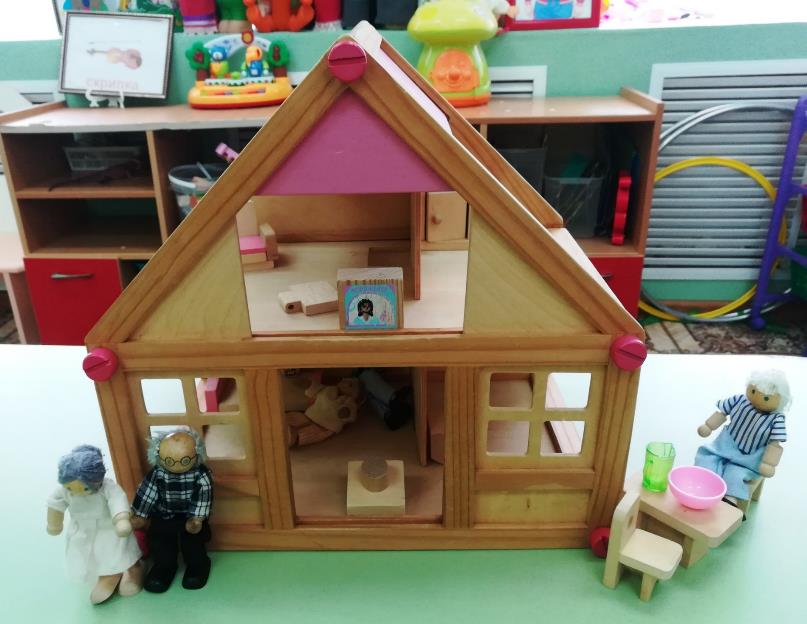 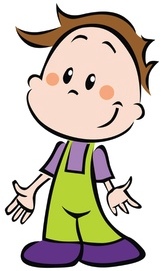 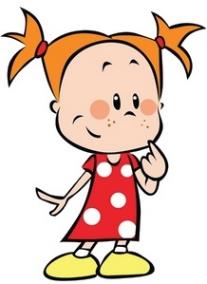 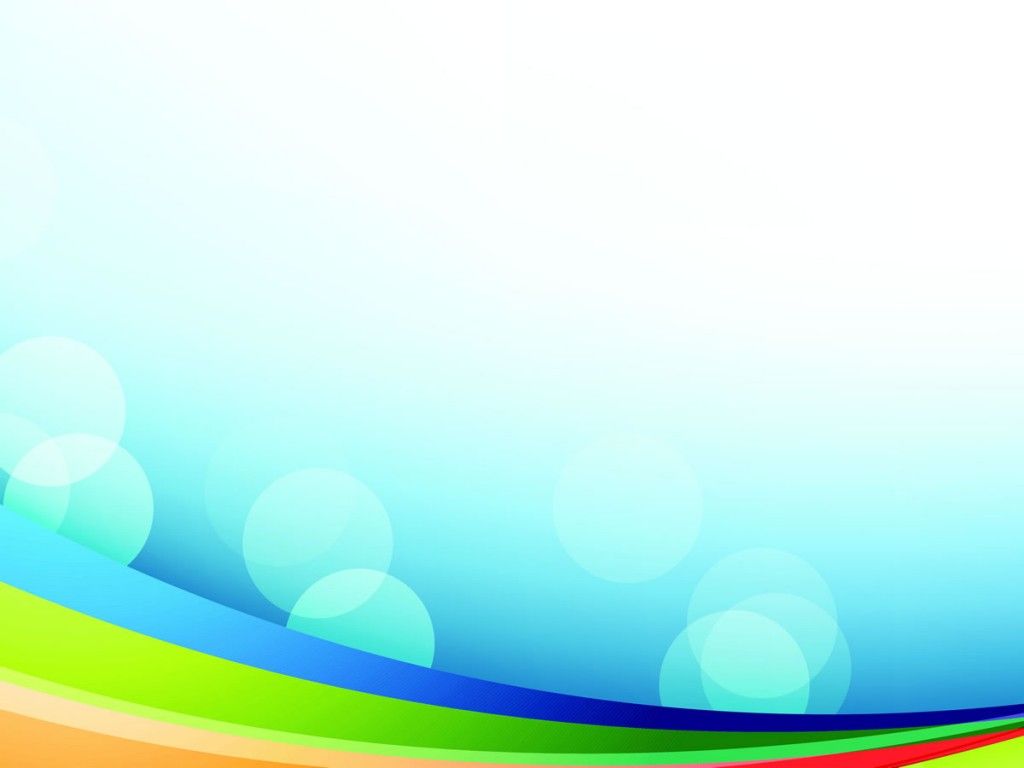 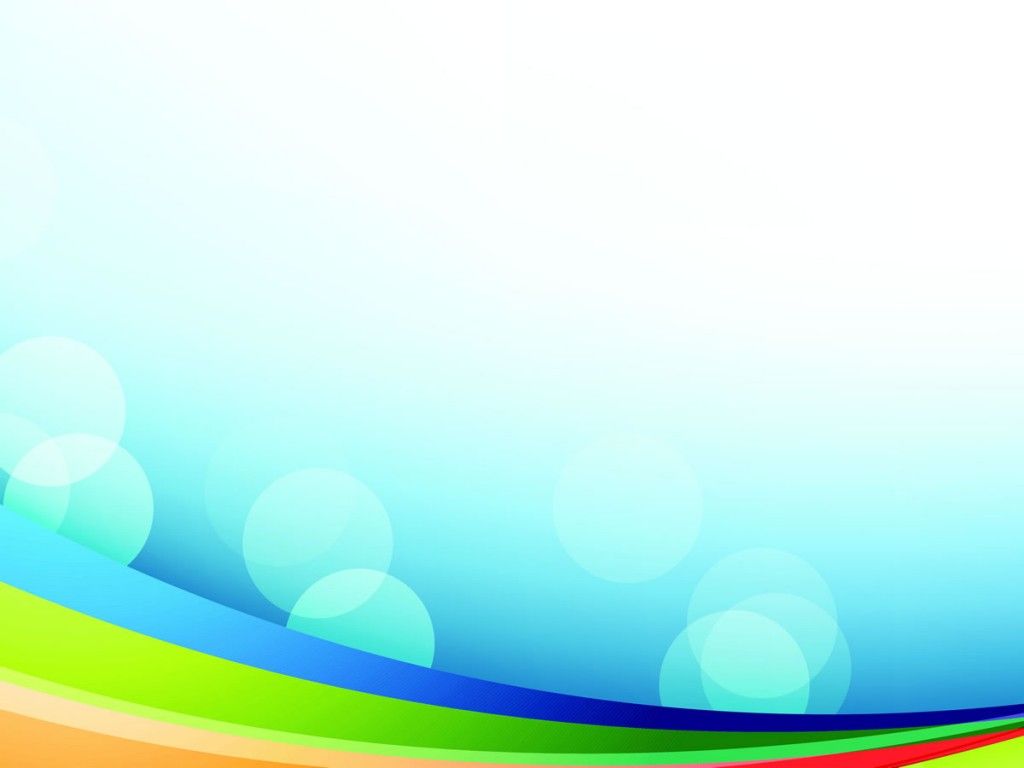 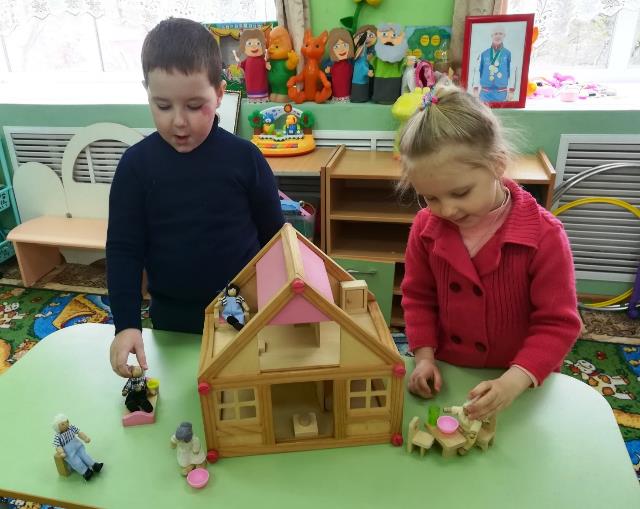 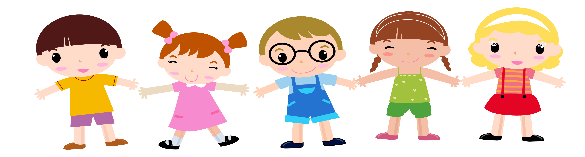 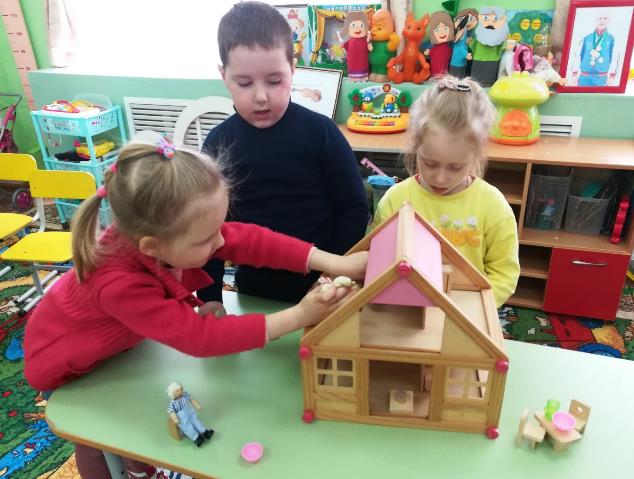 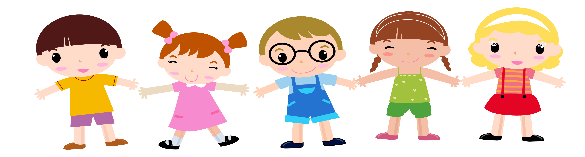 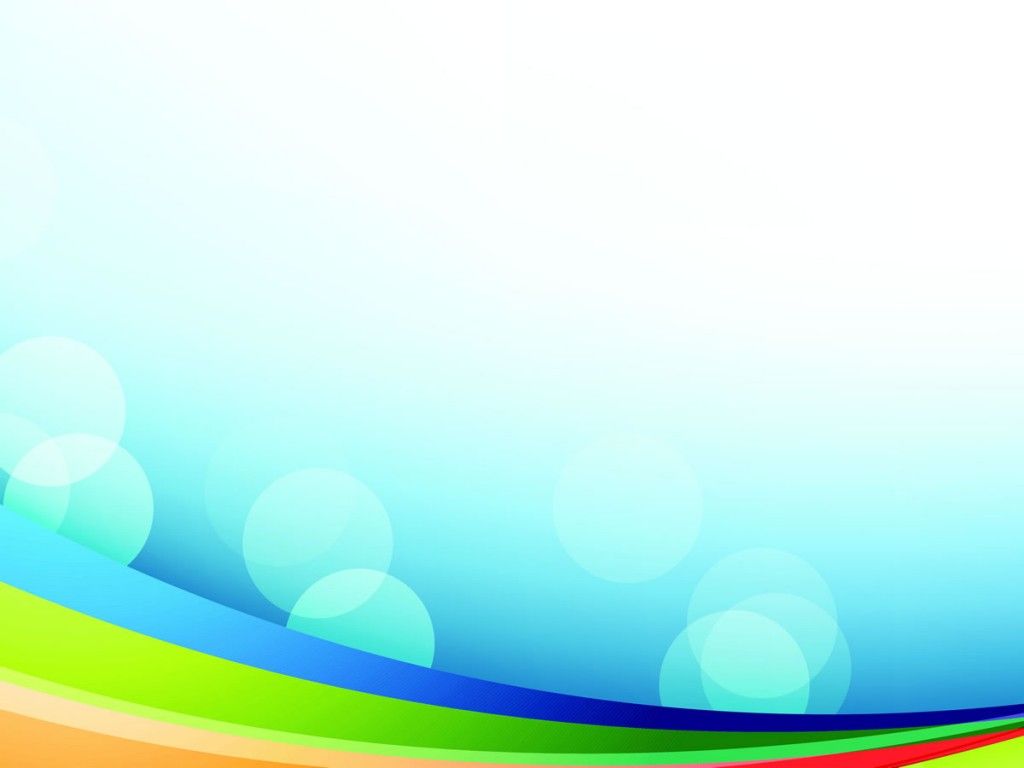 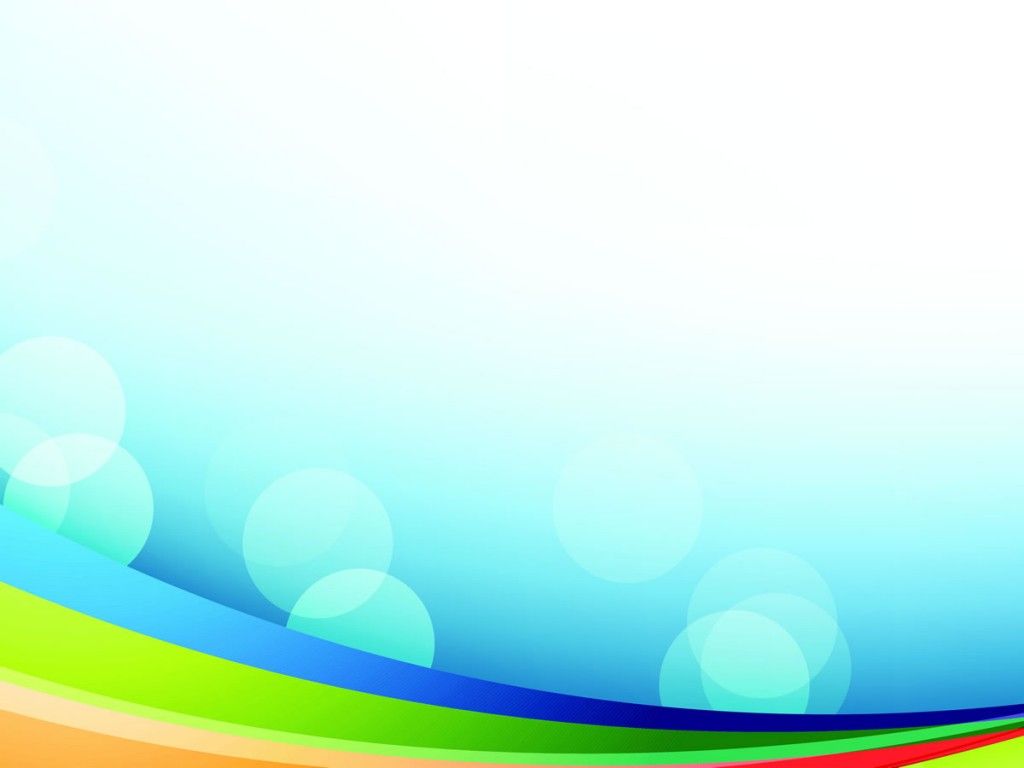 Строительно-конструктивные игры
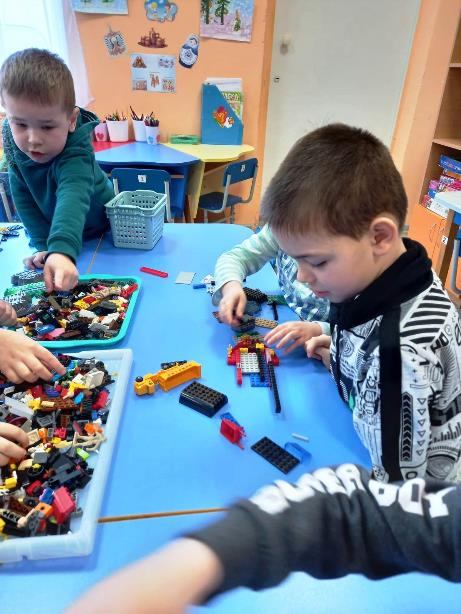 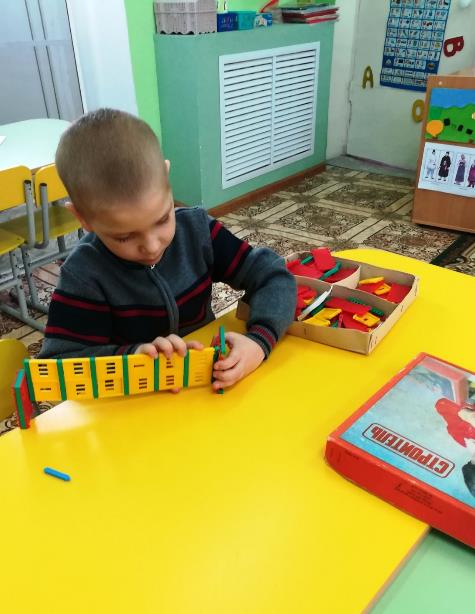 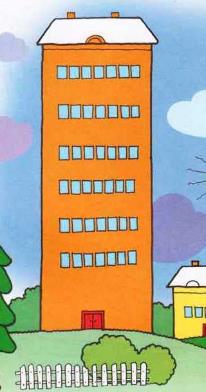 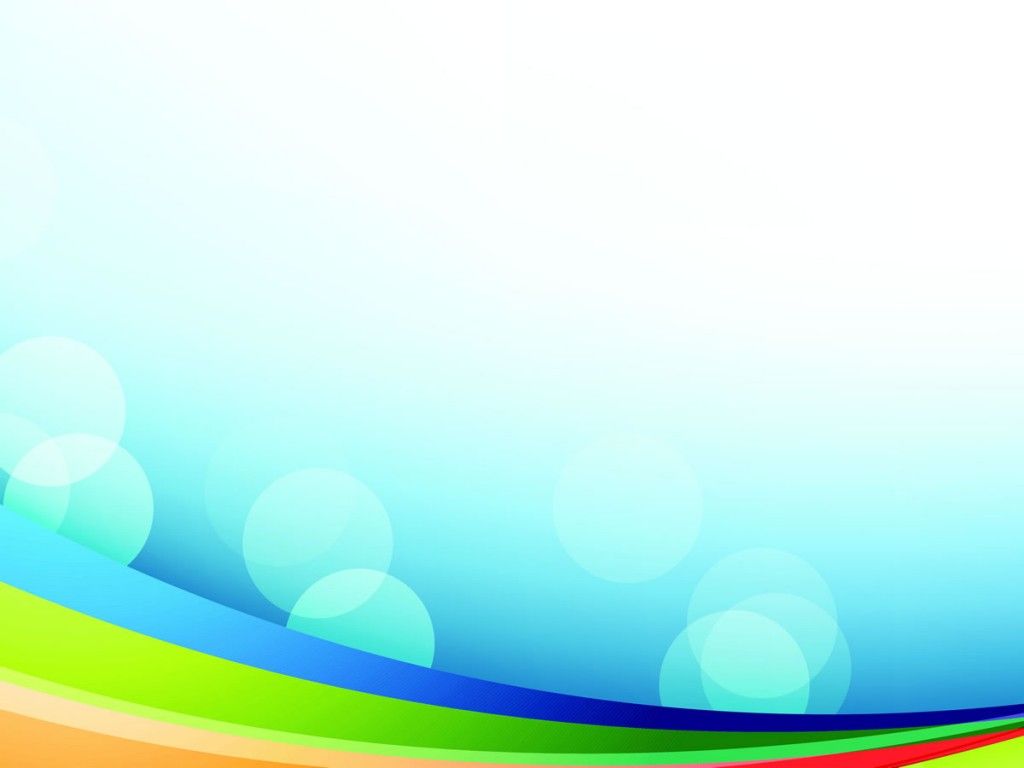 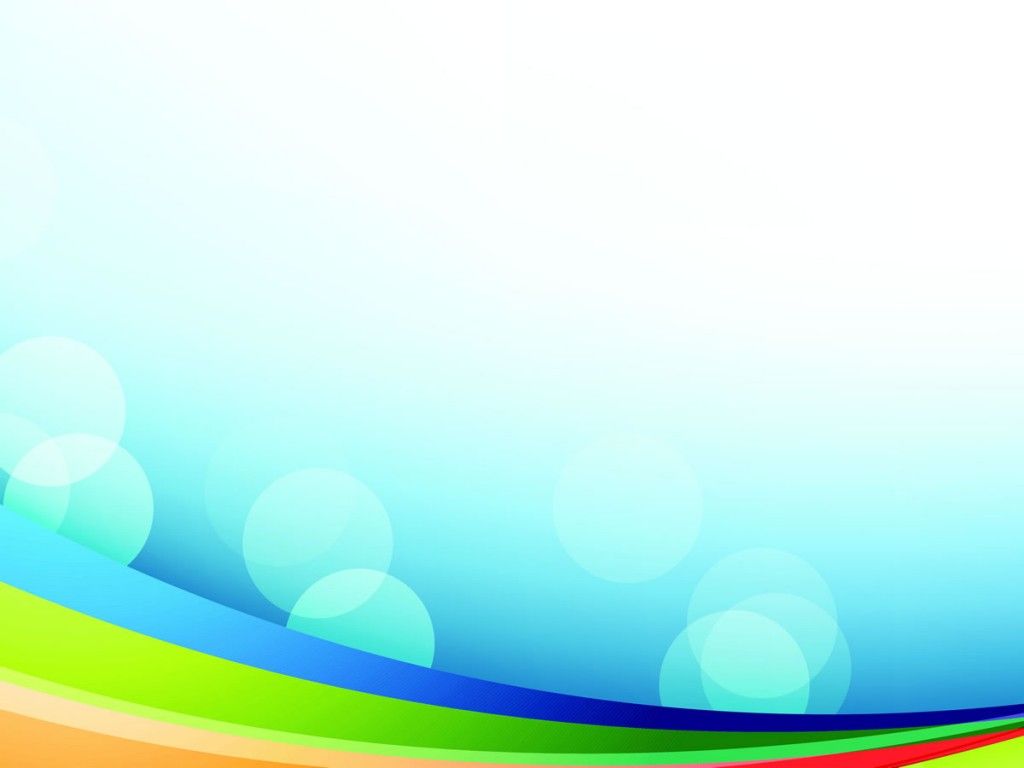 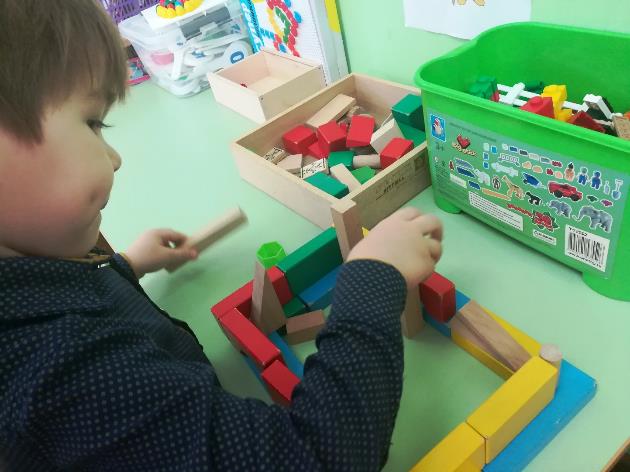 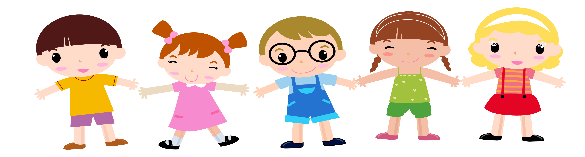 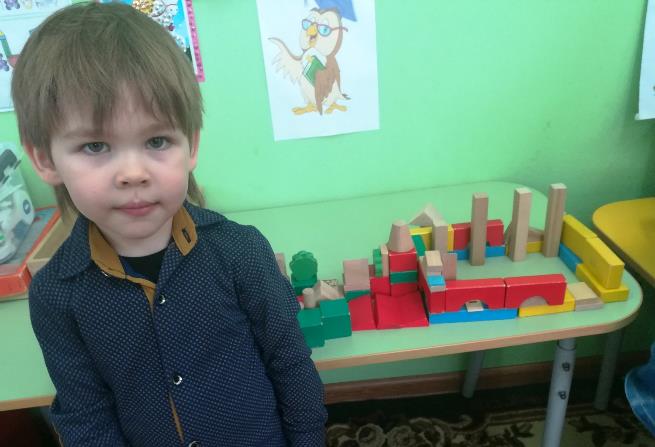 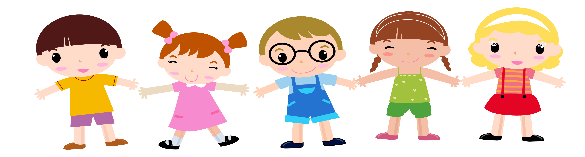 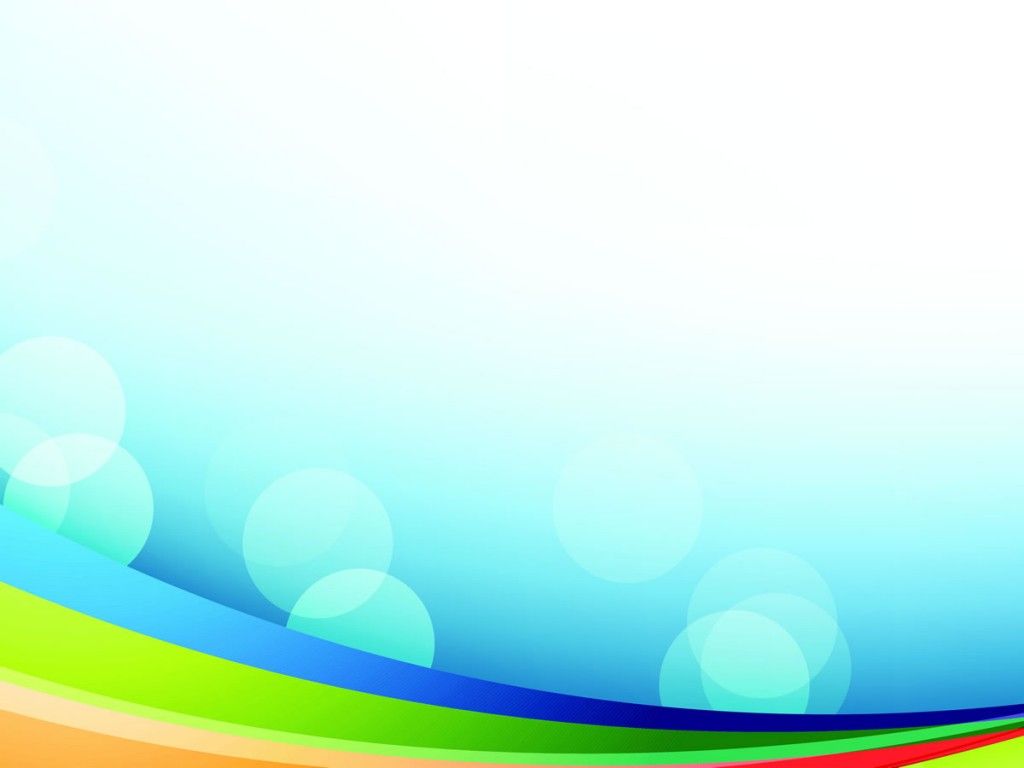 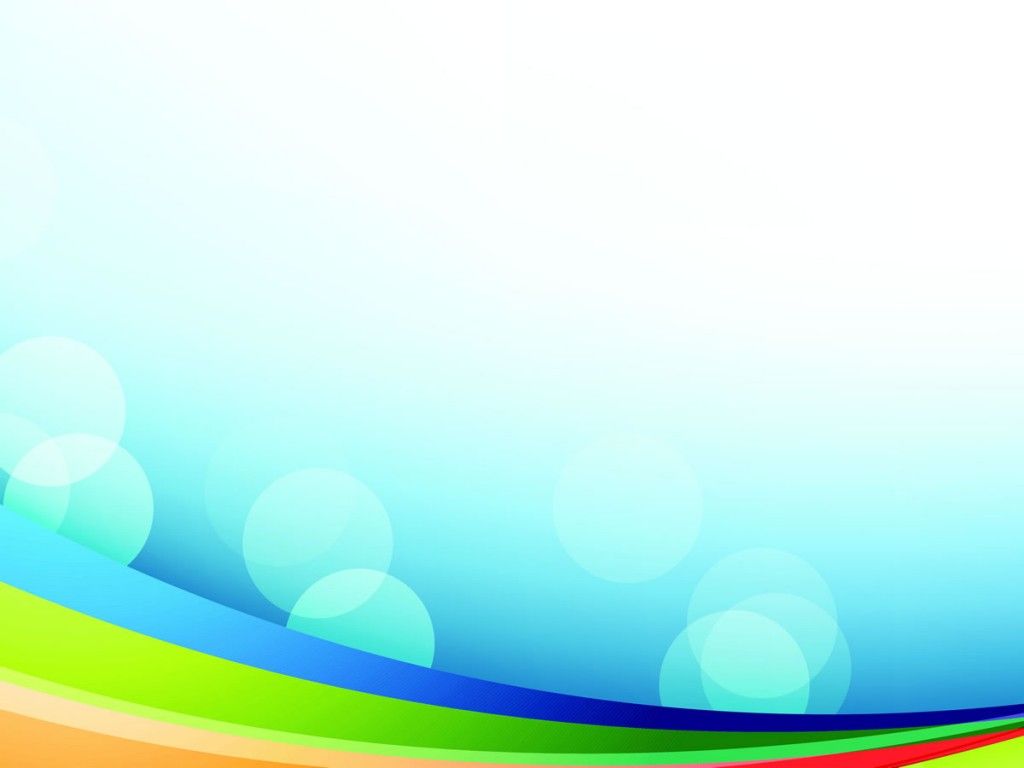 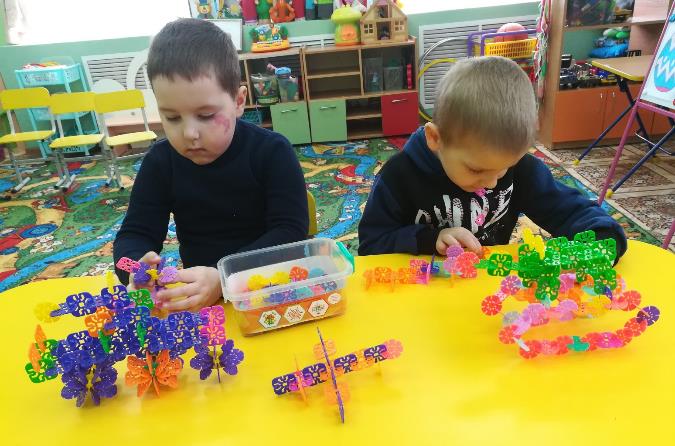 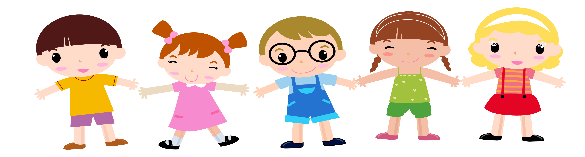 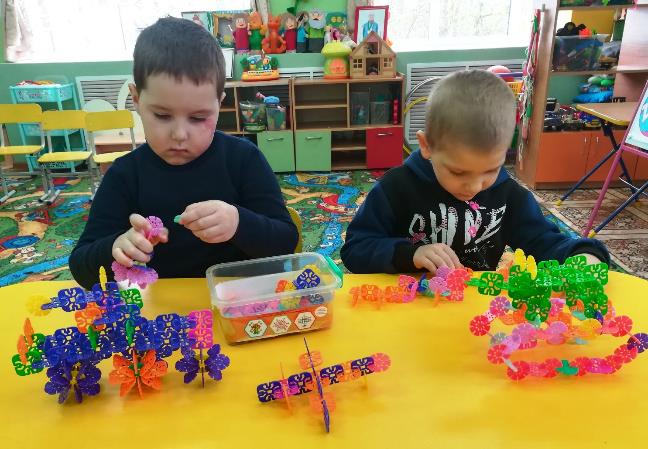 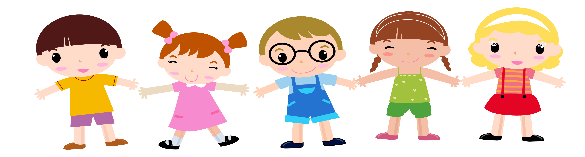 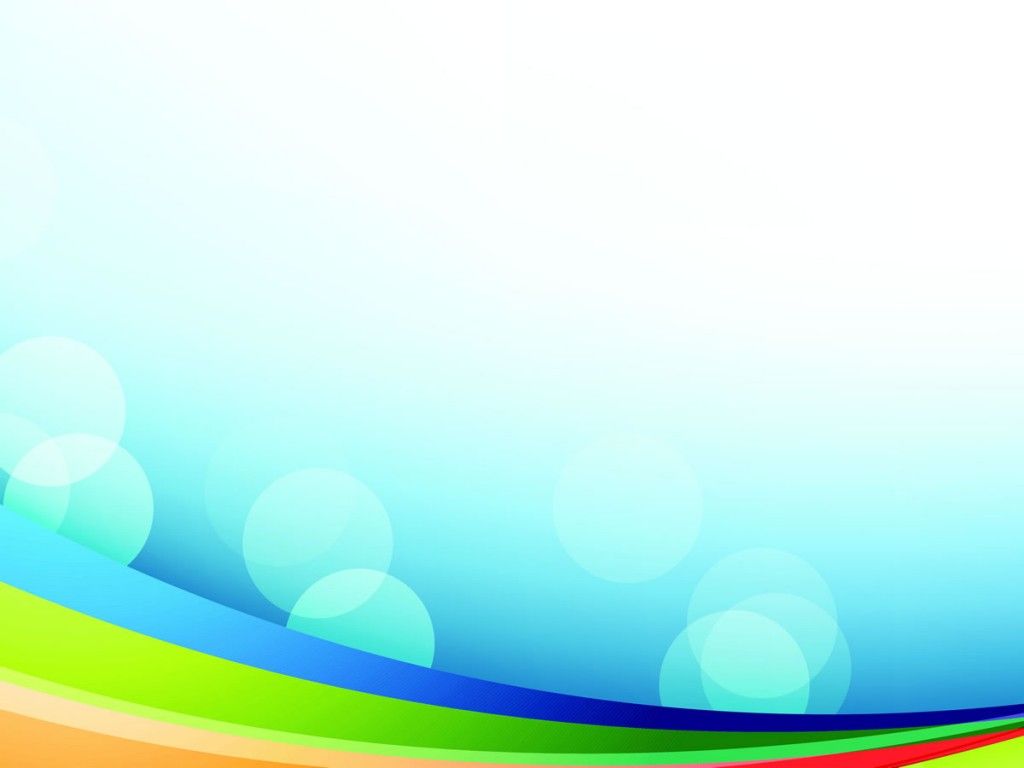 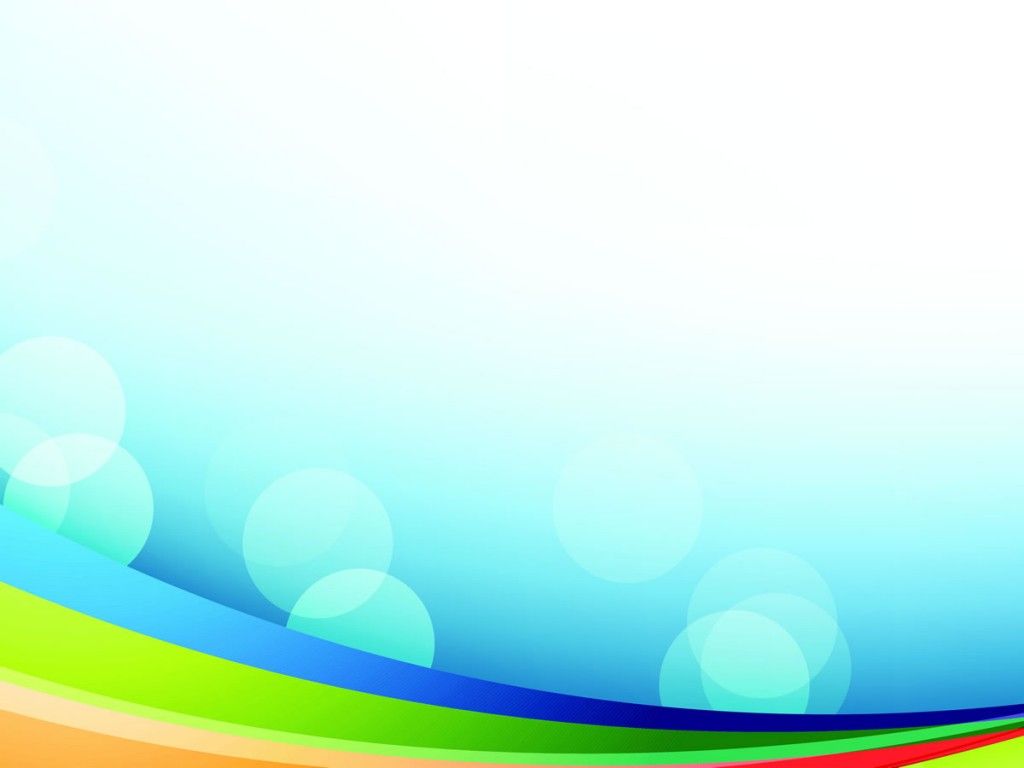 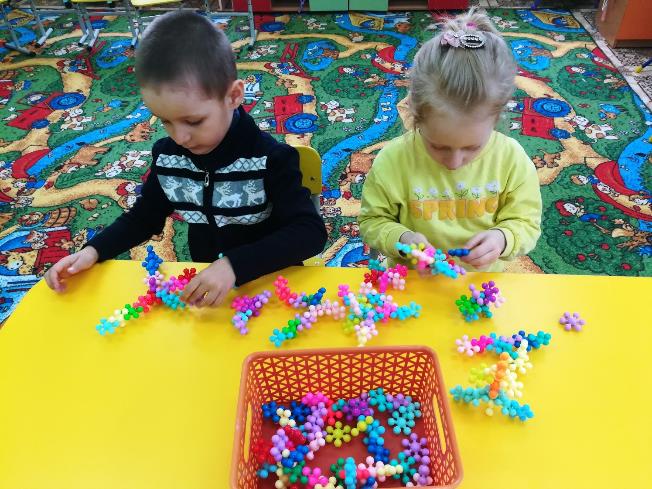 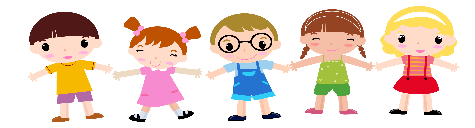 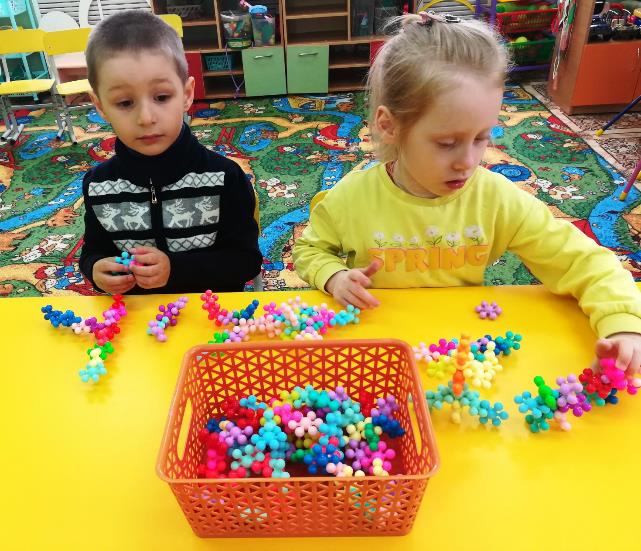 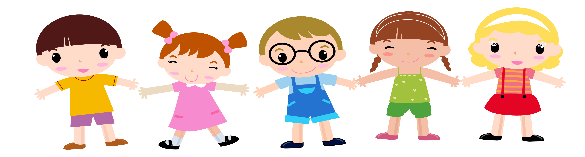 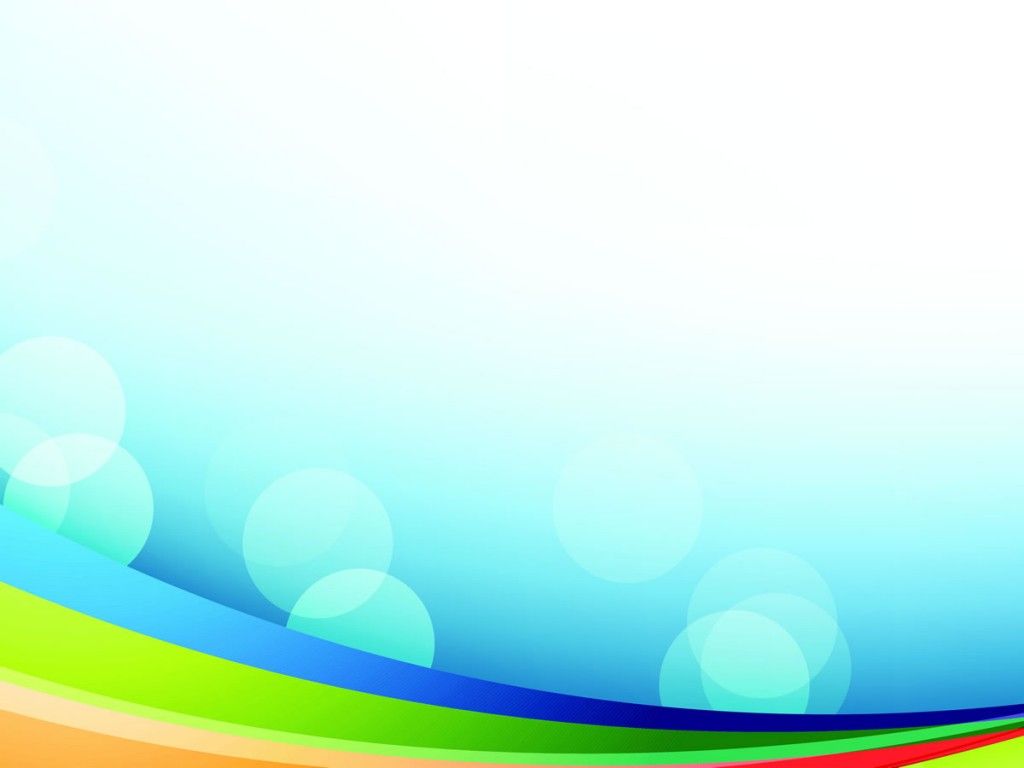 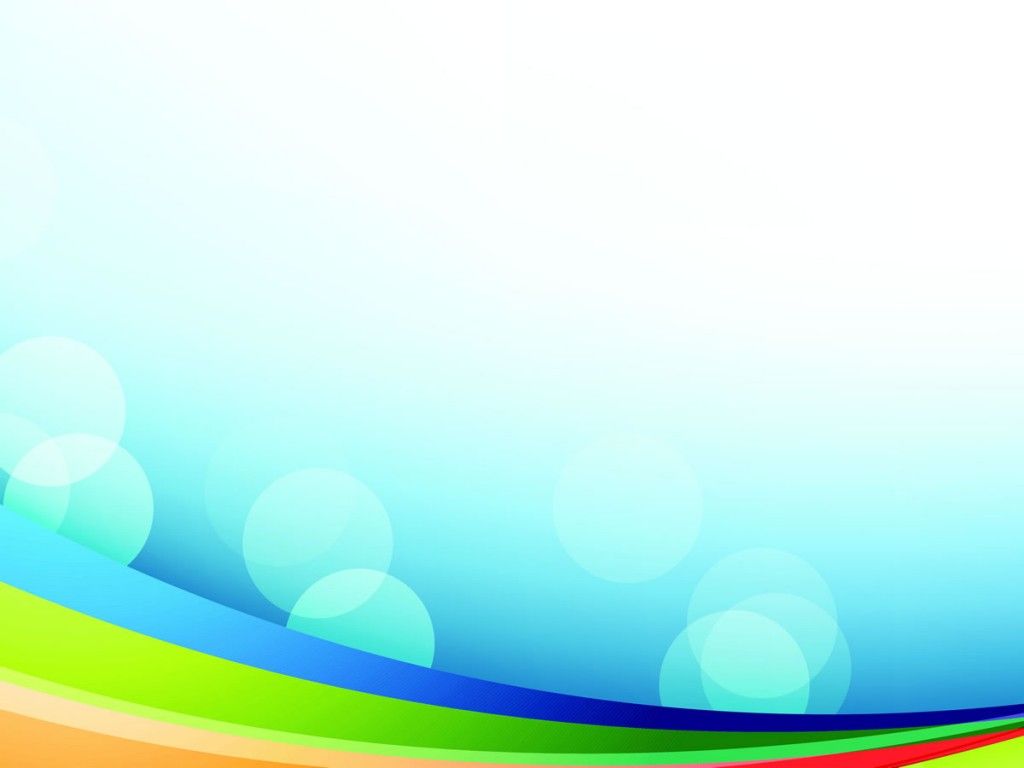 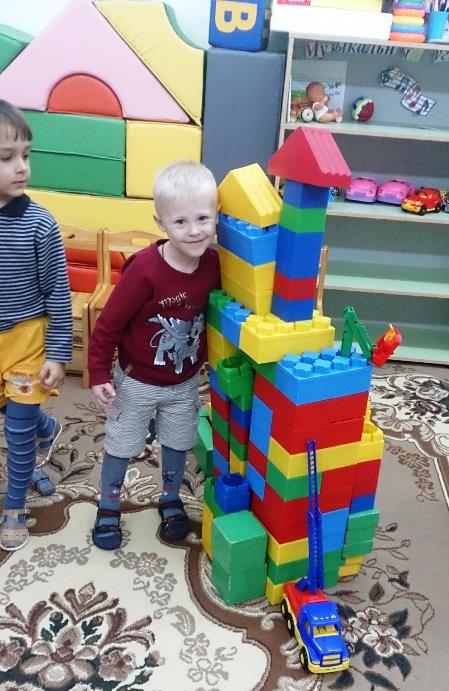 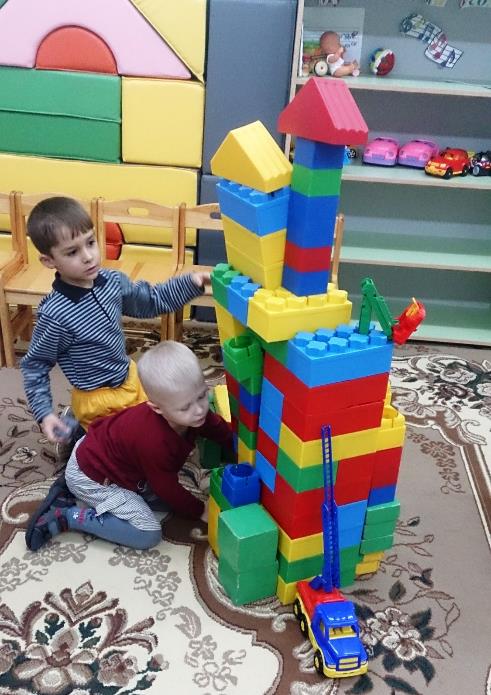 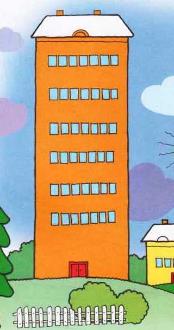 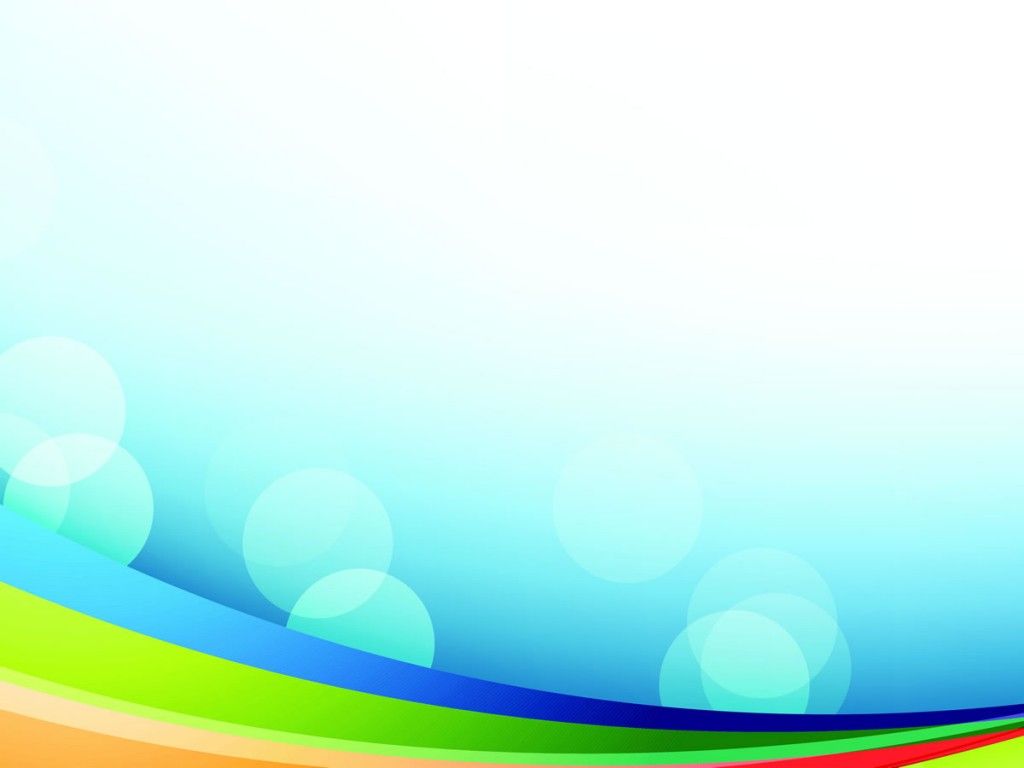 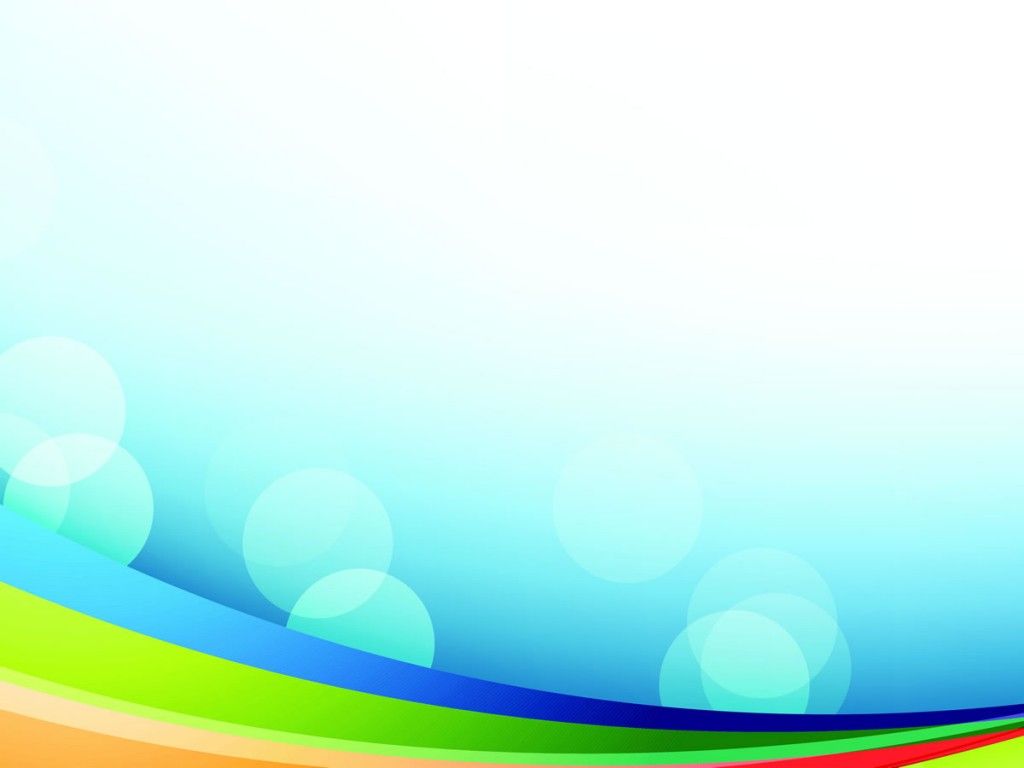 Игра-путешествие в детском саду
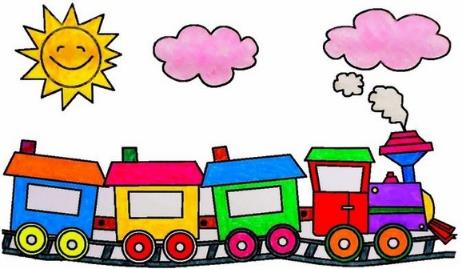 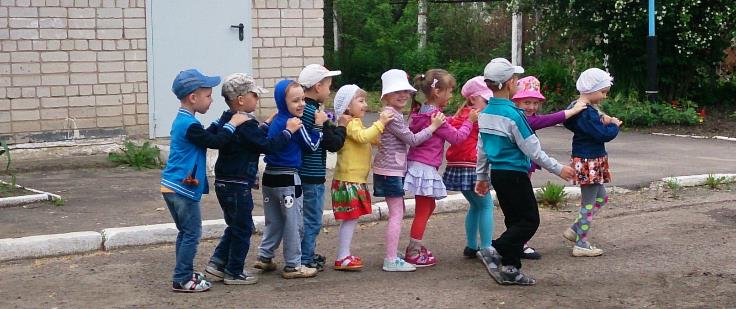 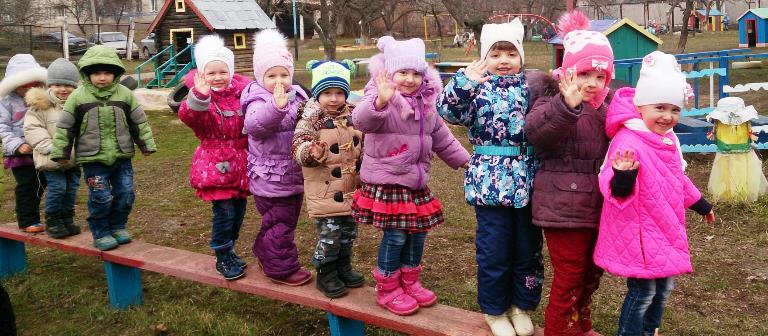 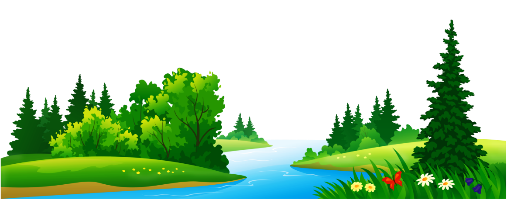 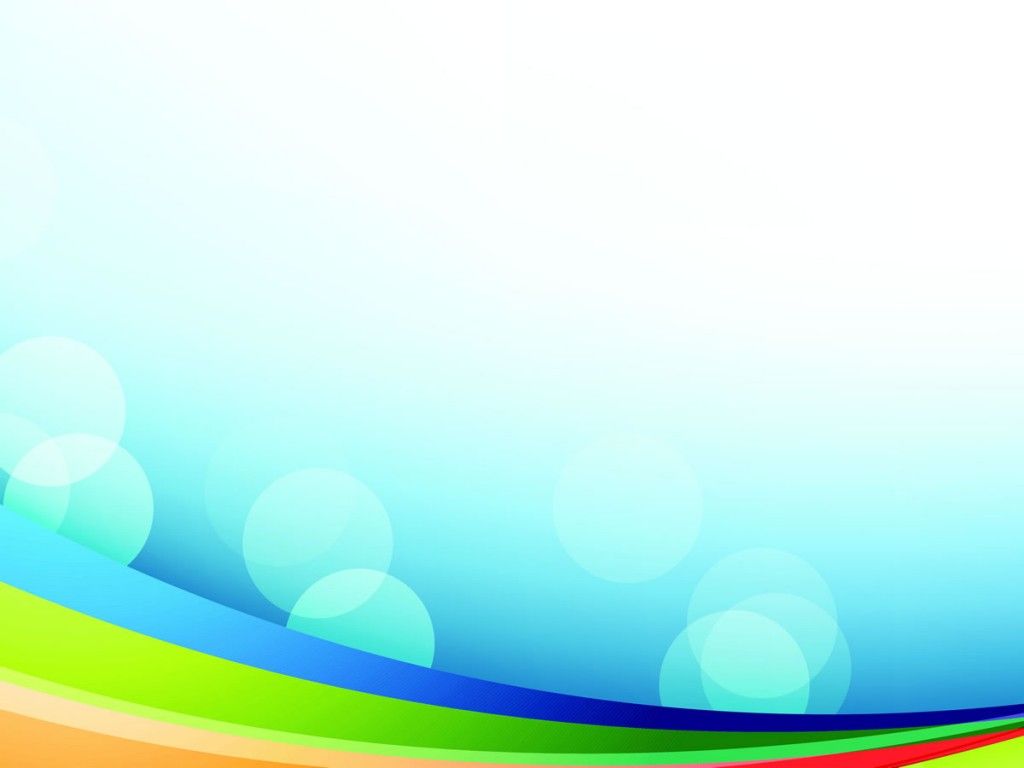 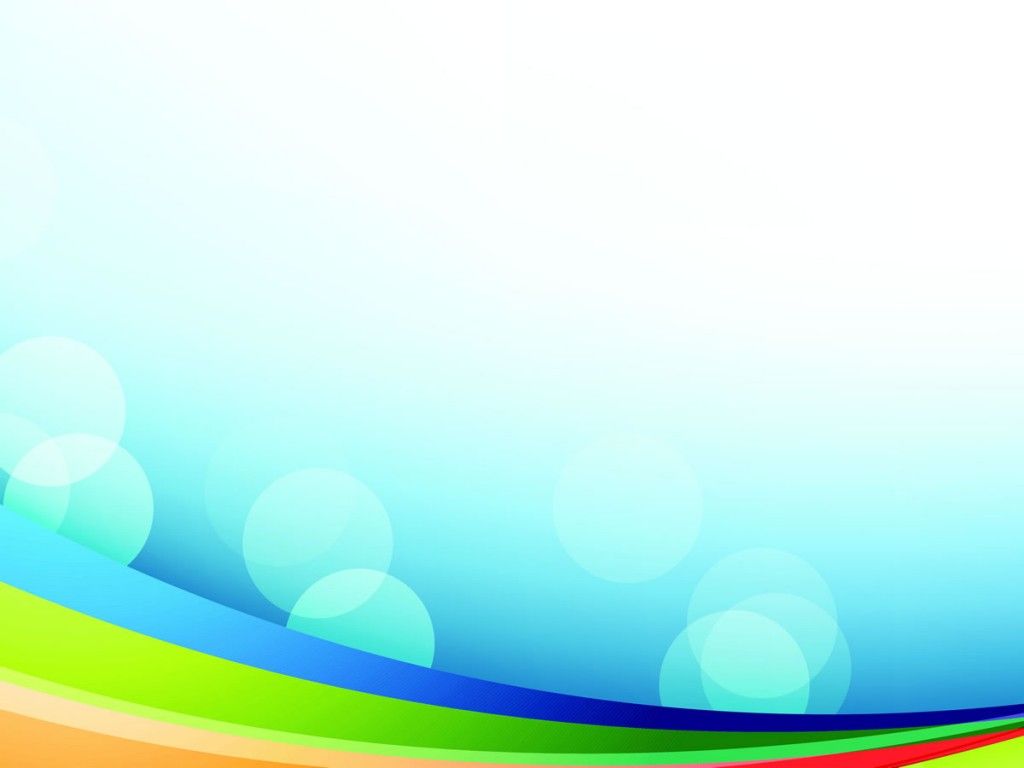 Дидактические игры
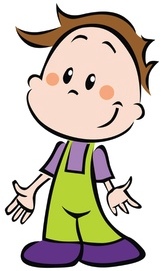 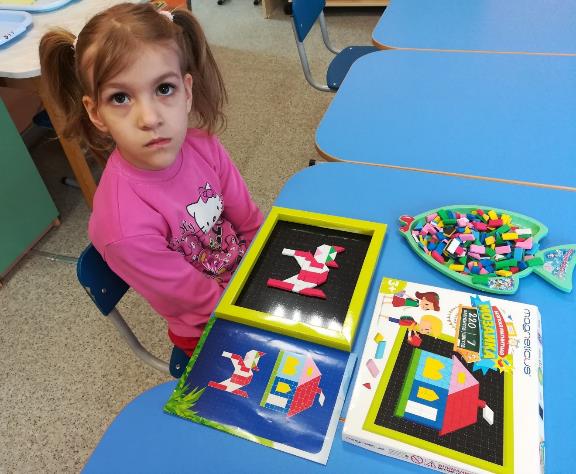 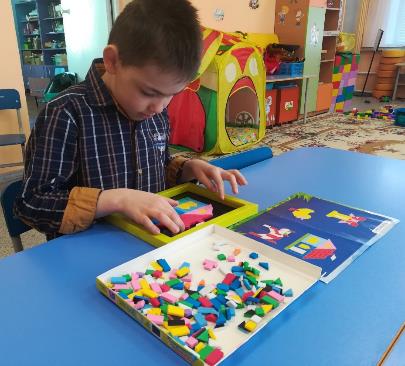 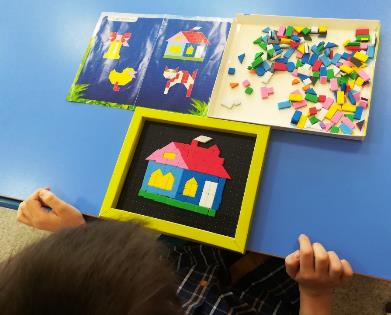 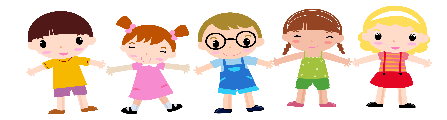 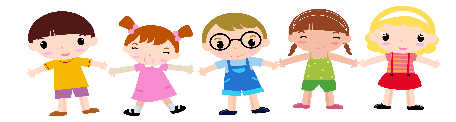 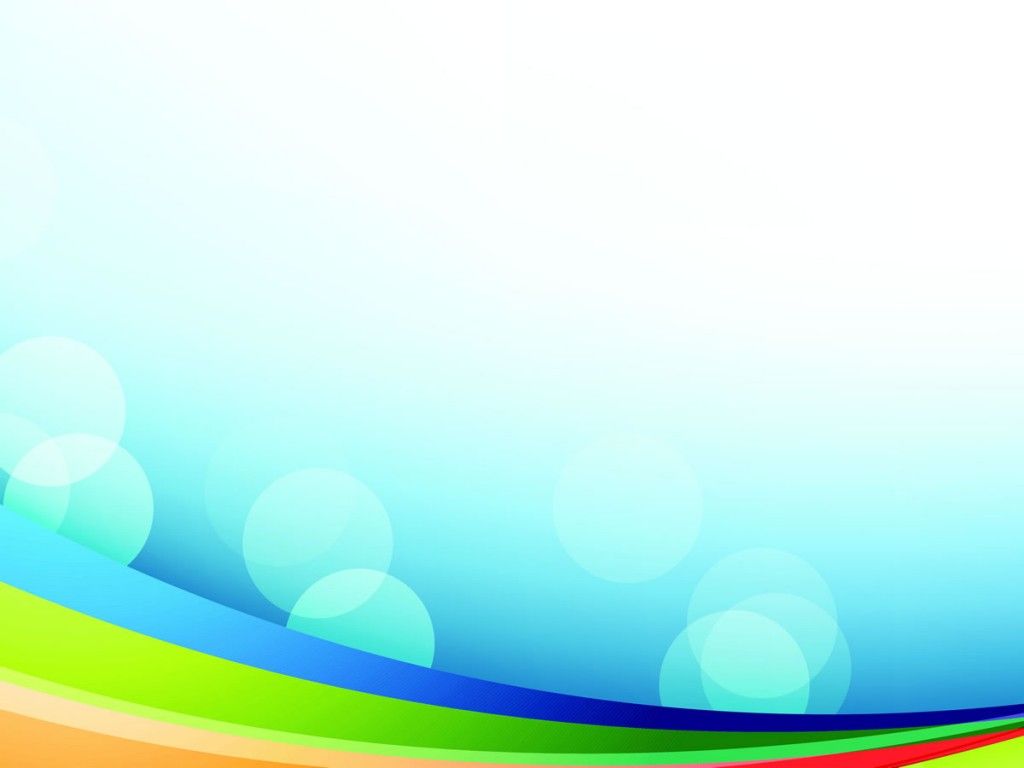 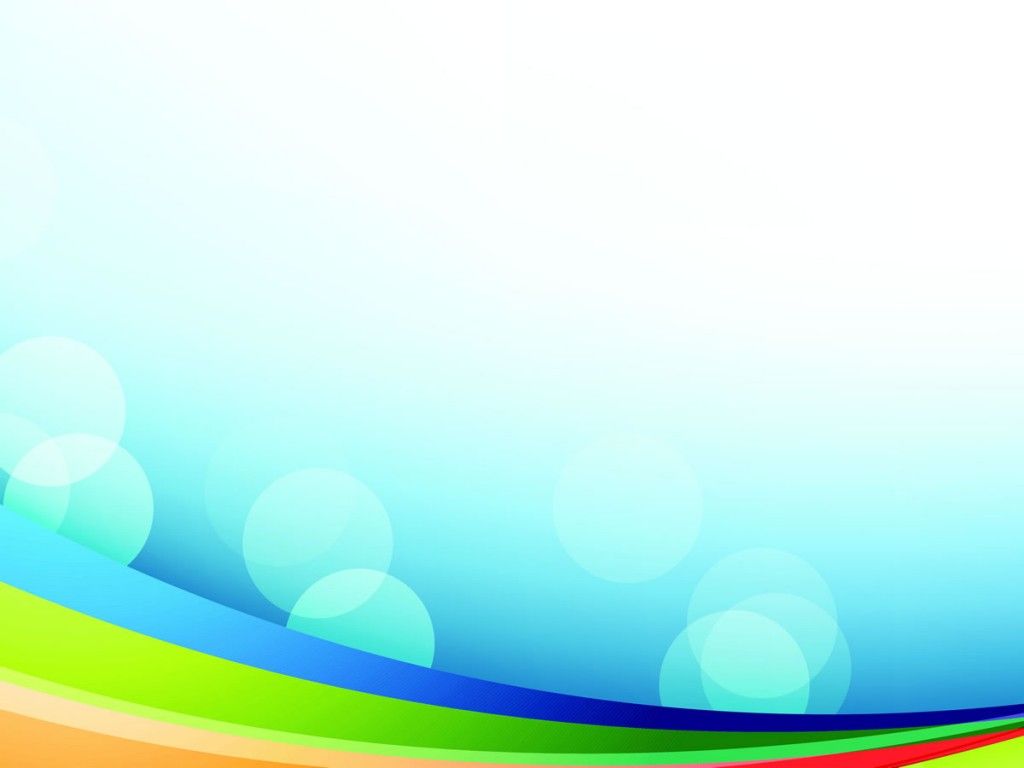 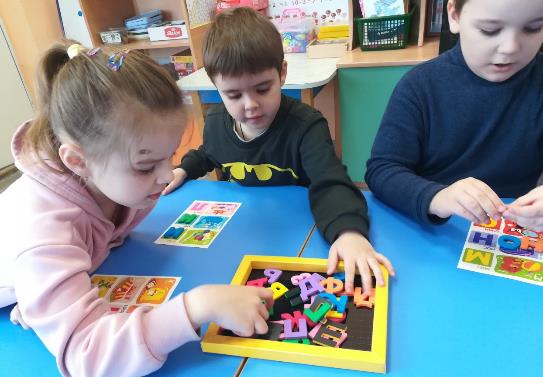 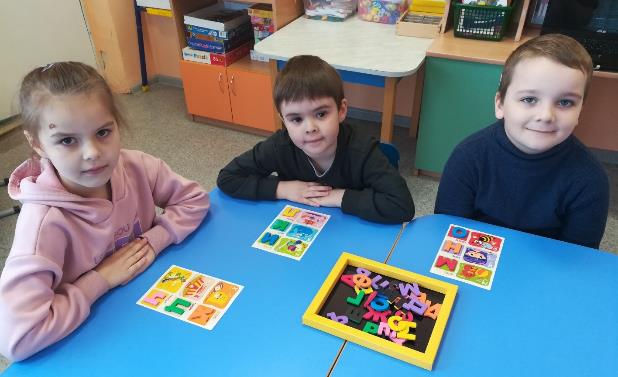 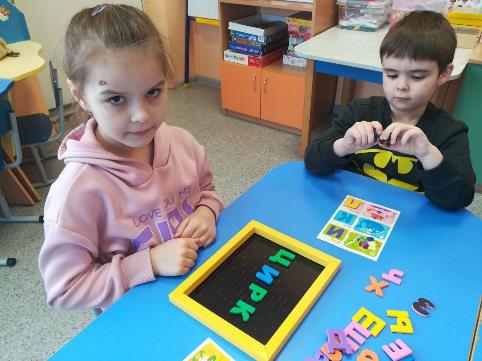 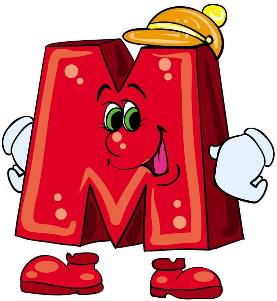 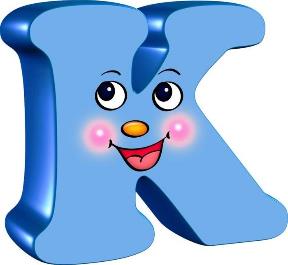 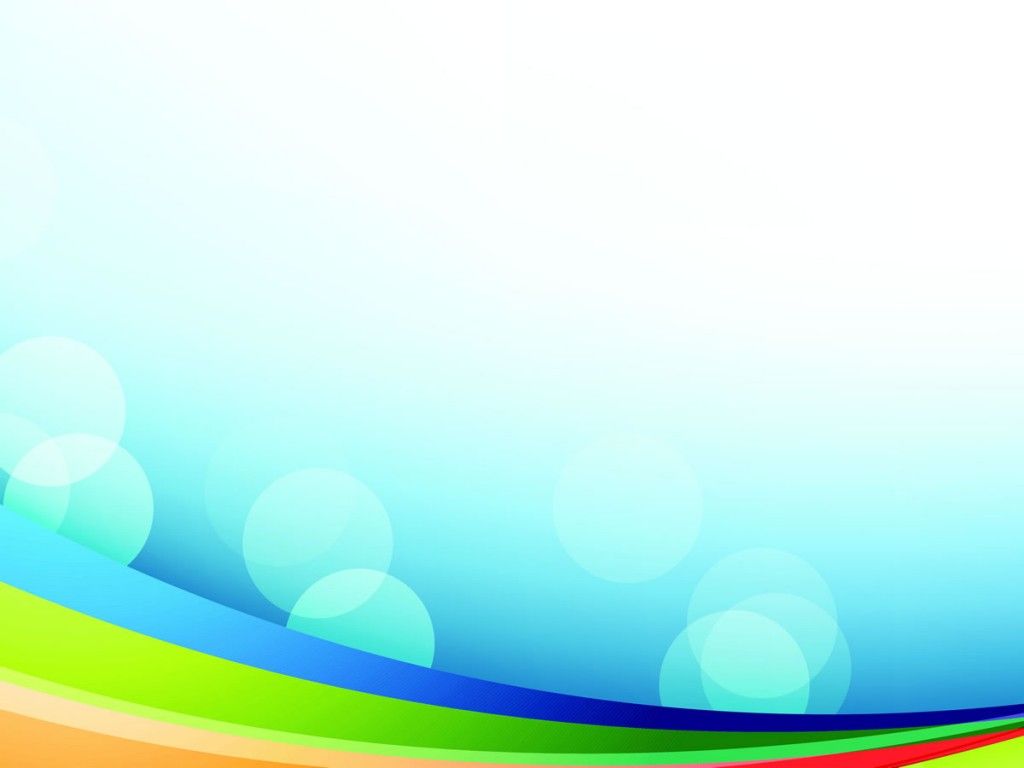 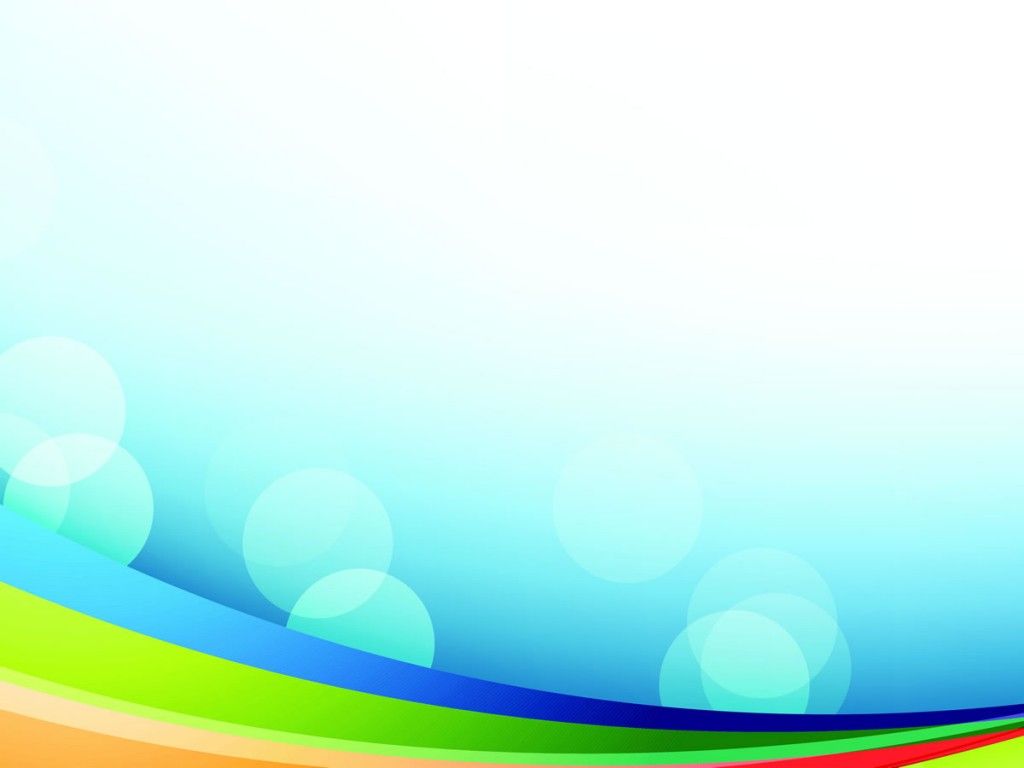 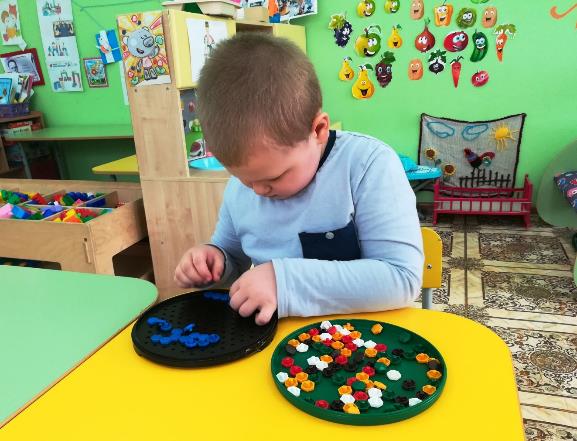 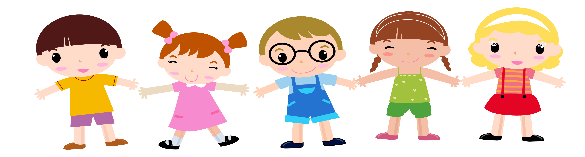 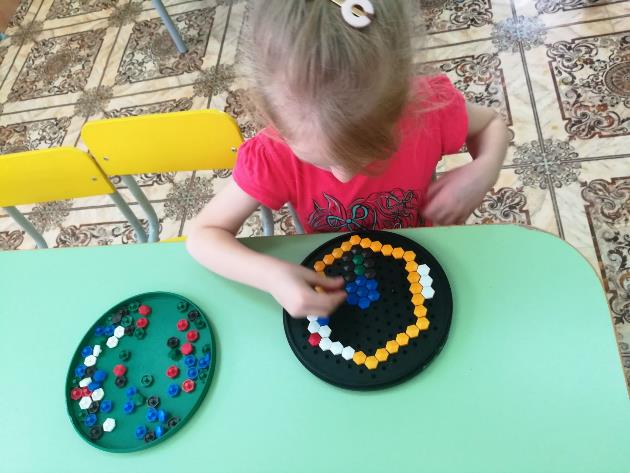 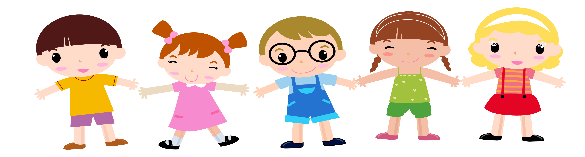 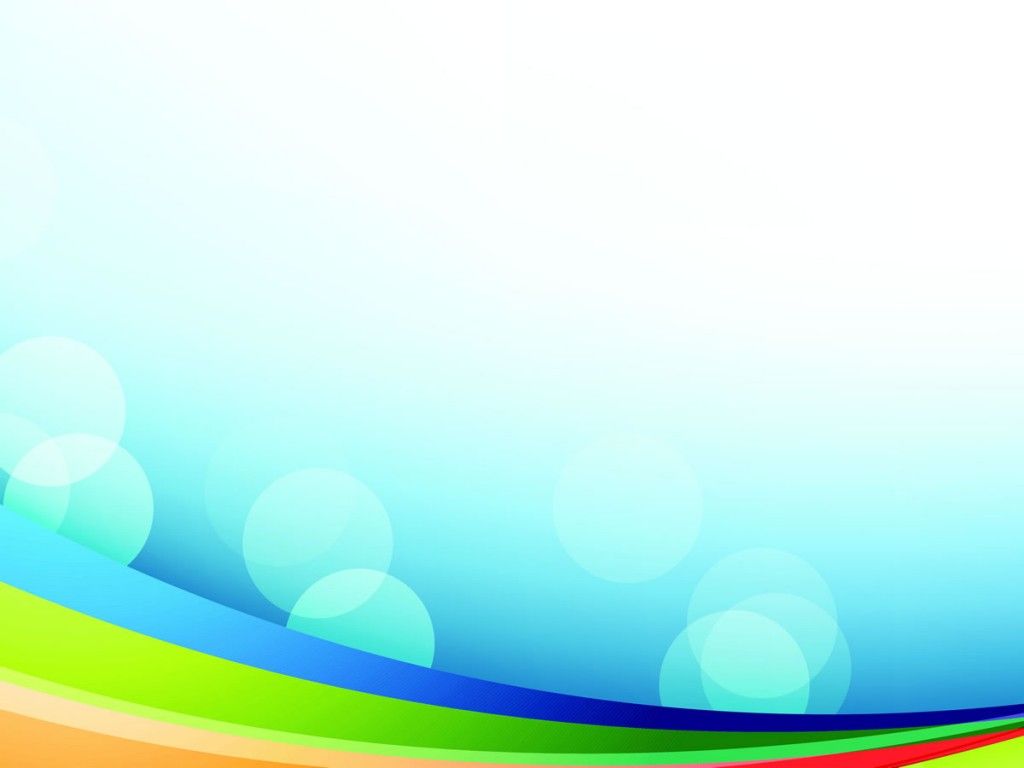 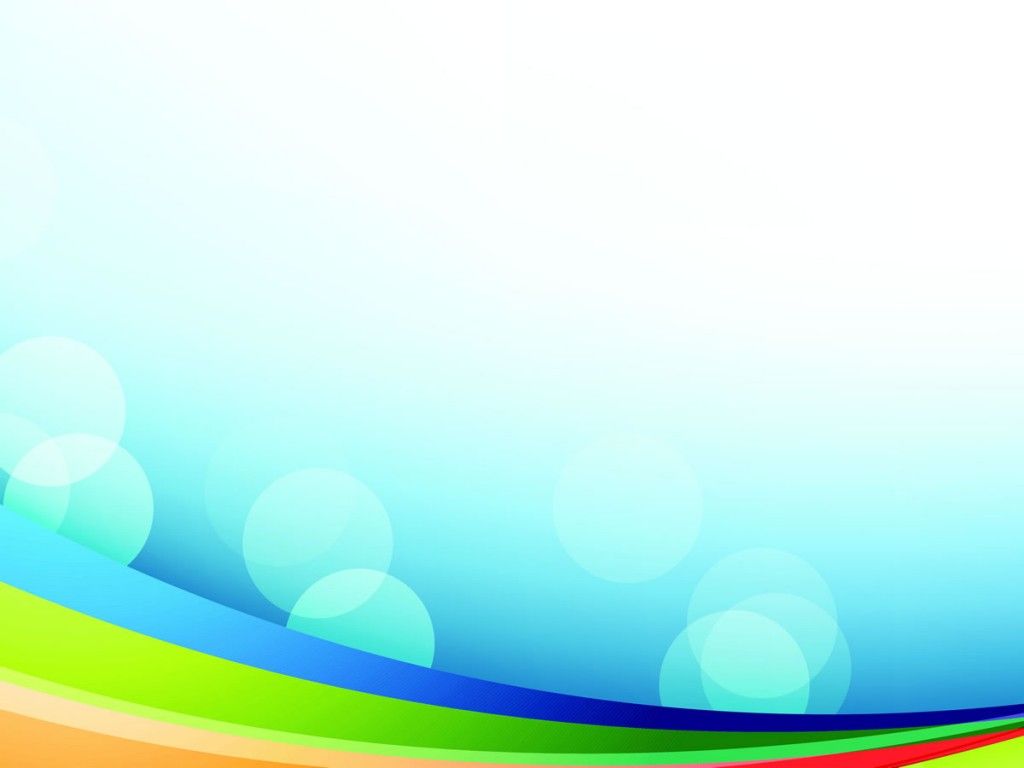 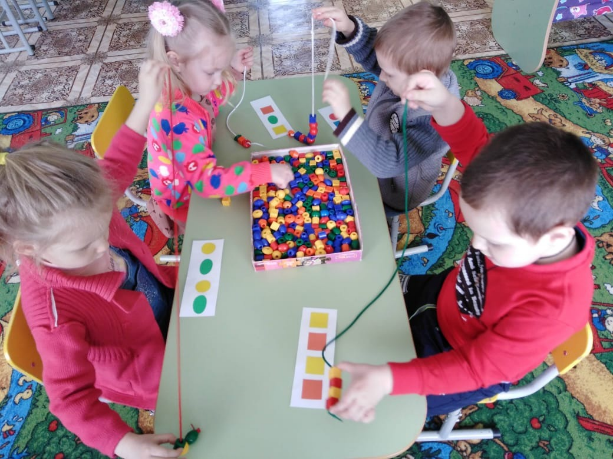 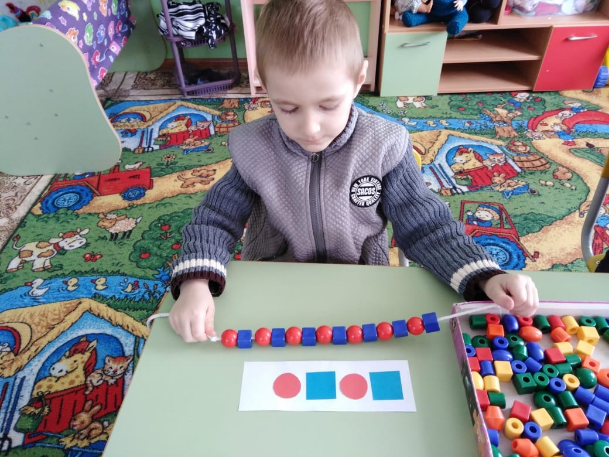 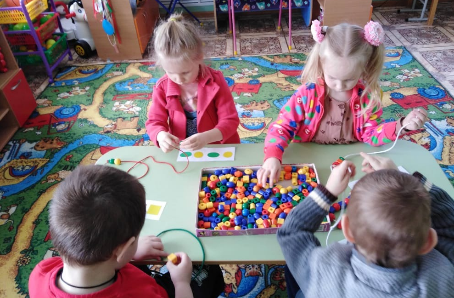 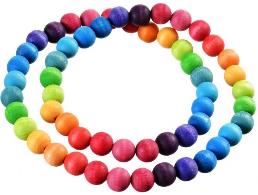 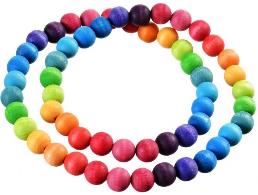 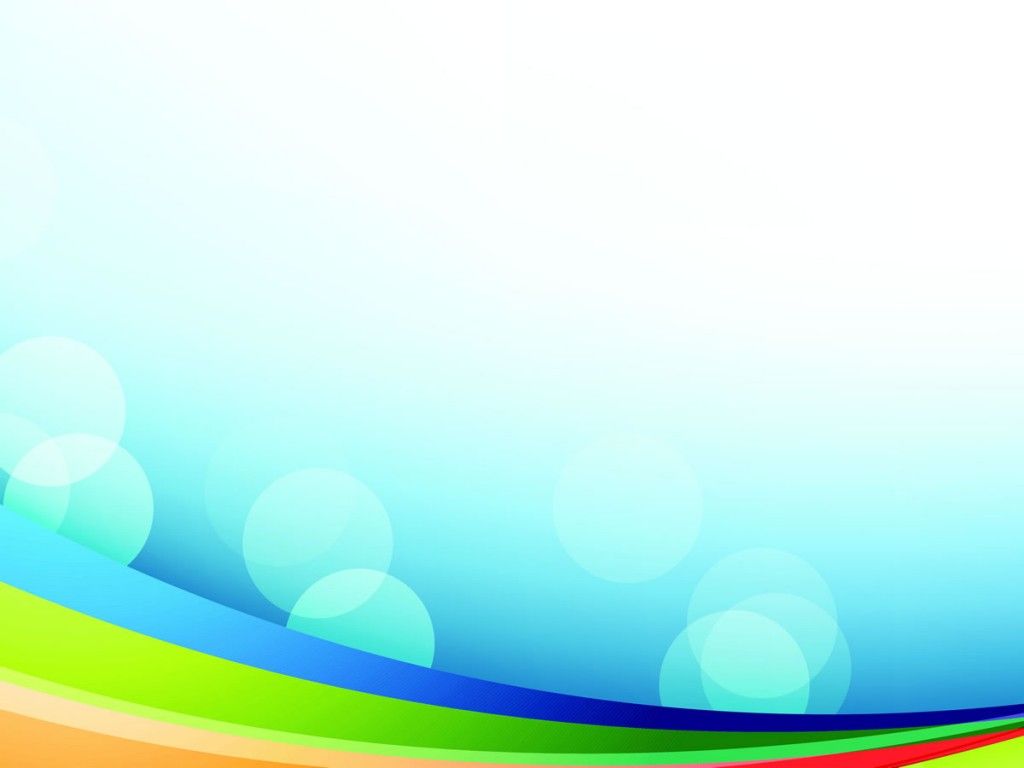 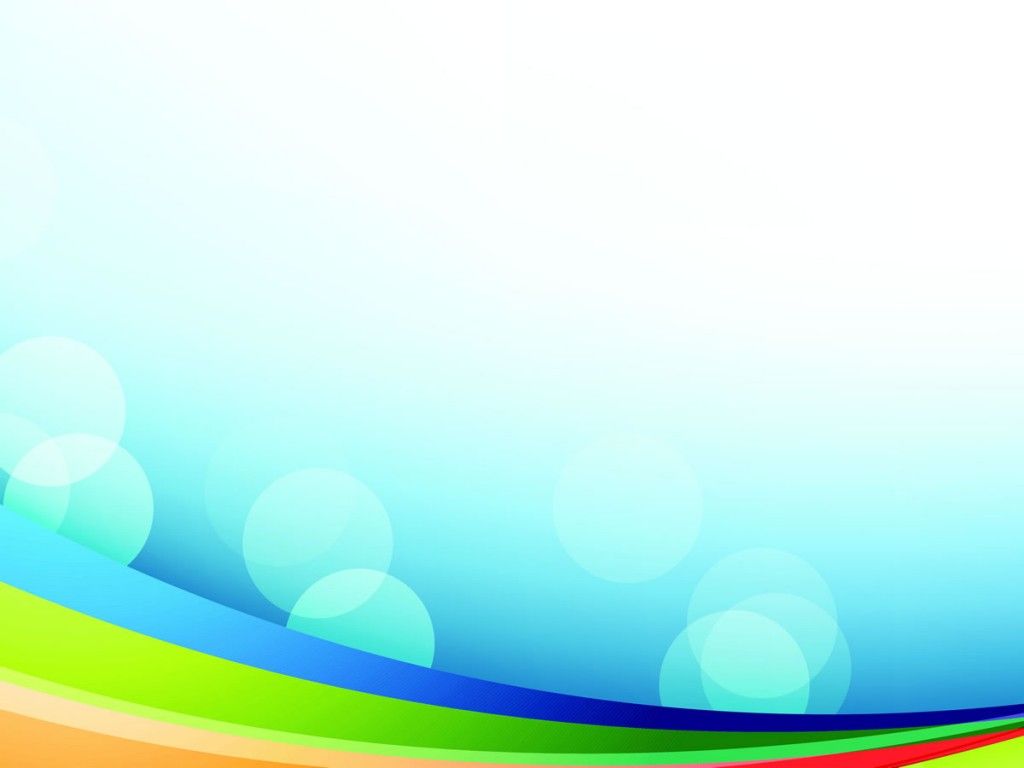 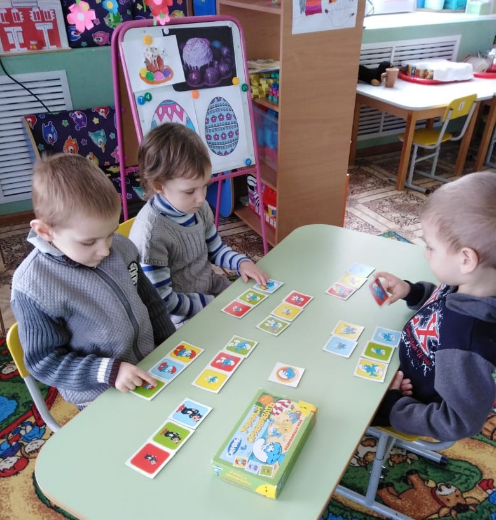 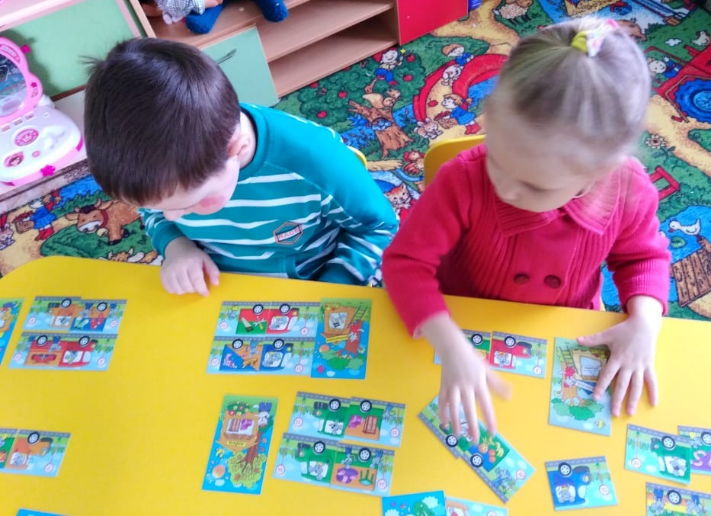 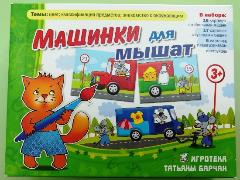 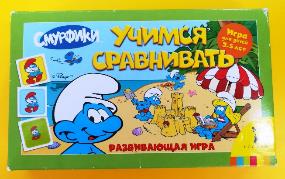 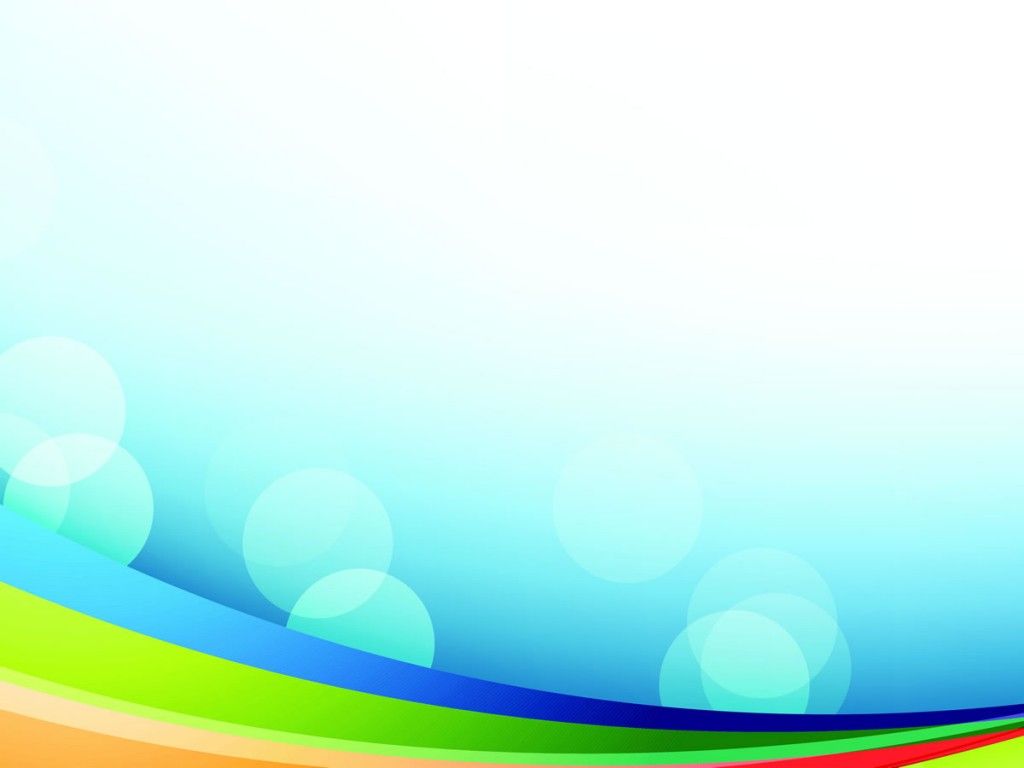 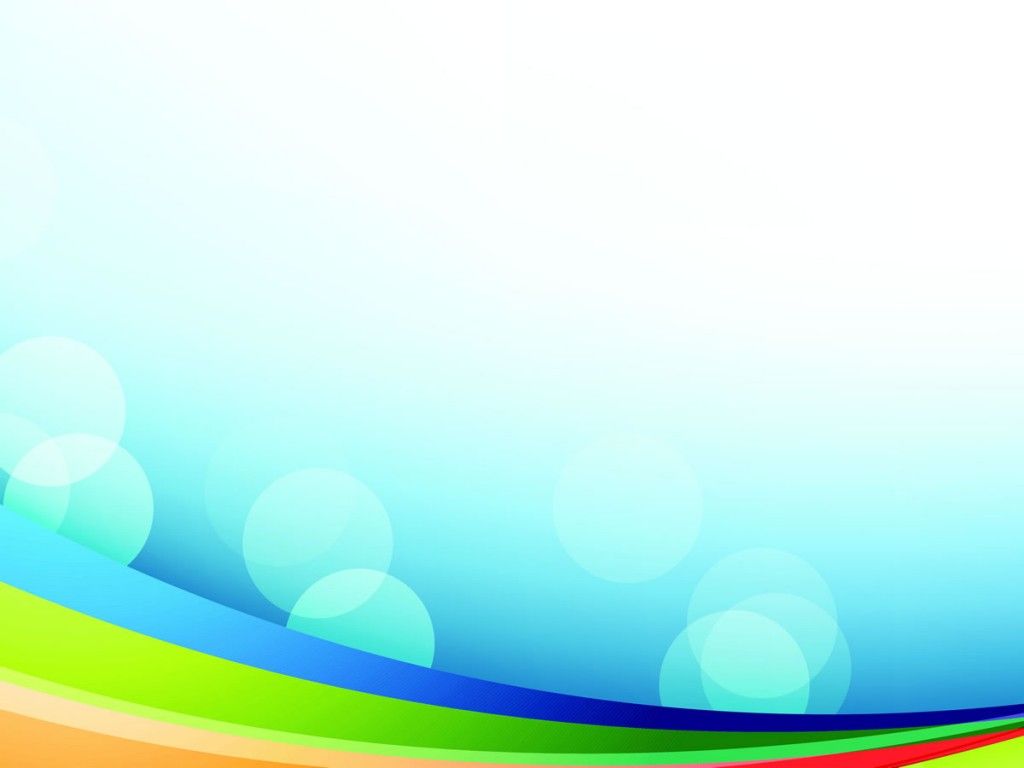 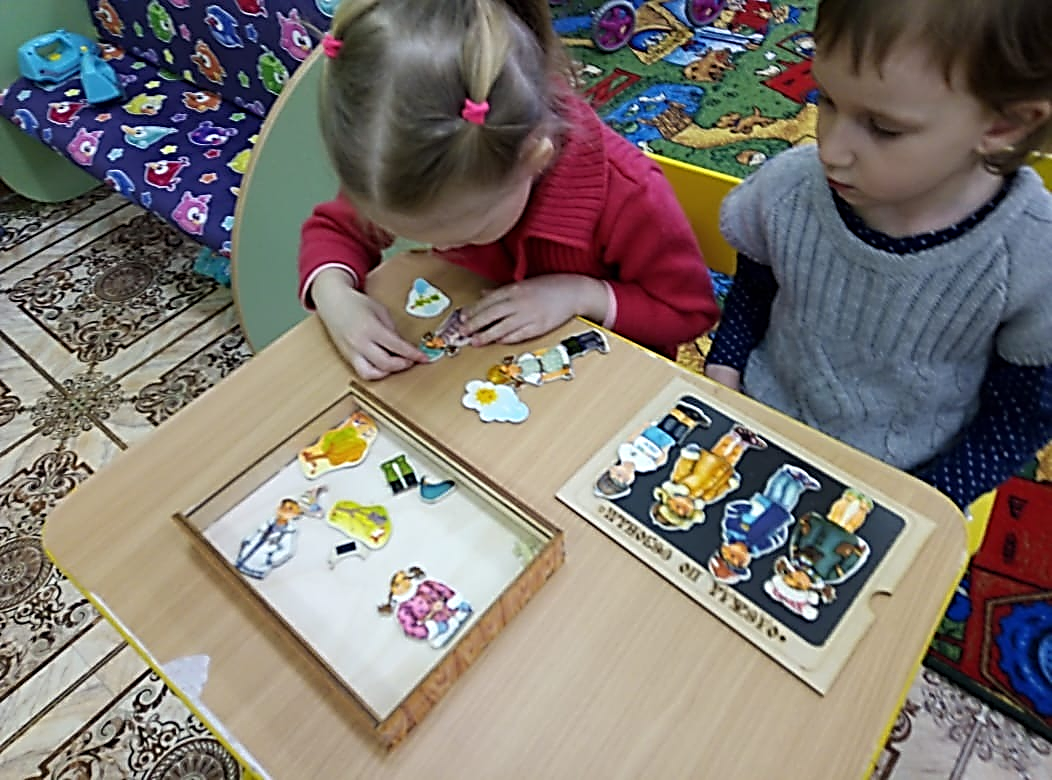 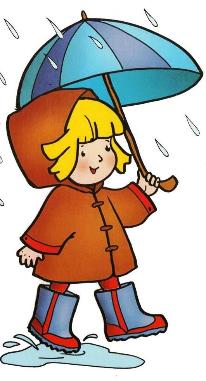 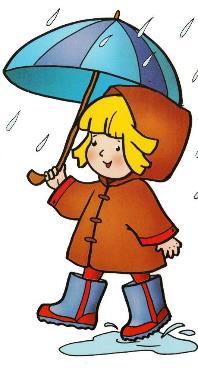 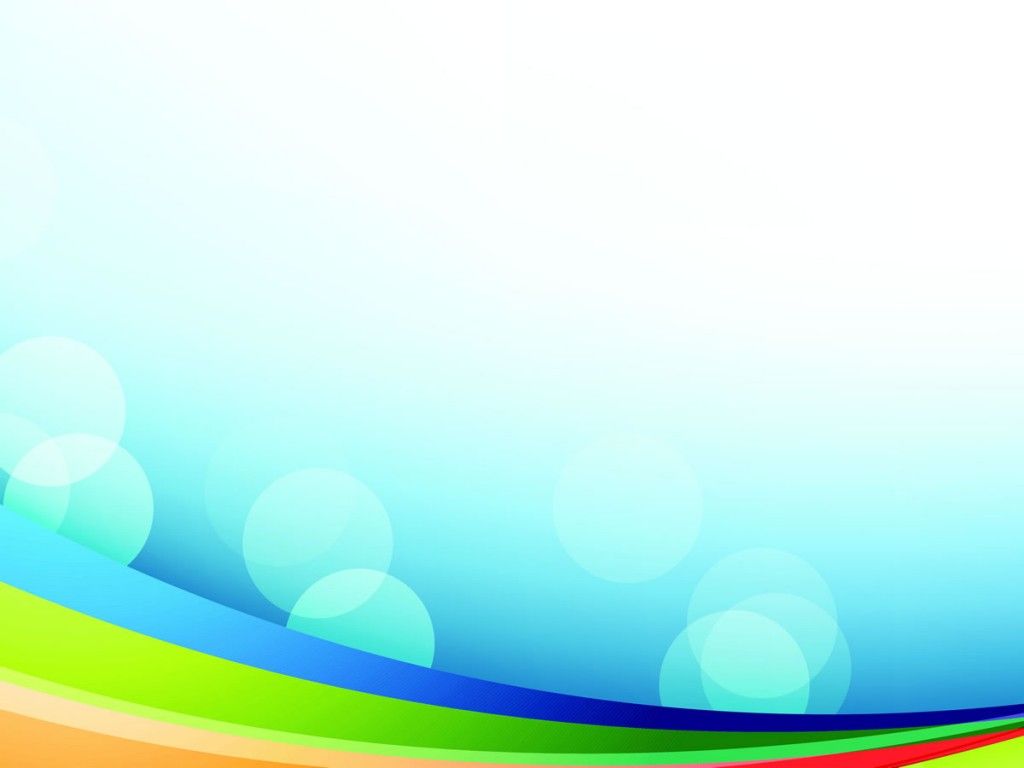 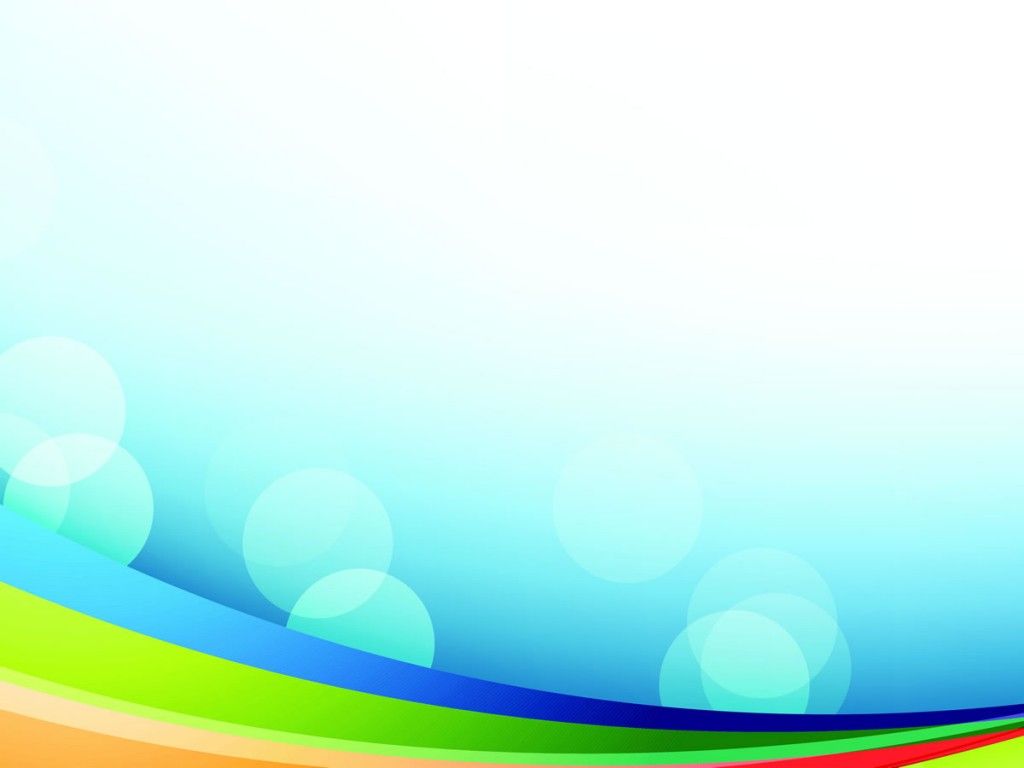 Экспериментирование
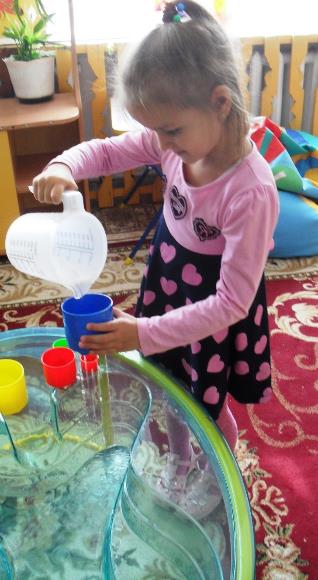 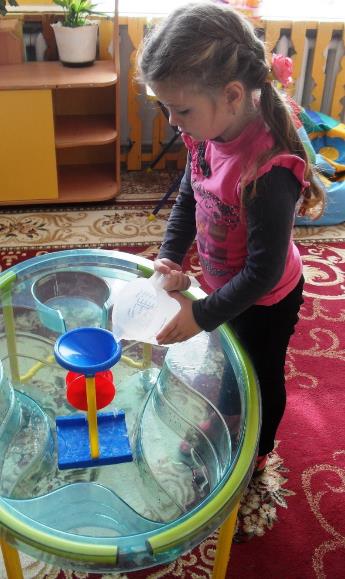 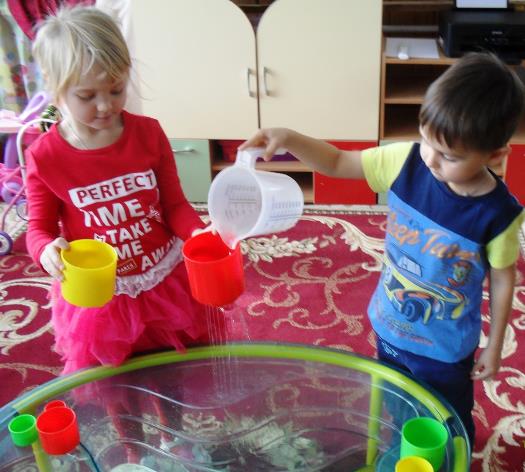 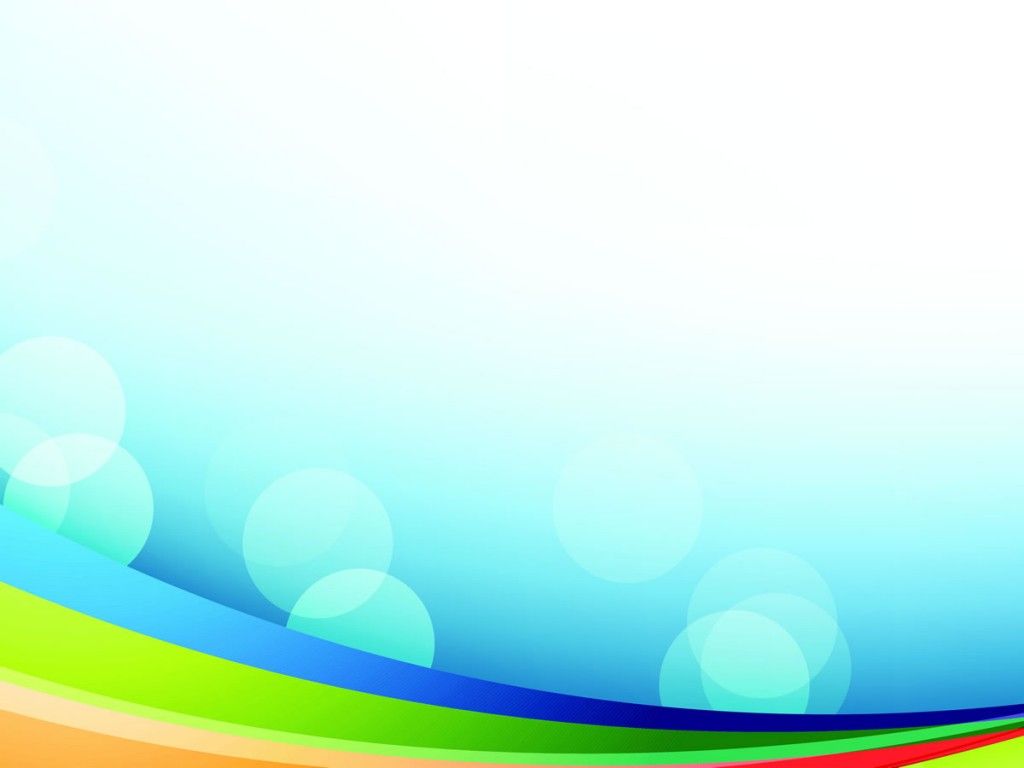 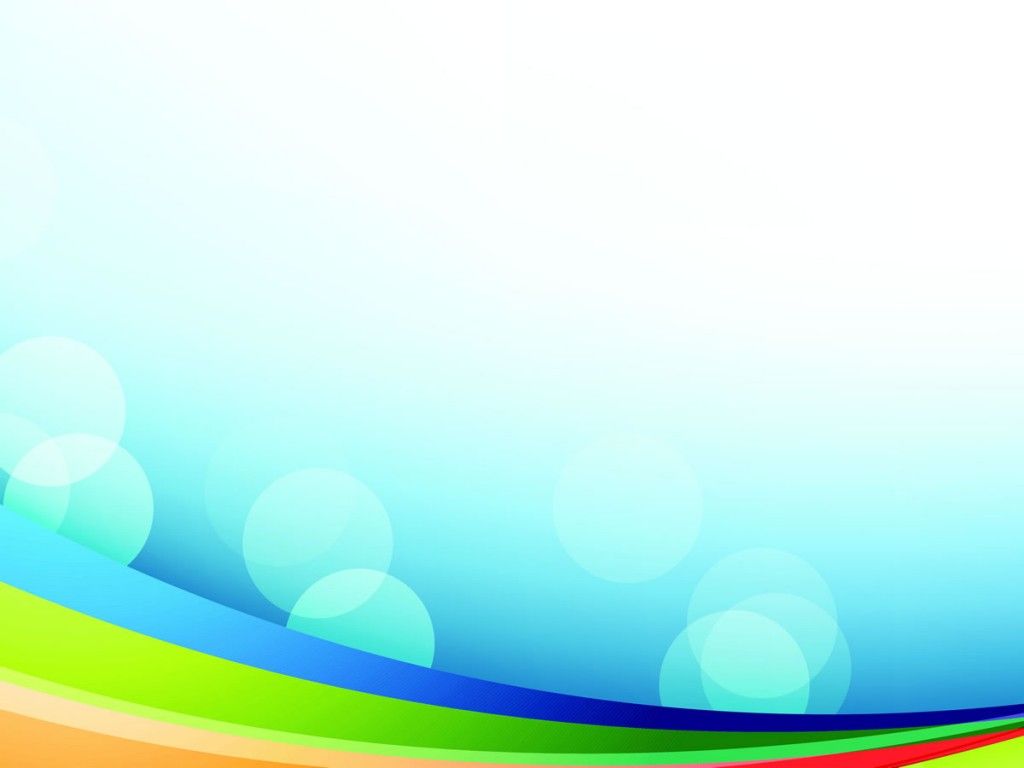 Театрализованная деятельность
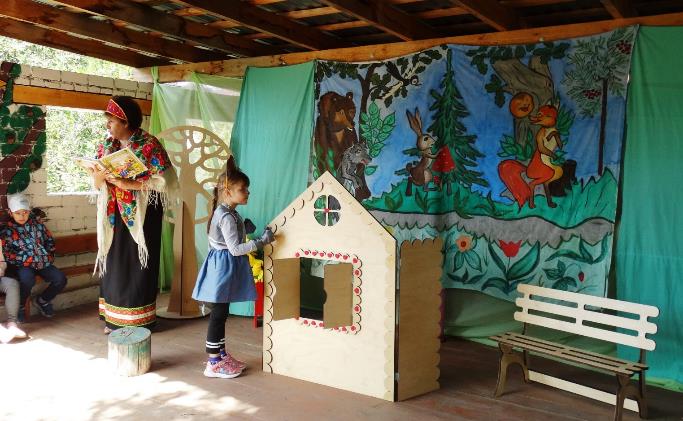 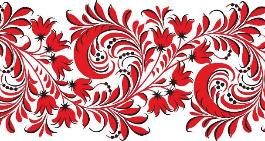 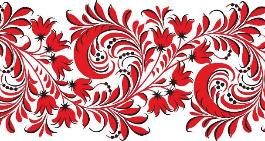 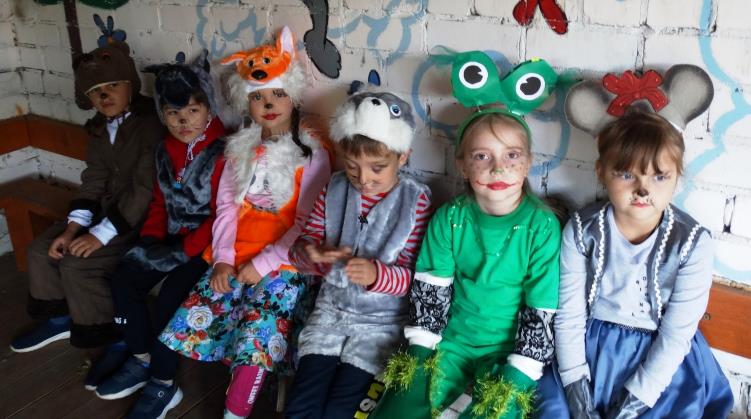 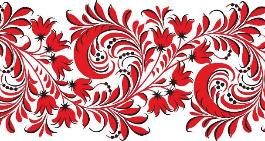 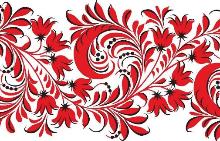 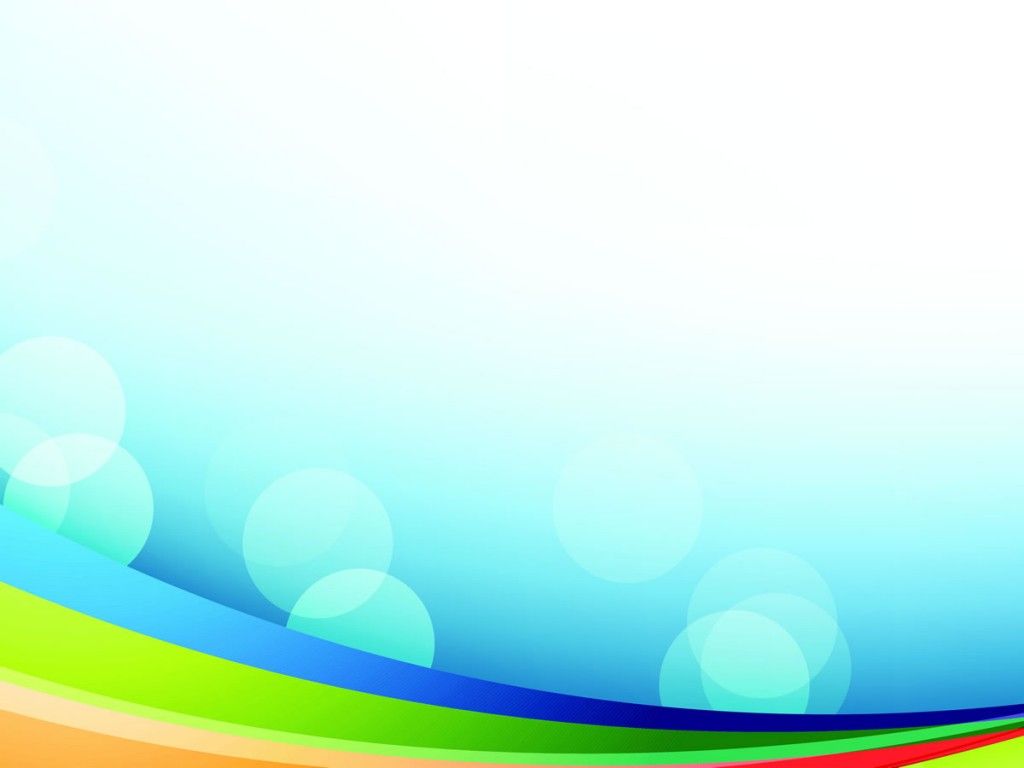 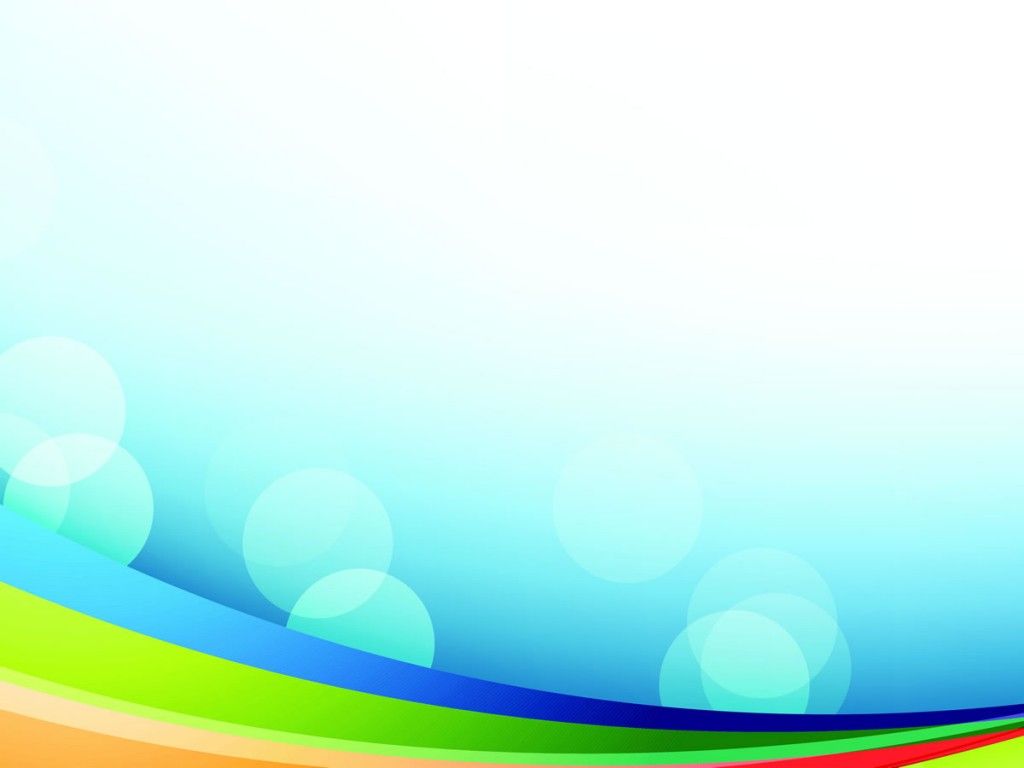 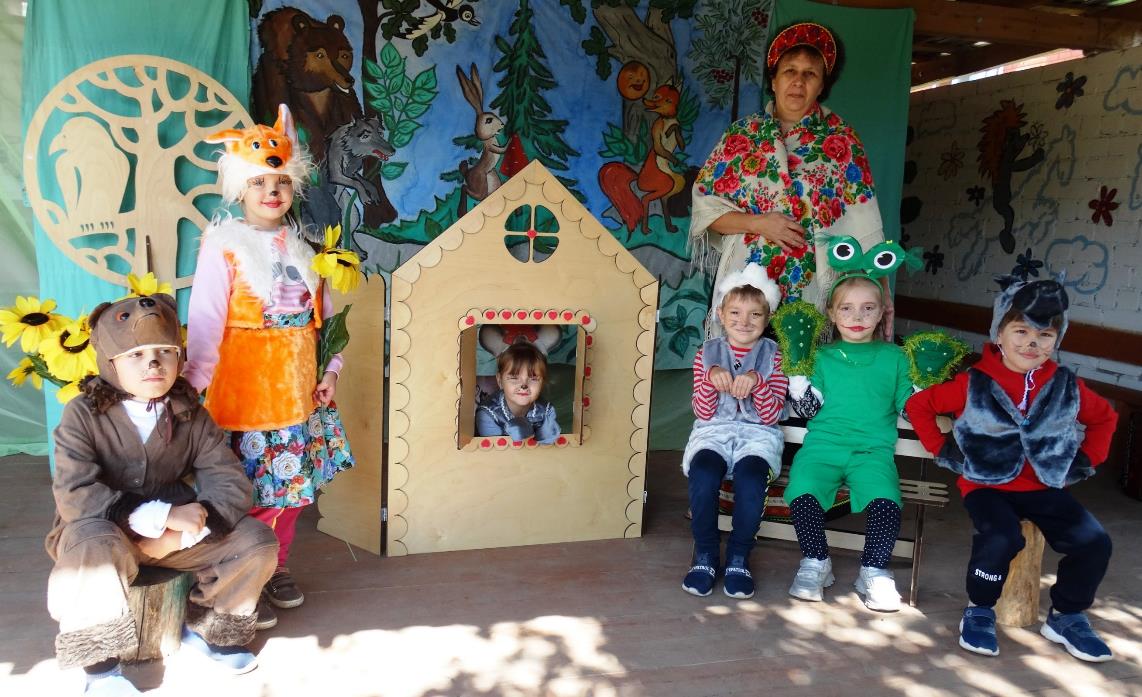 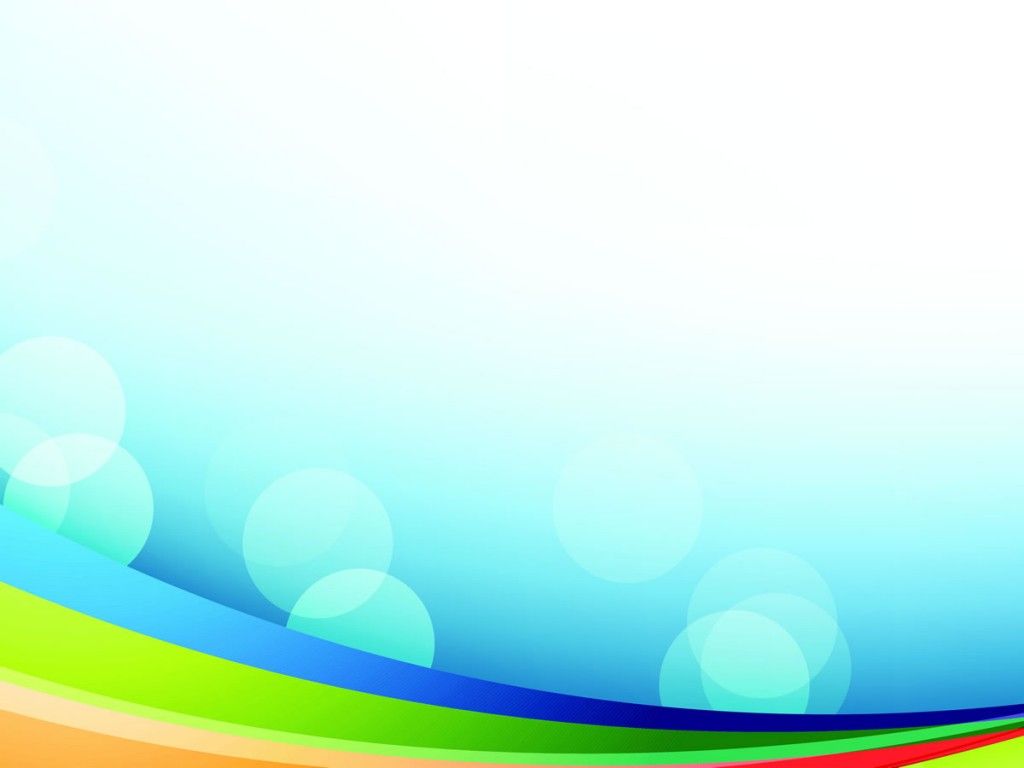 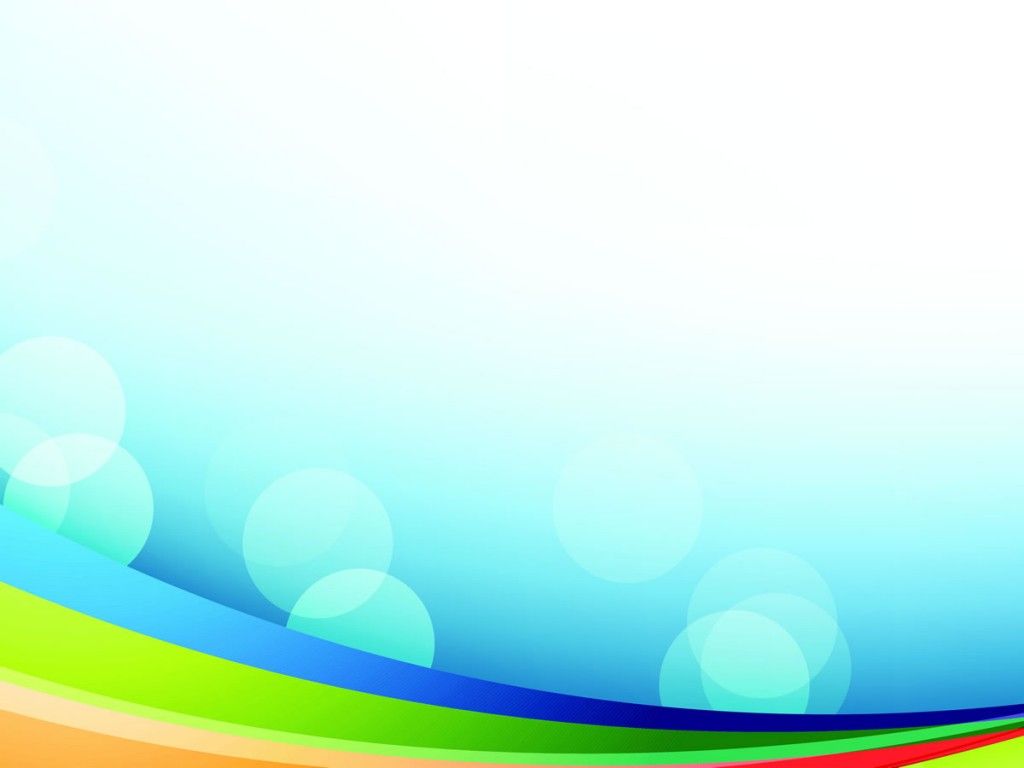 Улитка-робот
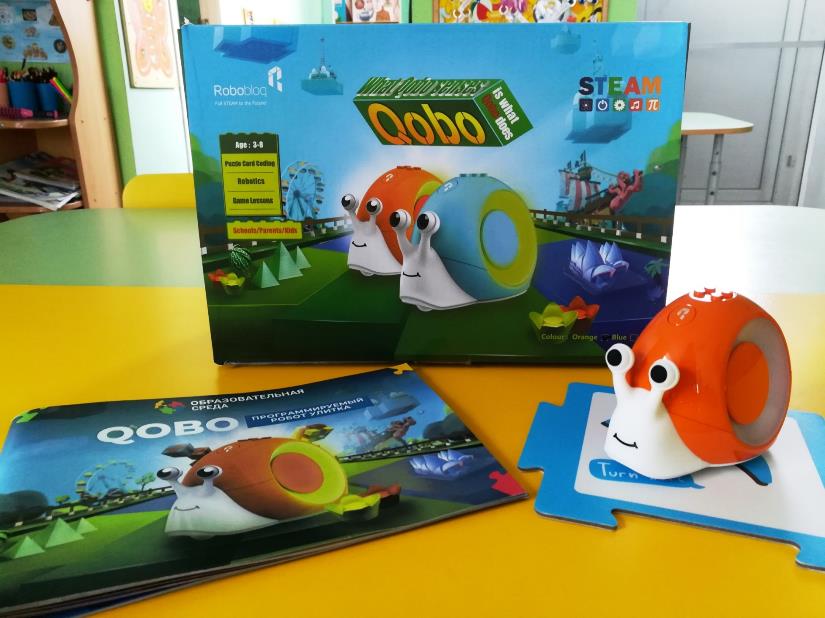 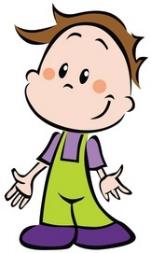 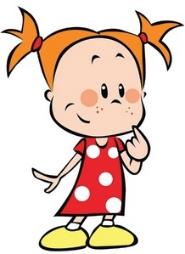 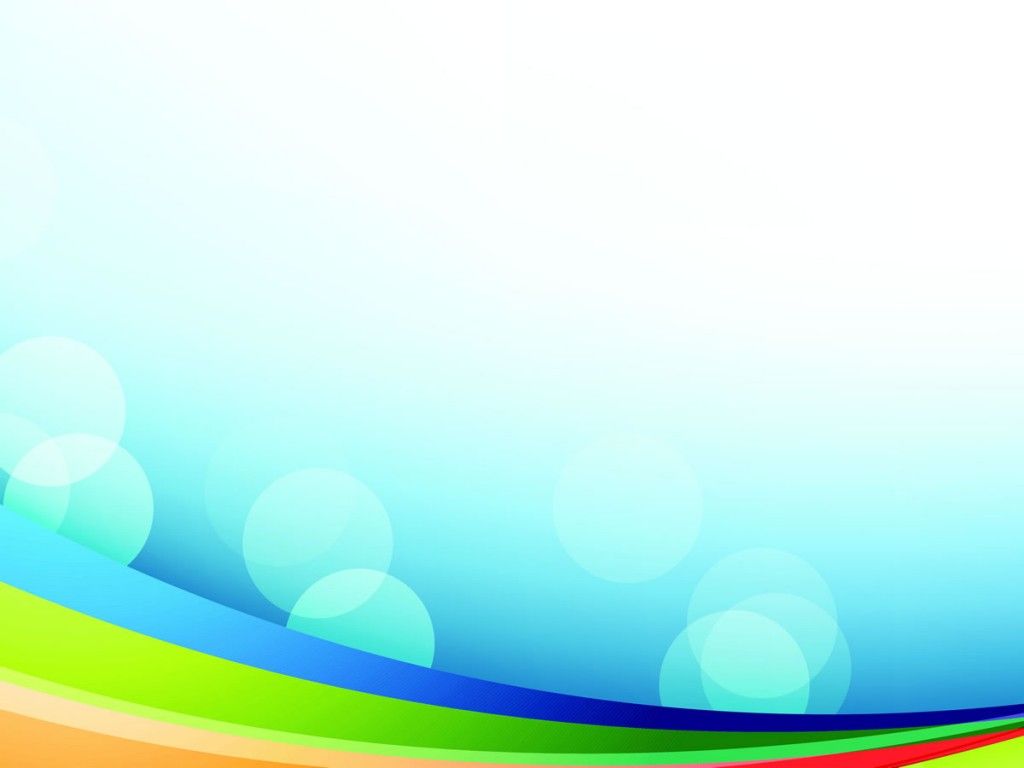 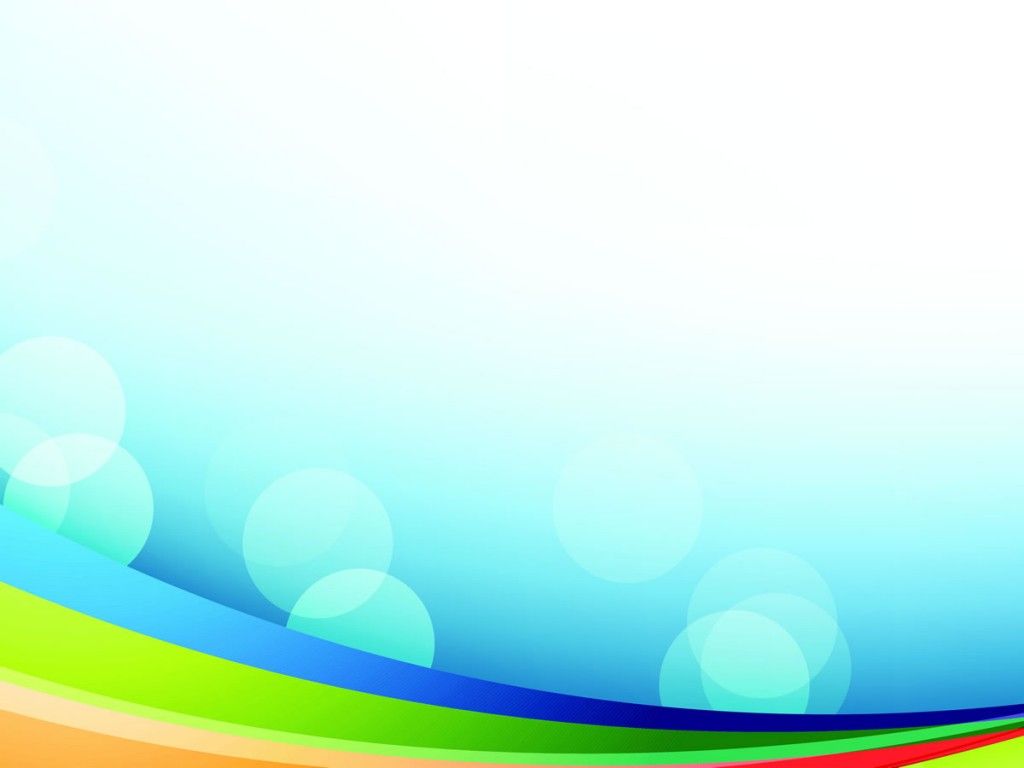 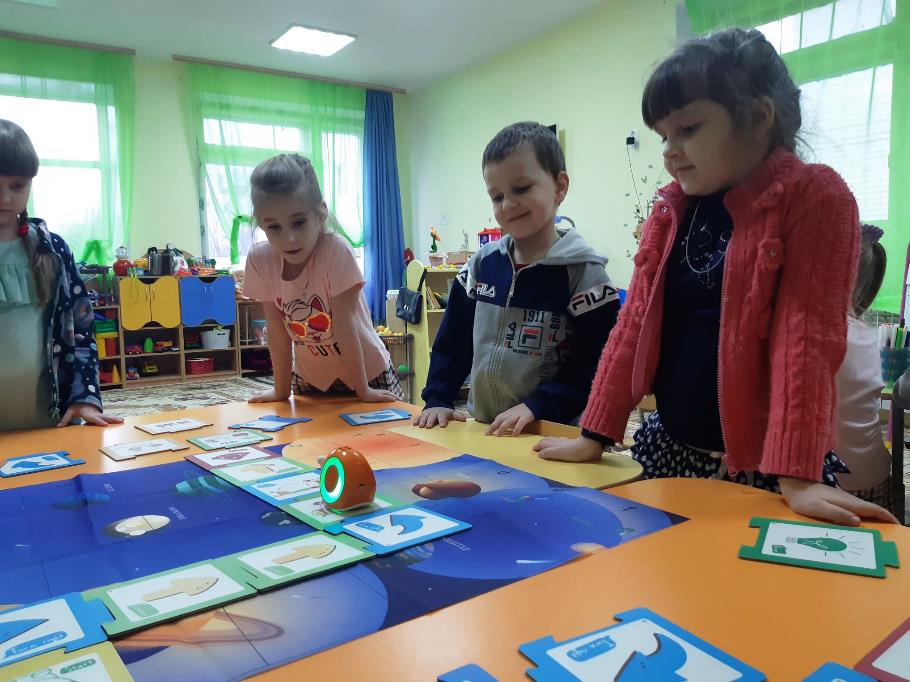 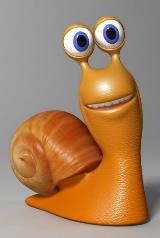 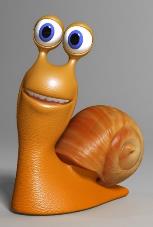 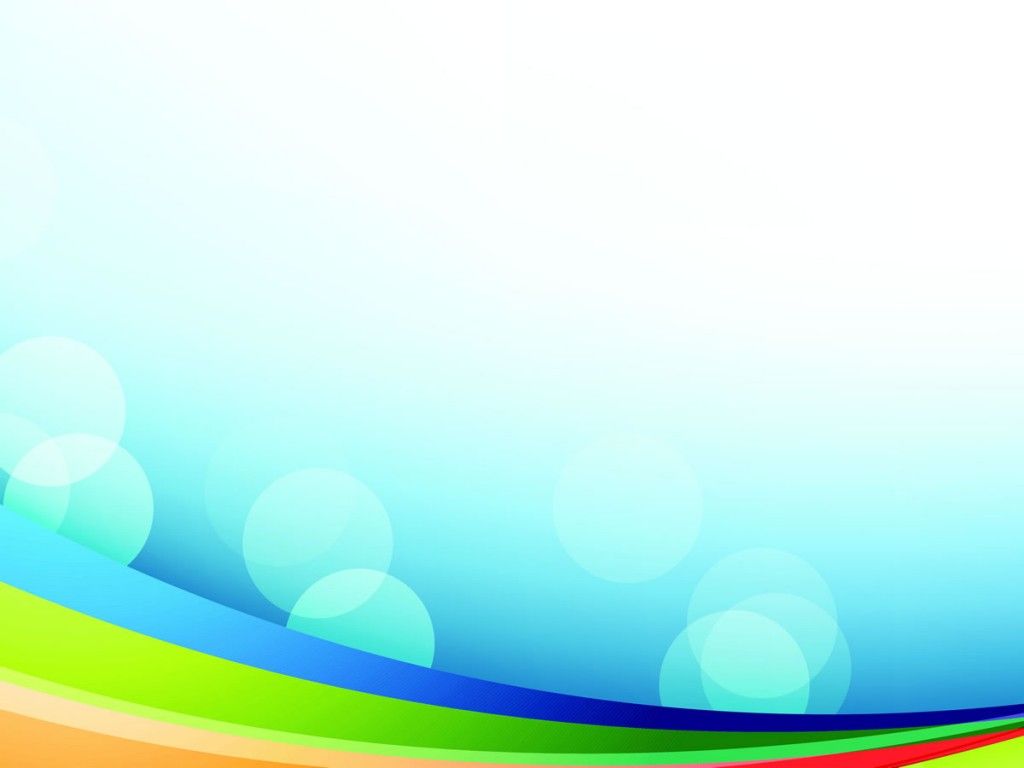 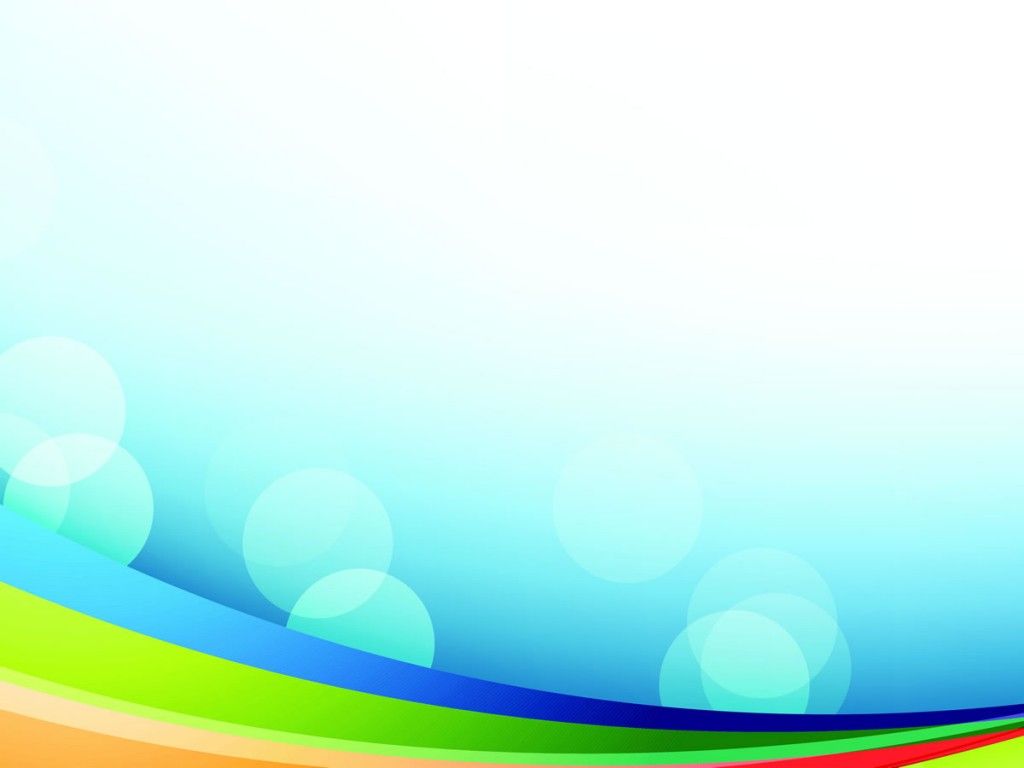 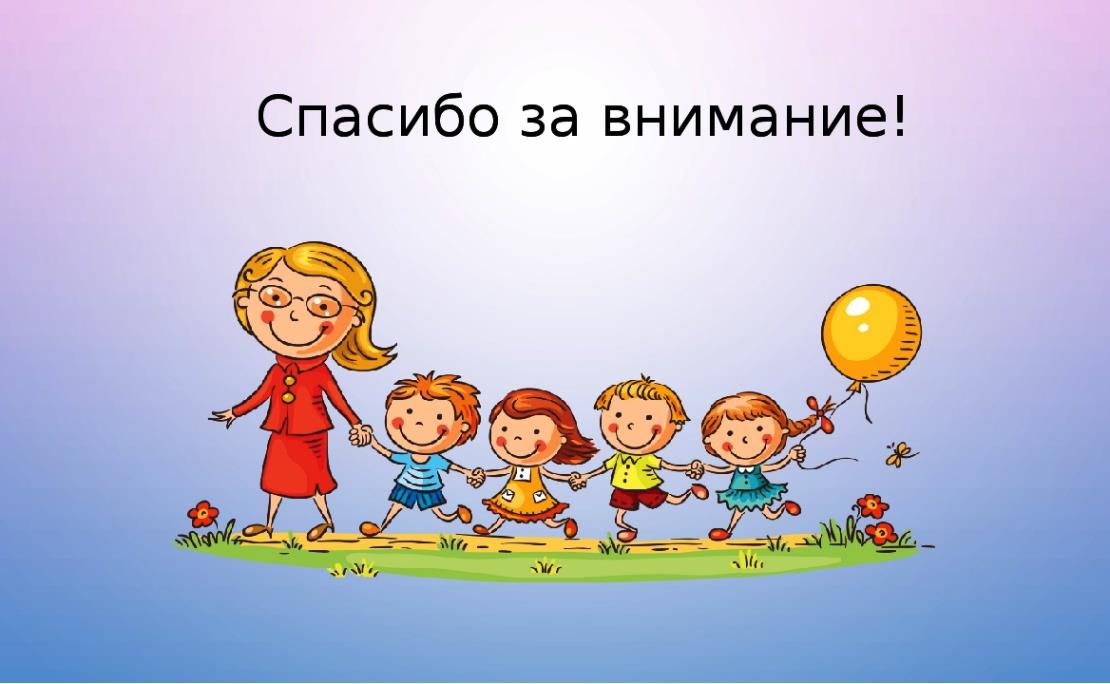 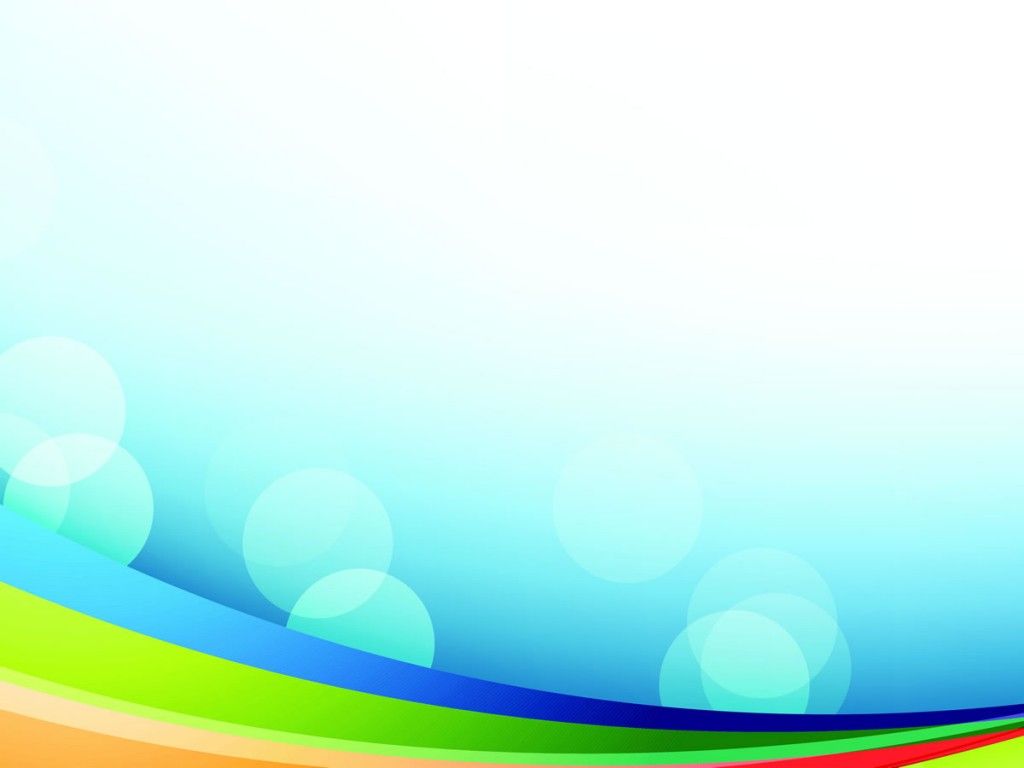